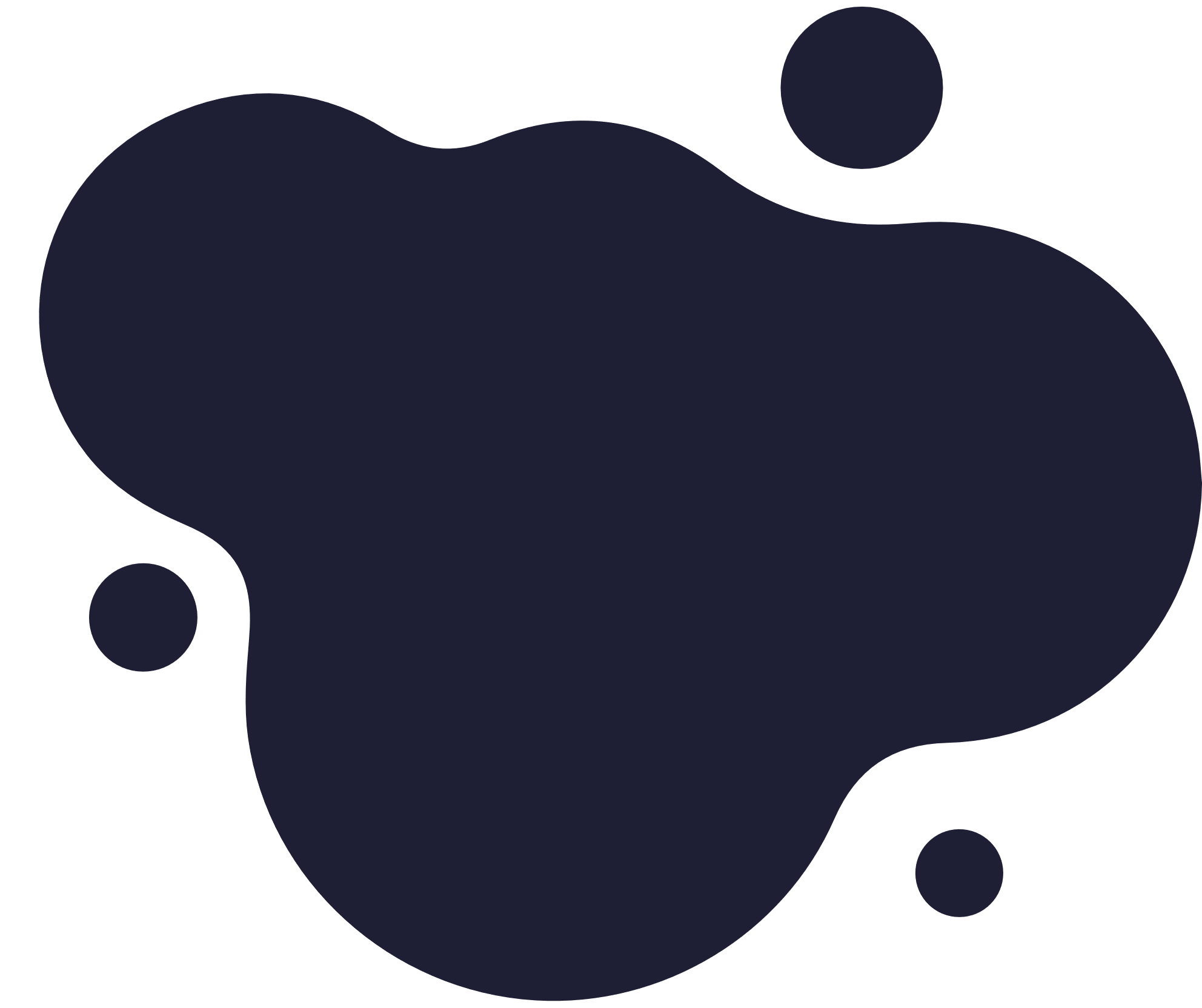 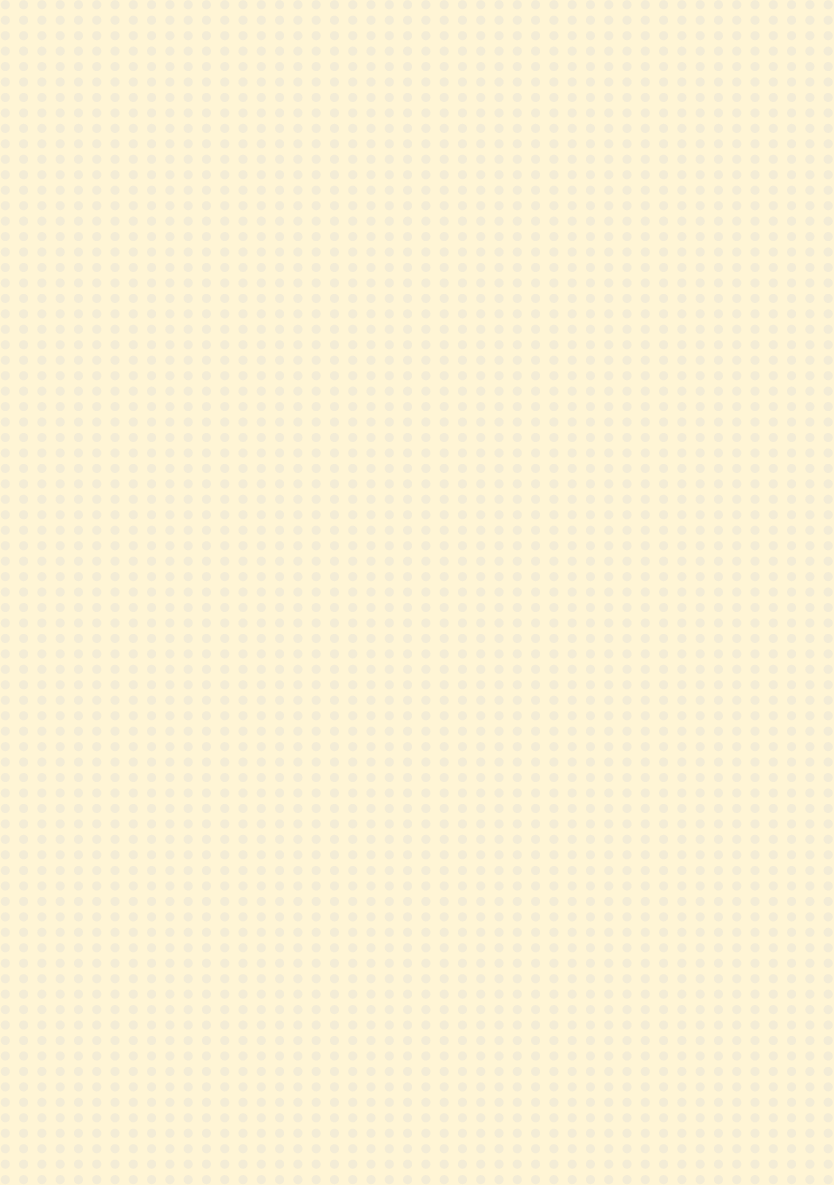 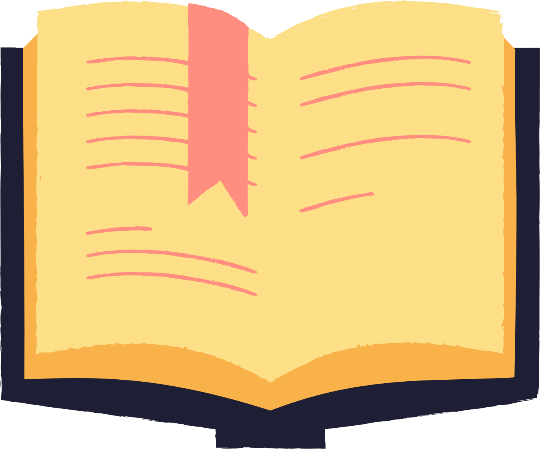 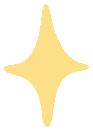 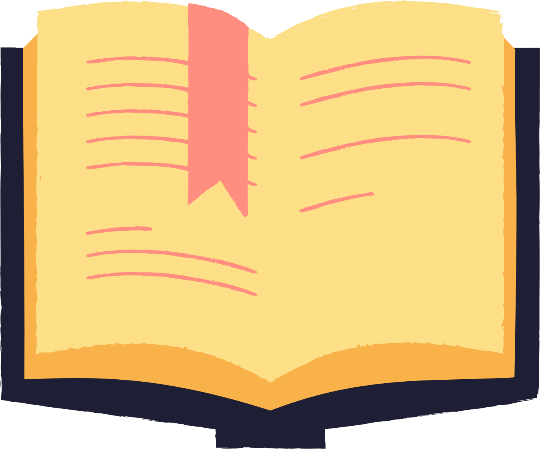 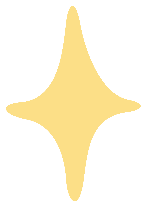 CHÀO MỪNG CÁC EM ĐẾN VỚI MÔN TOÁN
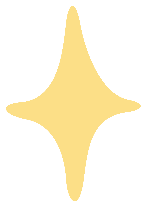 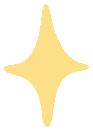 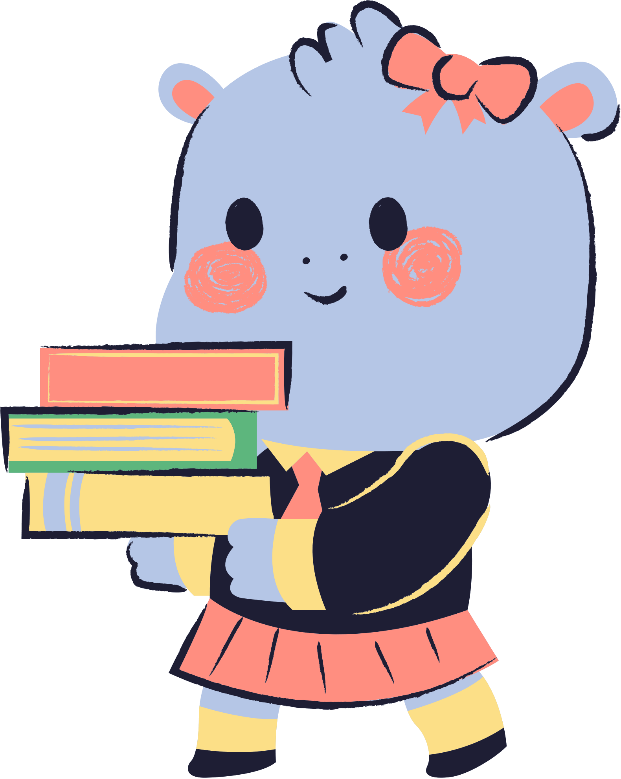 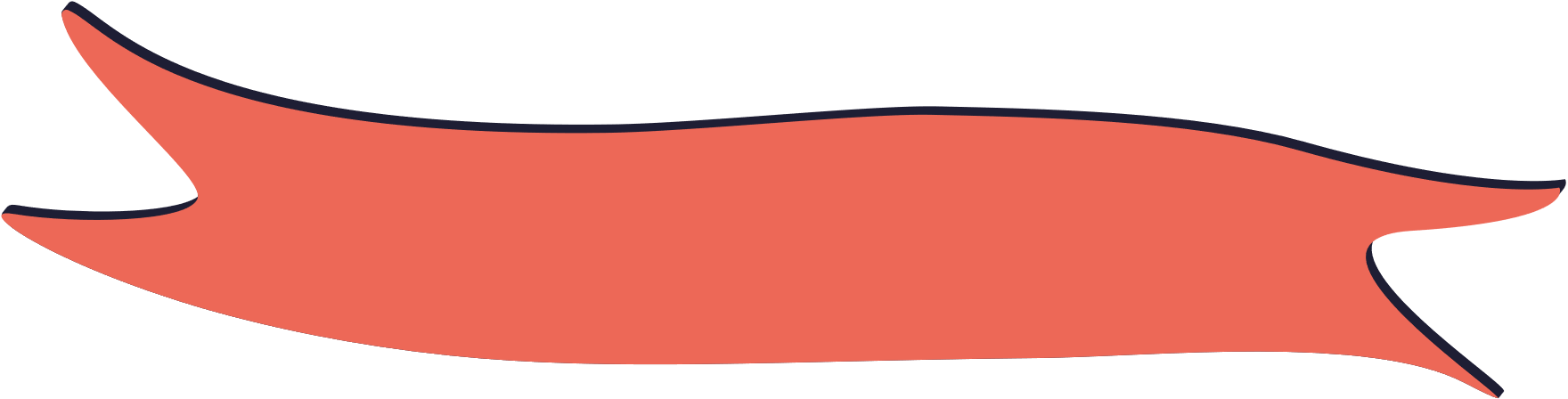 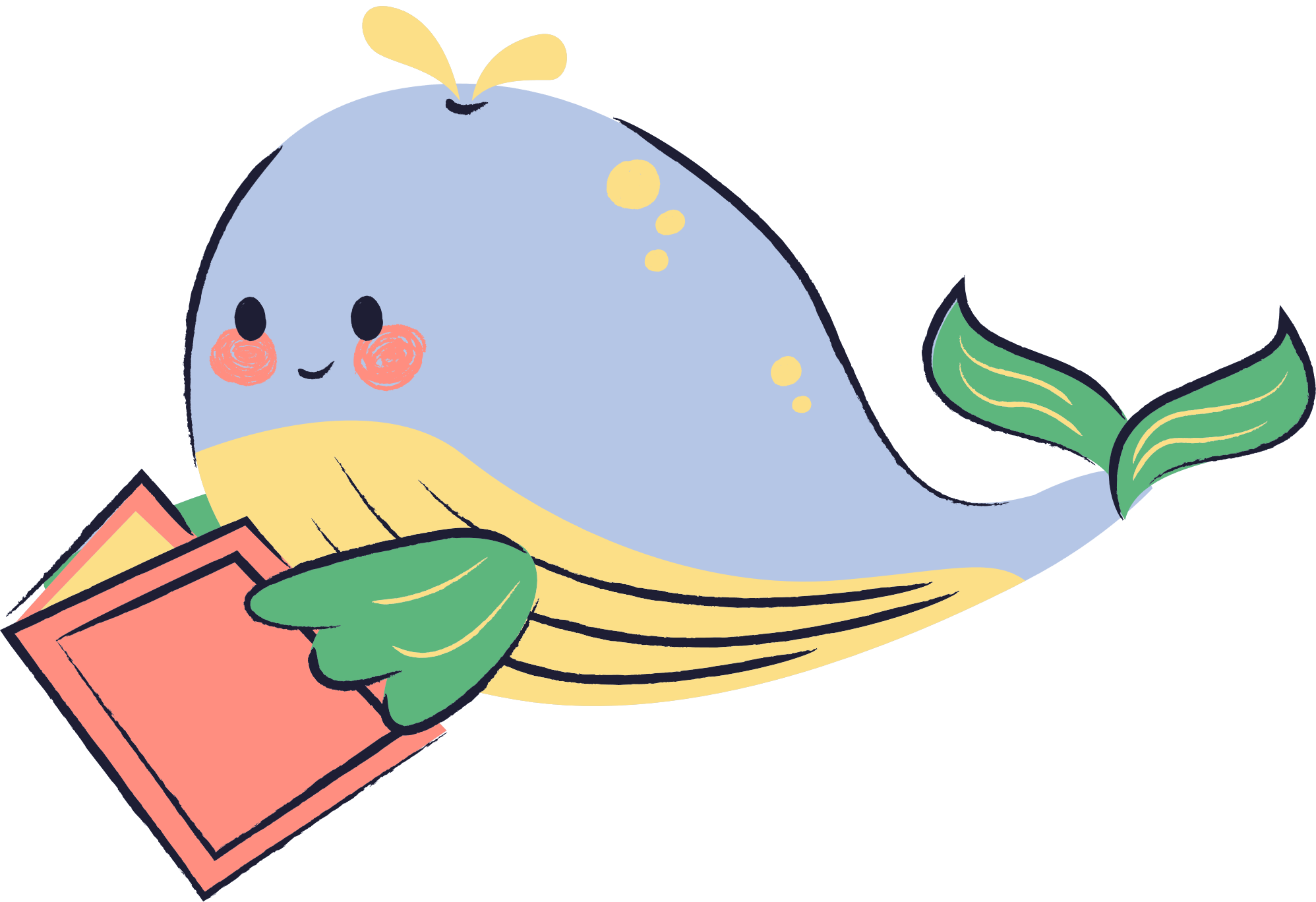 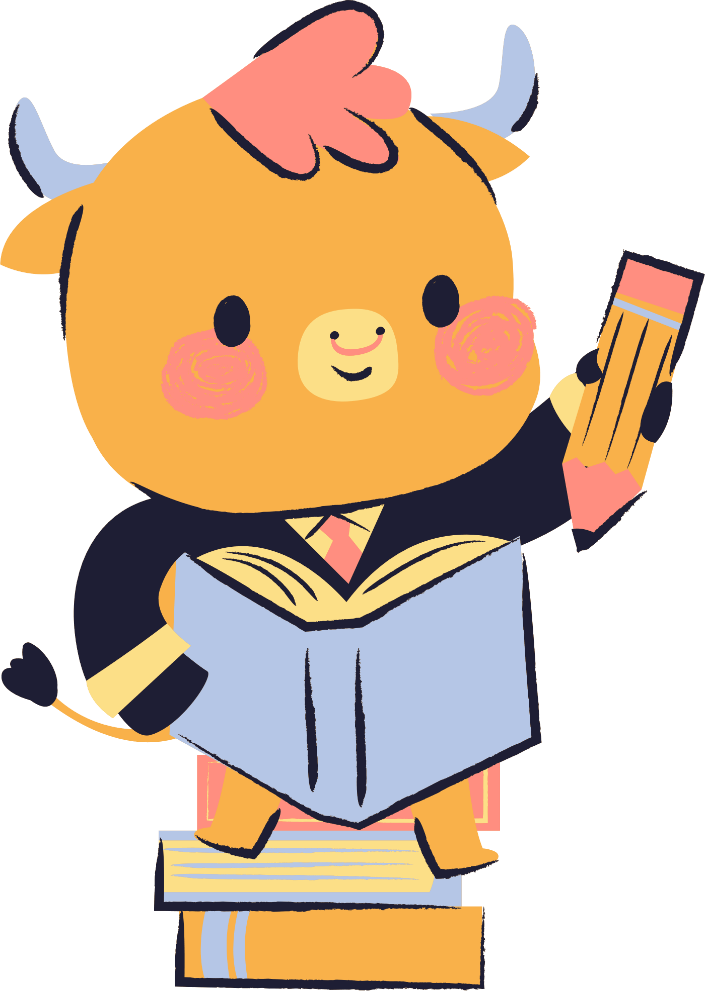 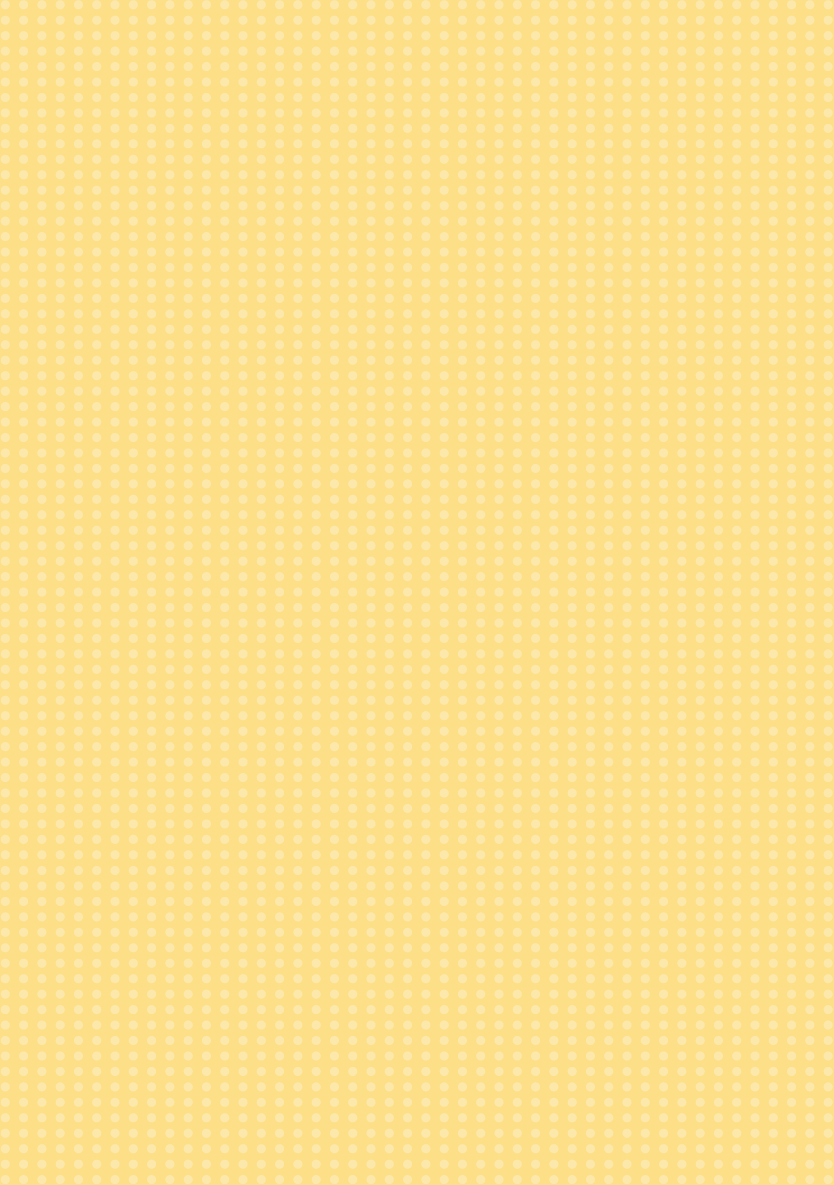 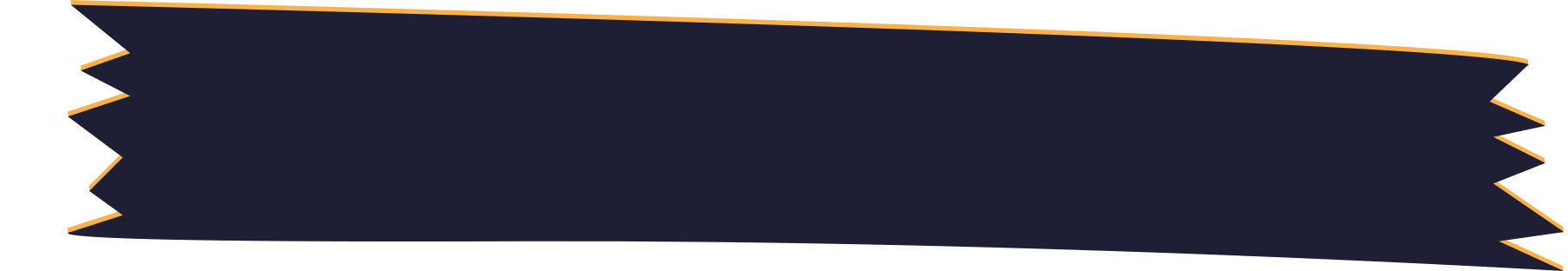 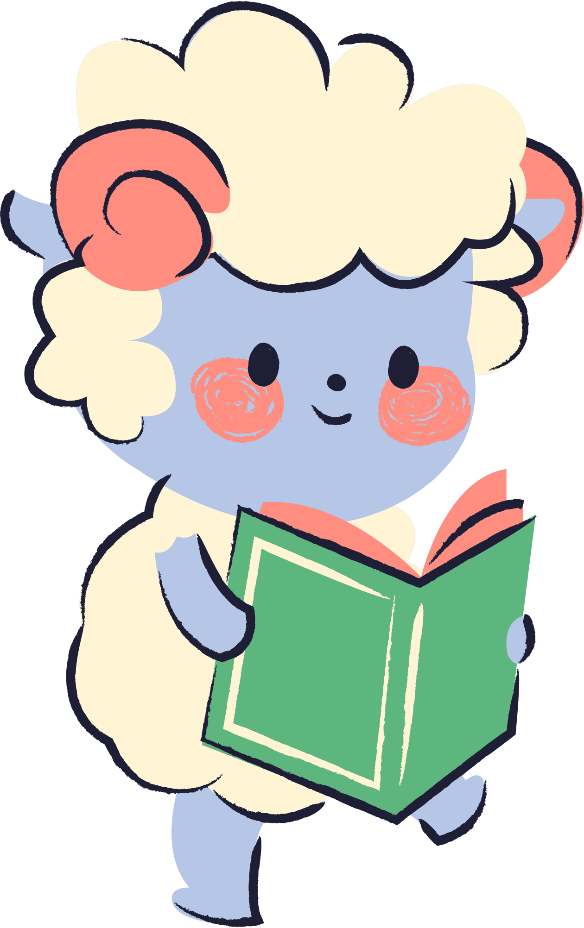 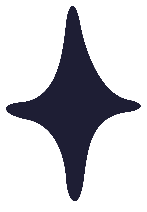 KHỞI ĐỘNG
Quan sát tranh, nêu phép tính tìm số tờ giấy màu mỗi bạn có.
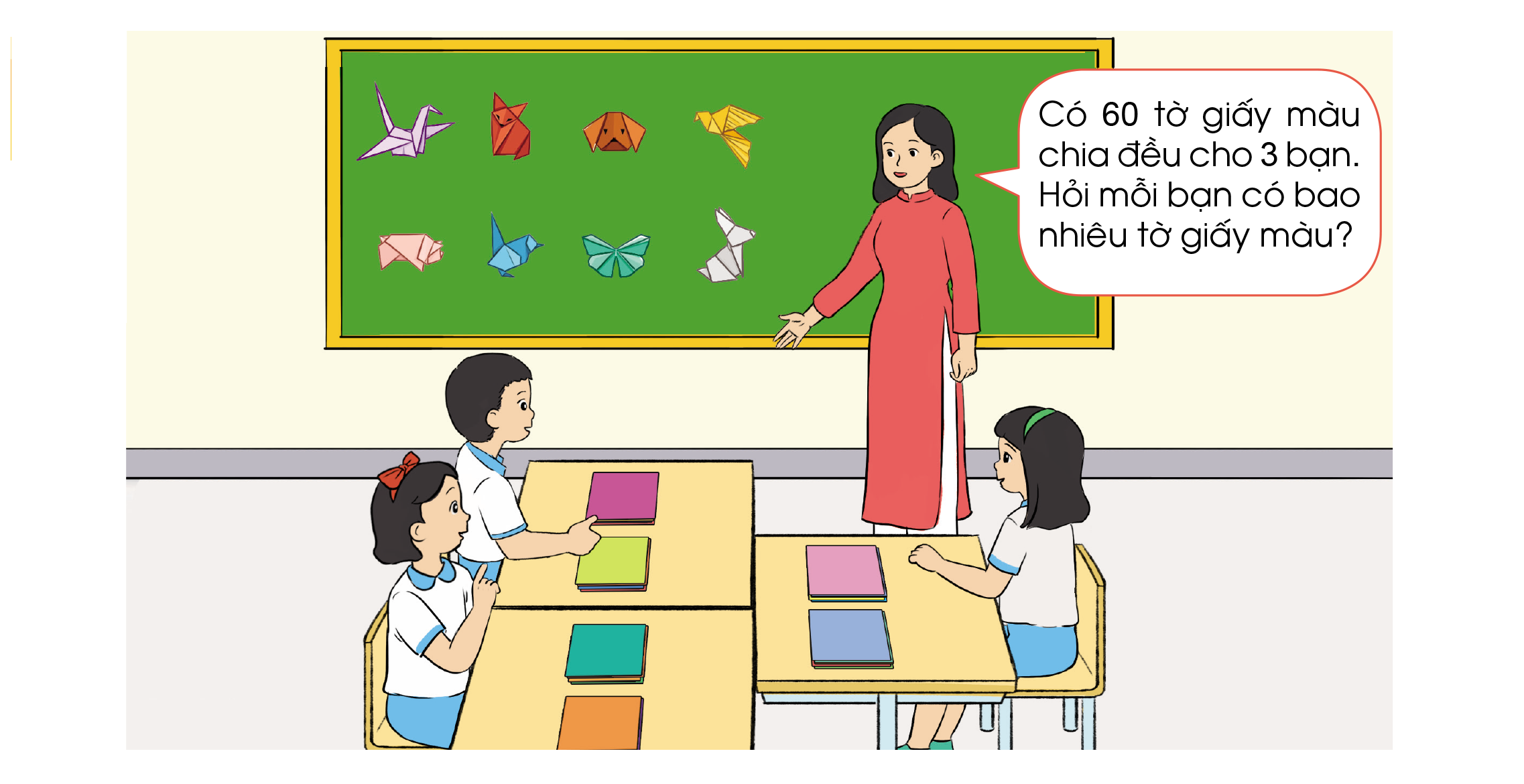 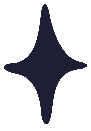 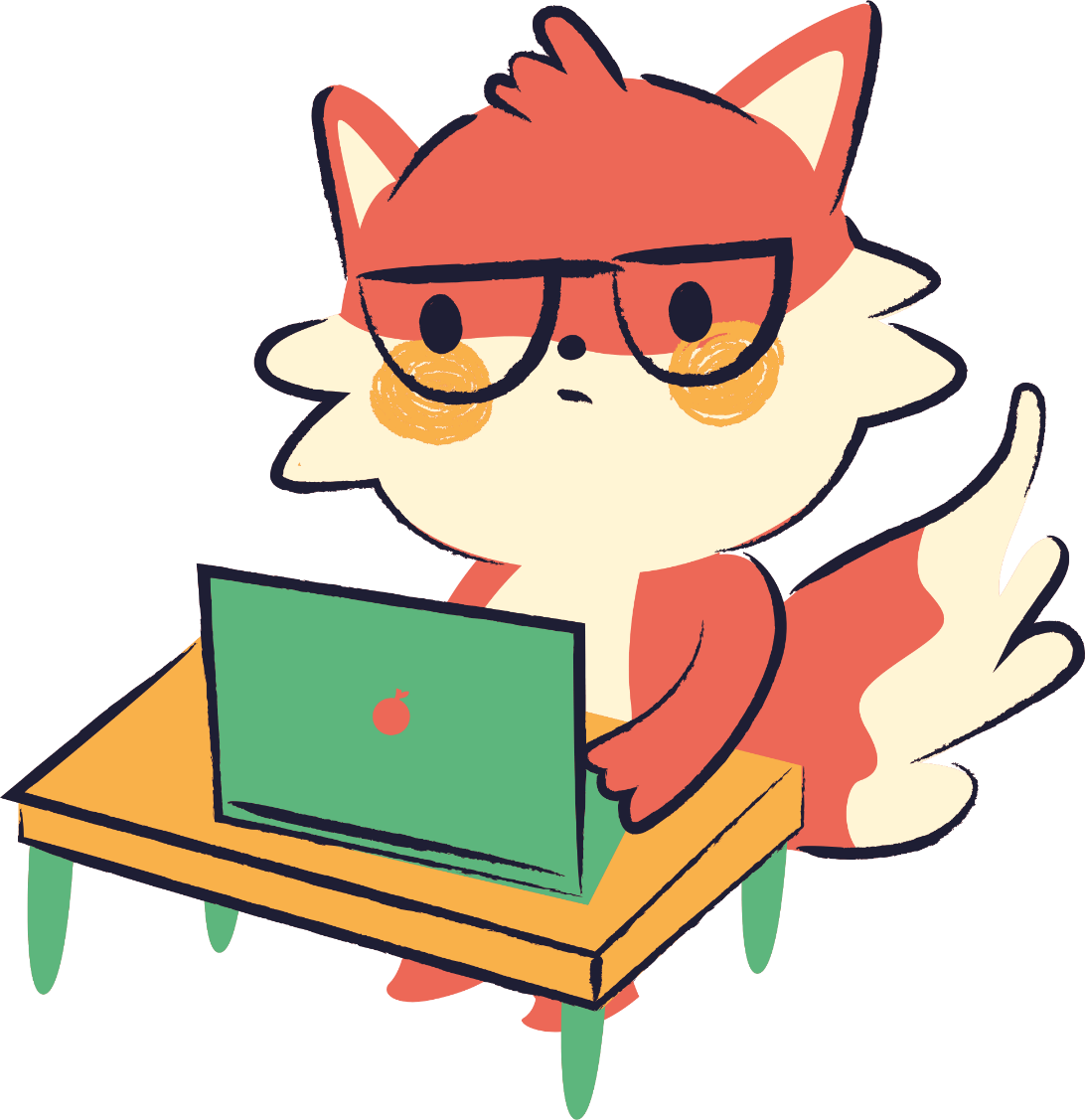 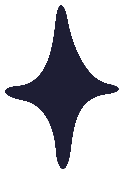 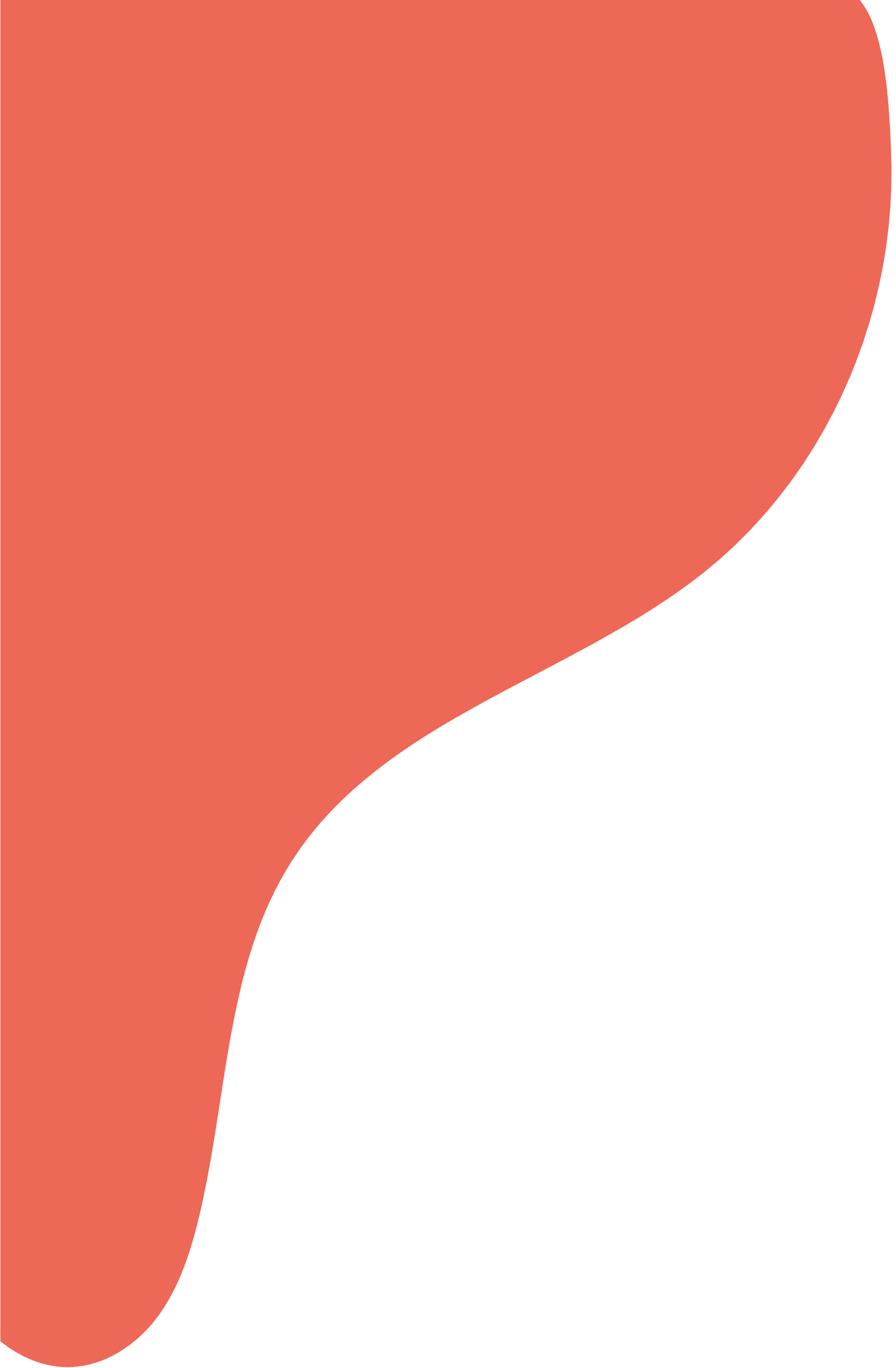 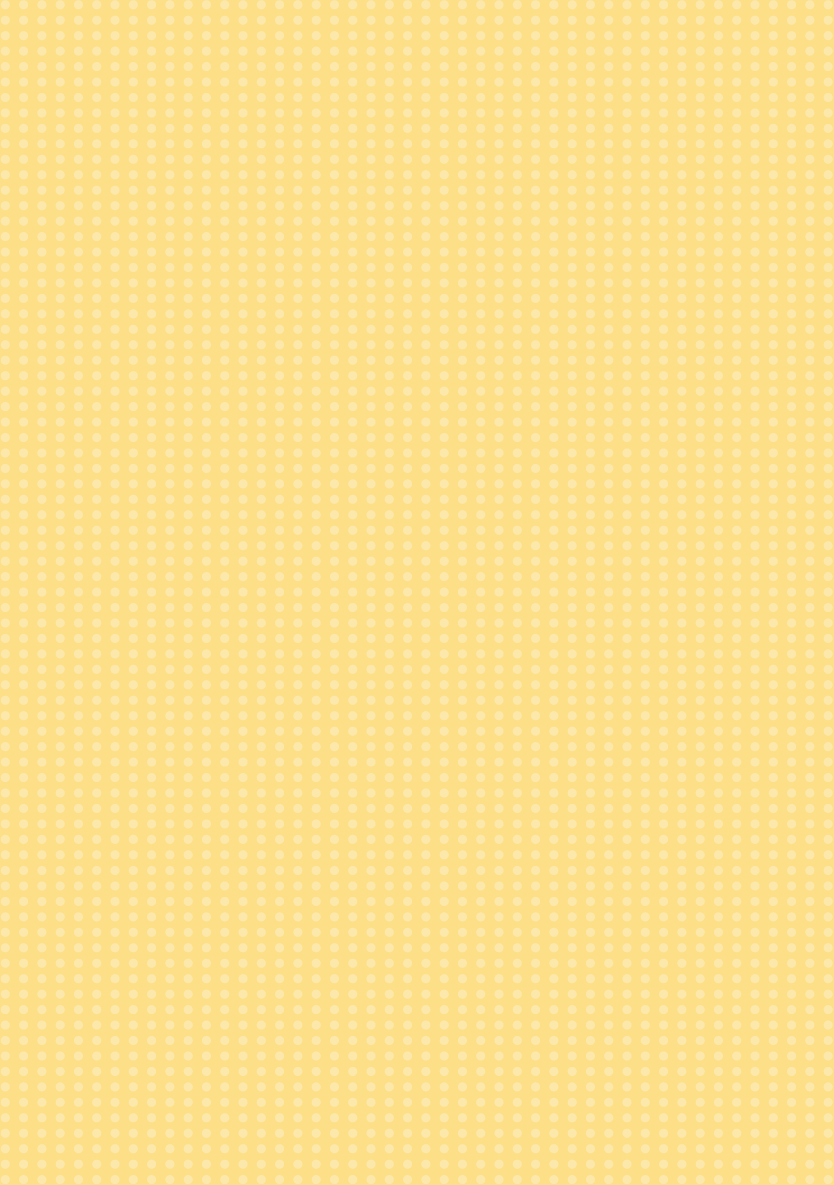 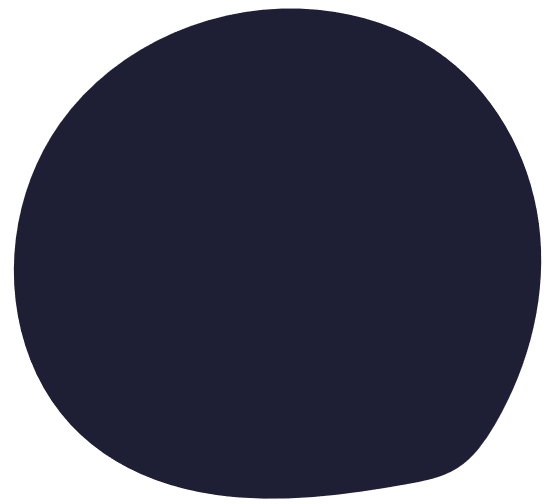 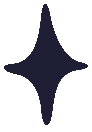 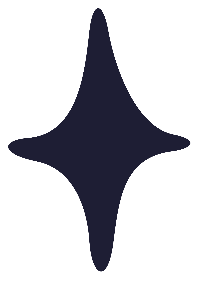 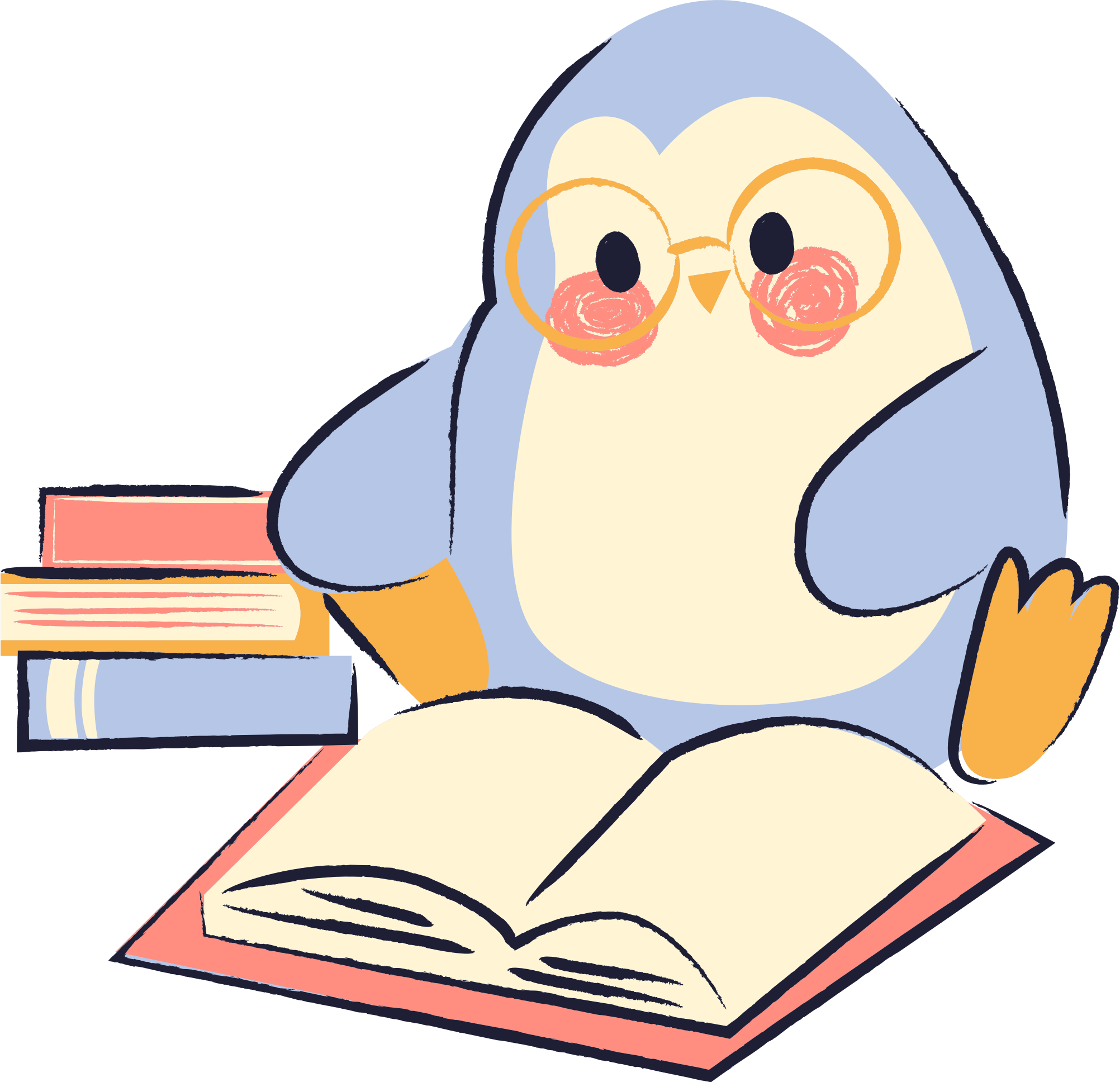 Phép tính tìm số tờ giấy màu mỗi bạn có là: 60 : 3 = ?
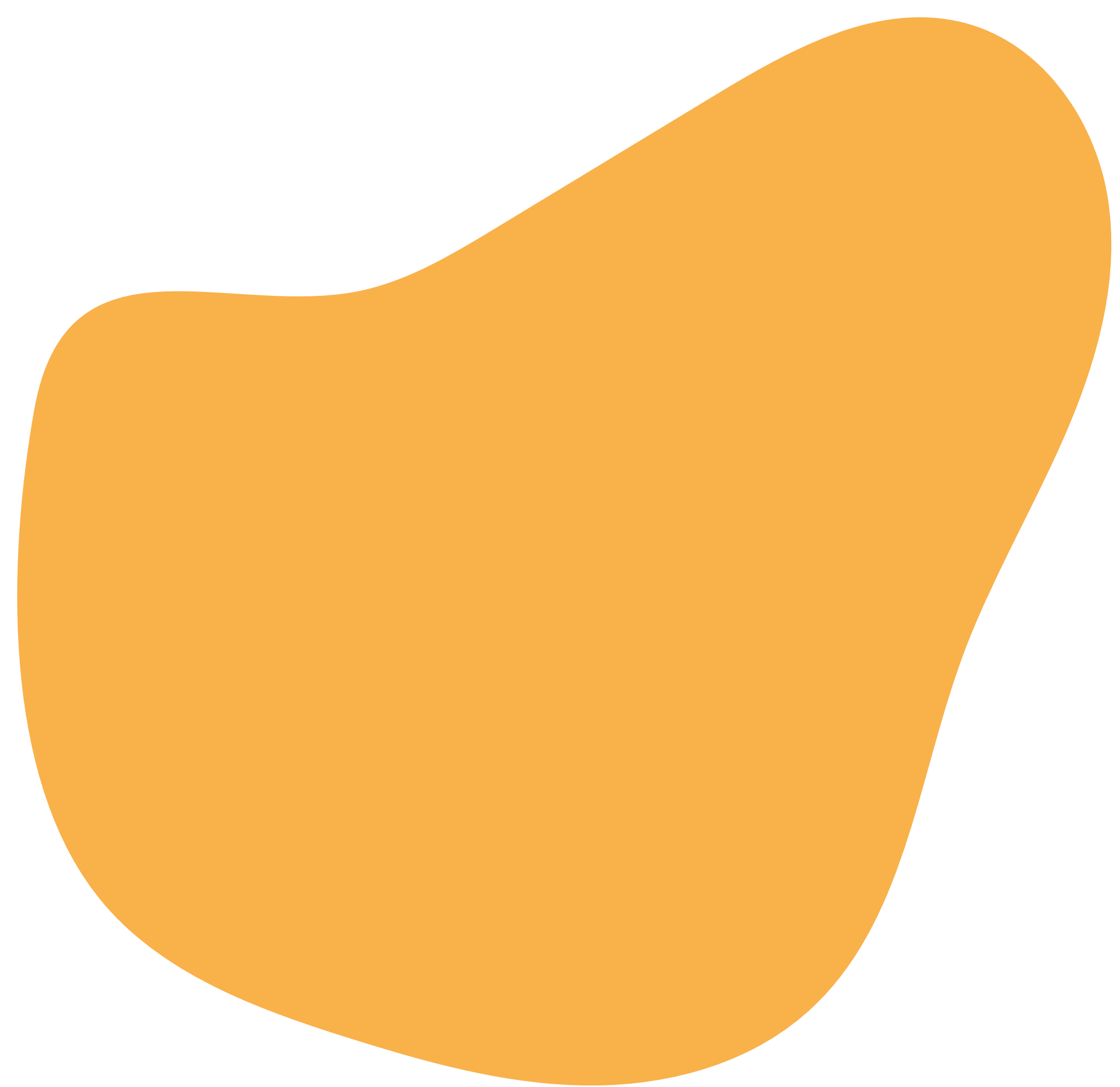 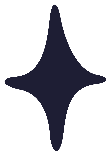 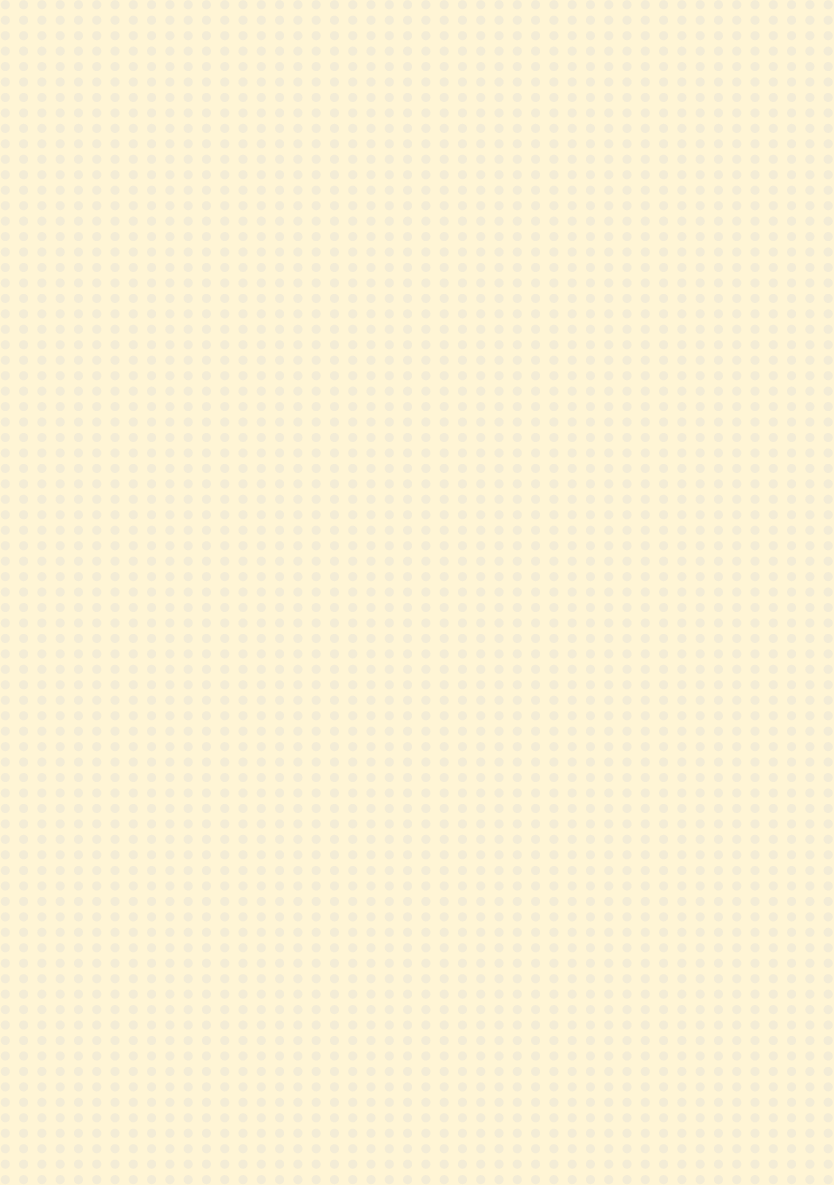 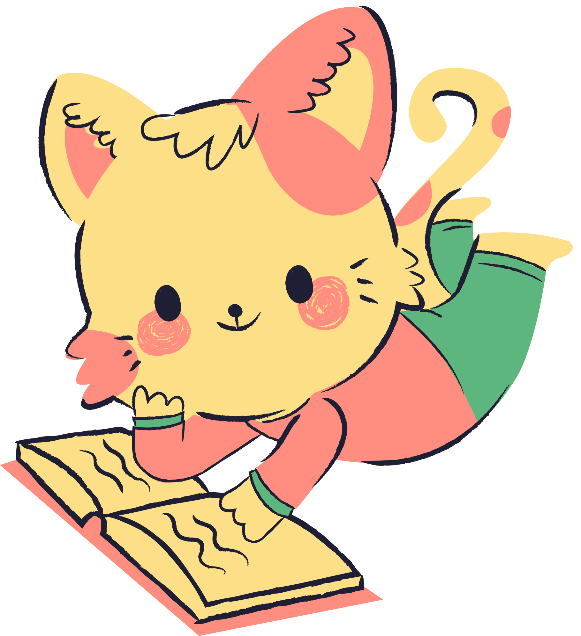 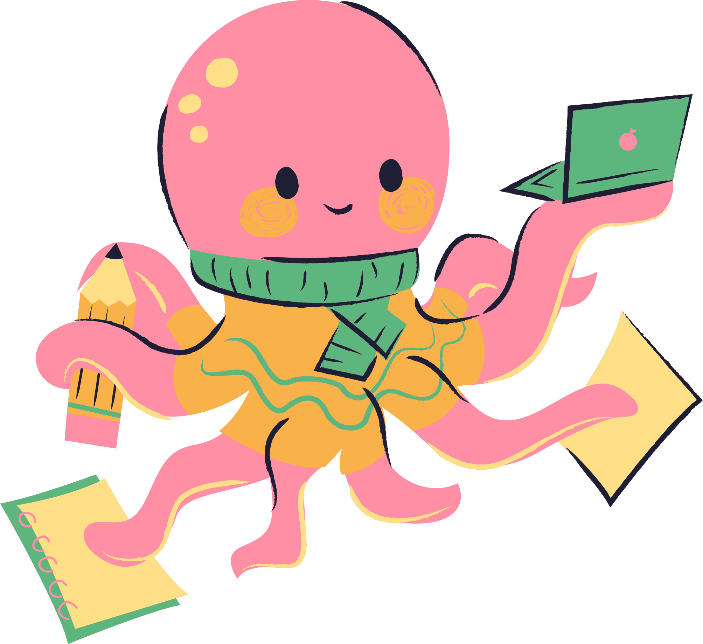 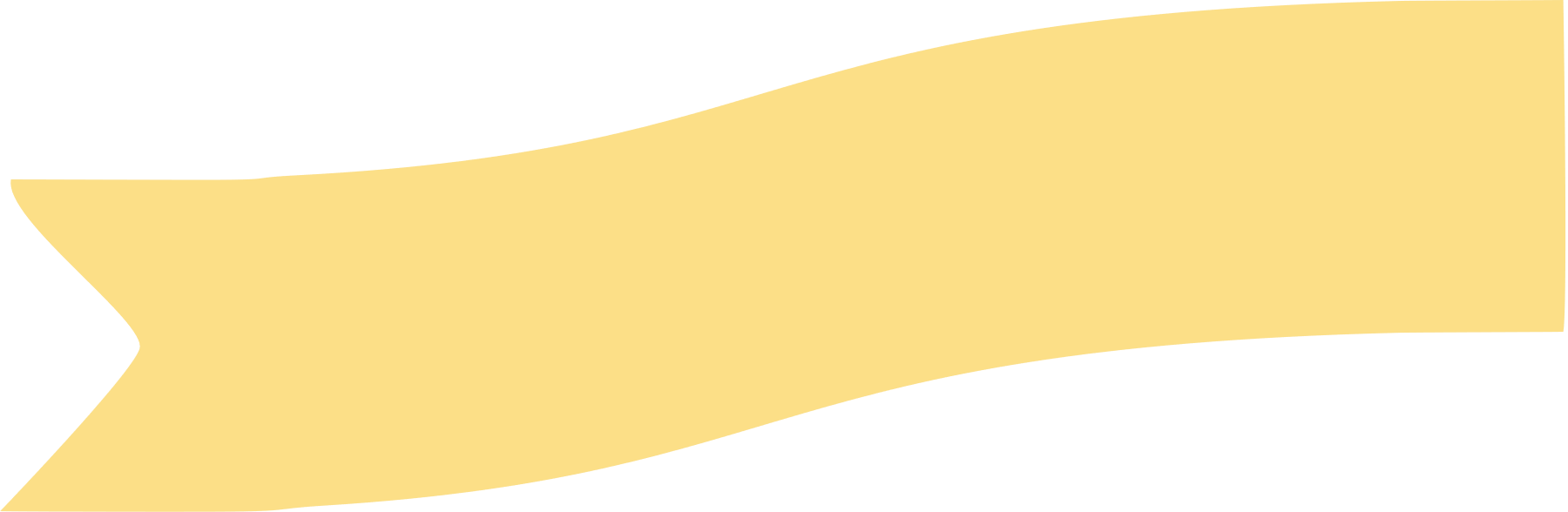 CHIA SỐ TRÒN CHỤC, TRÒN TRĂM CHO SỐ CÓ MỘT CHỮ SỐ
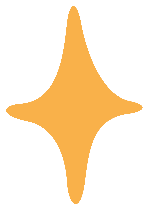 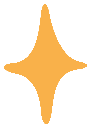 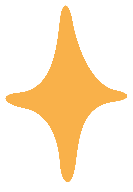 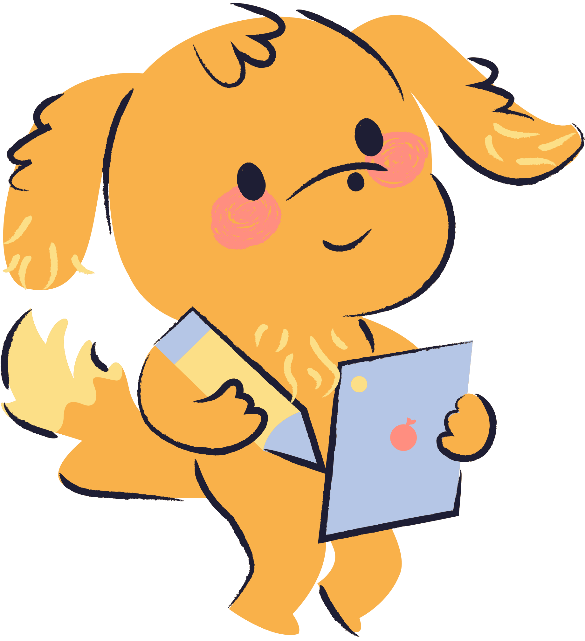 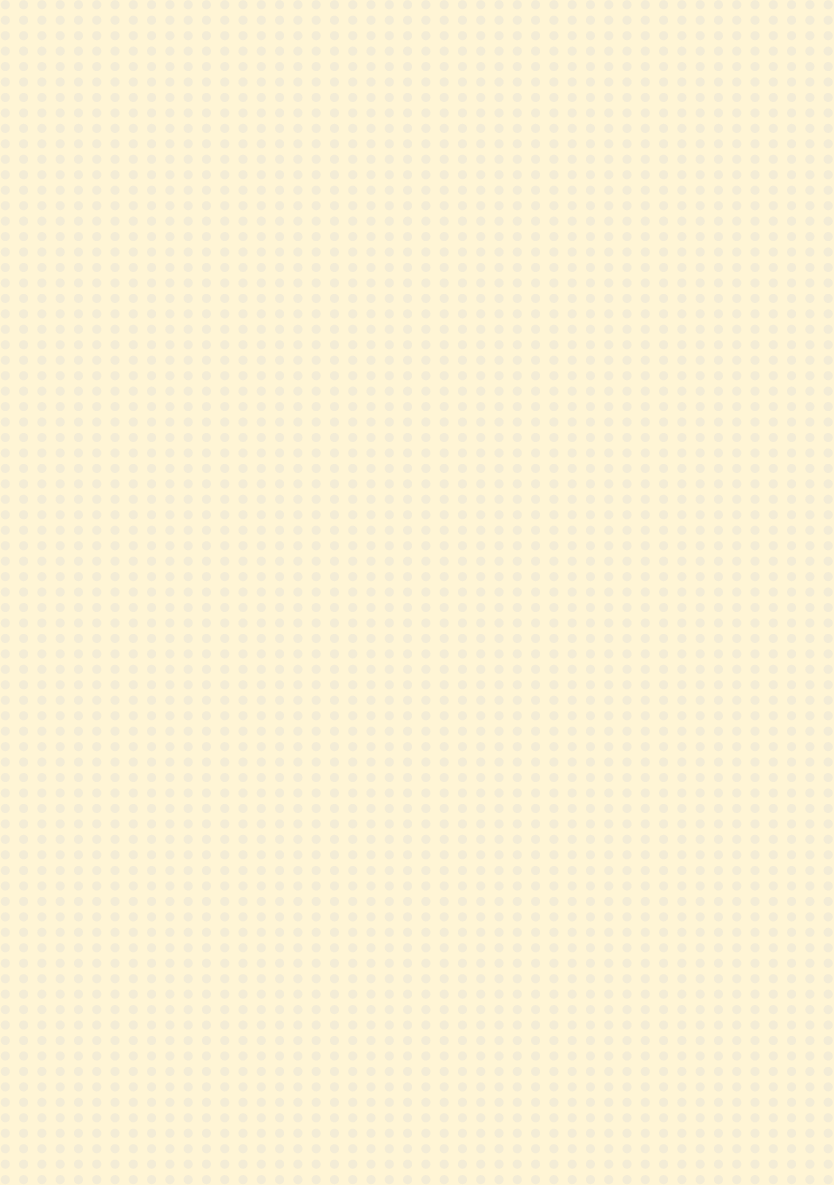 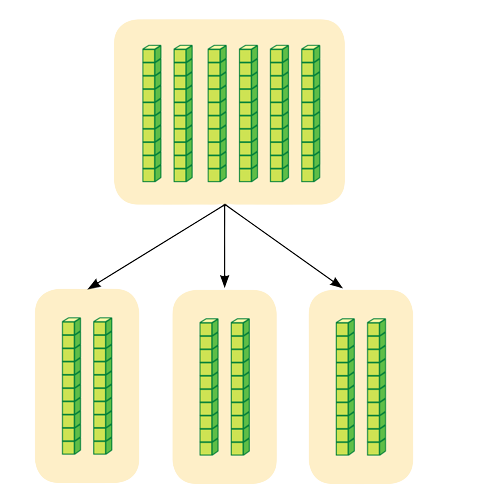 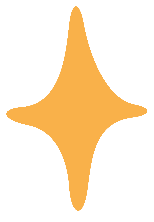 60 : 3 = ? 
6 chục : 3 =  2 chục
Vậy 60 : 3 = 20.
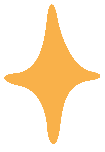 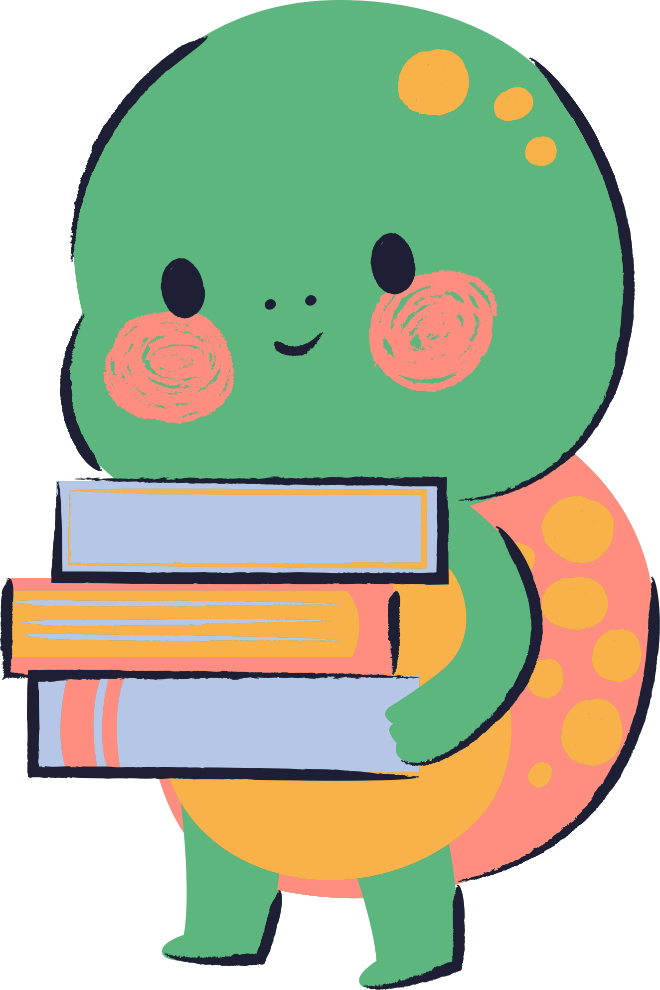 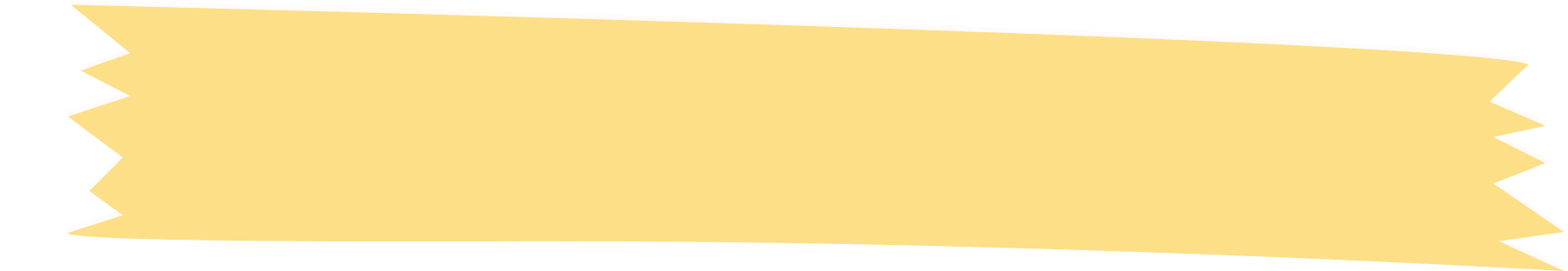 Lưu ý: Để thực hiện phép tính nhẩm này chỉ cần thực hiện phép chia 6 : 3 = 2.
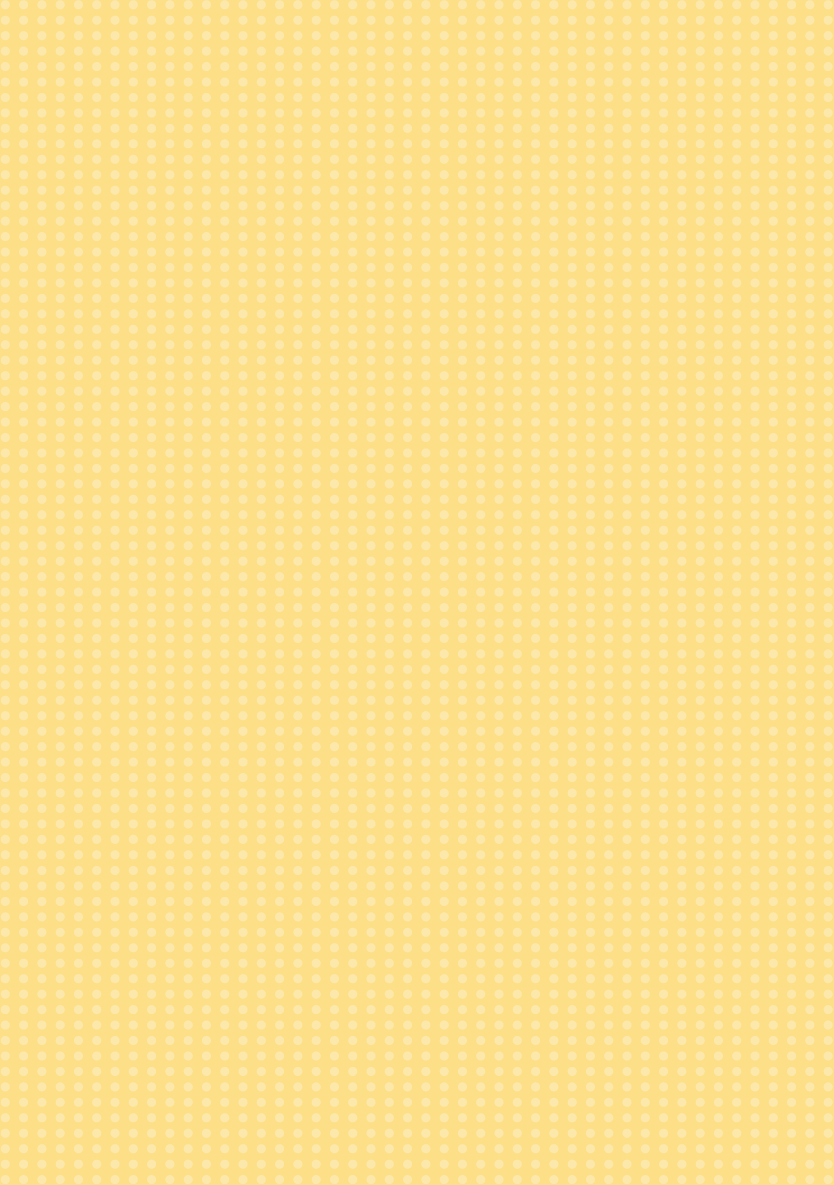 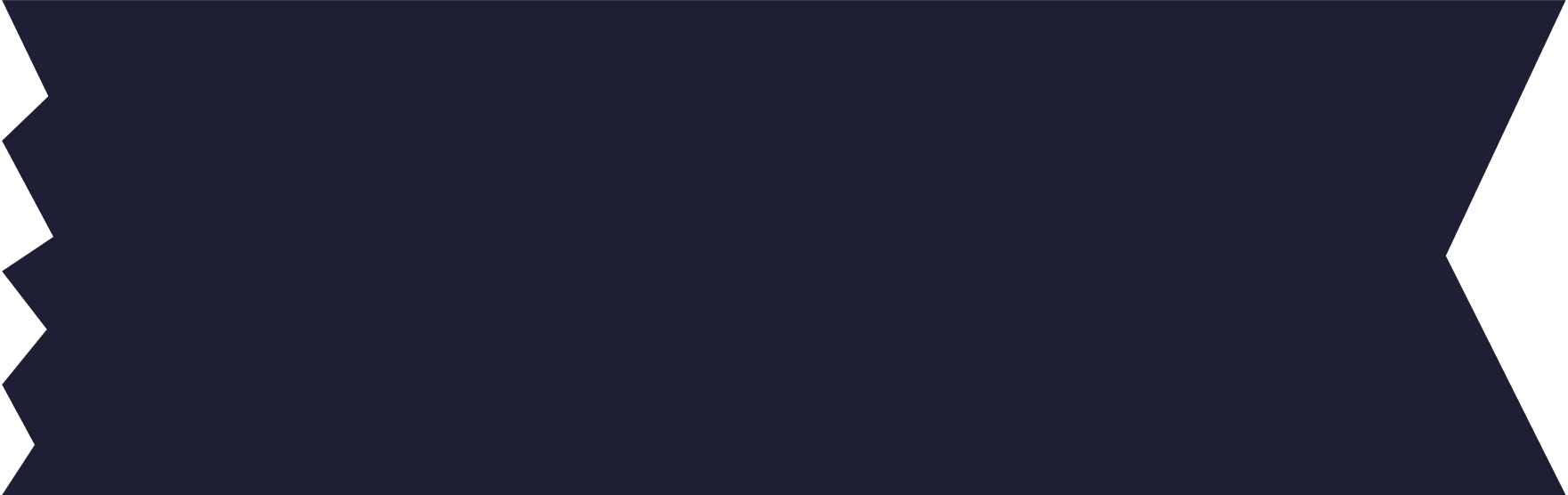 Thực hiện phép tính
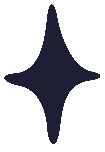 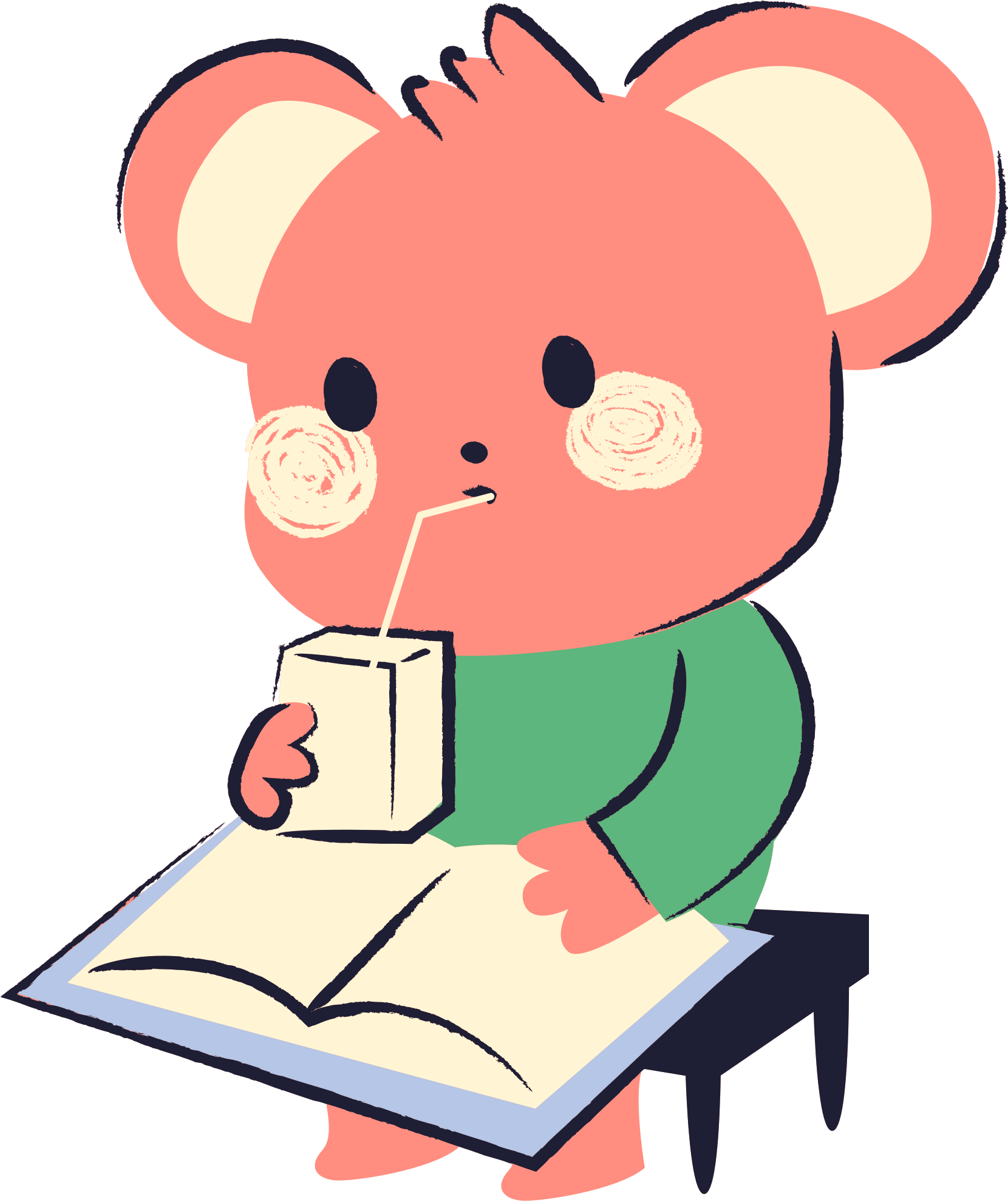 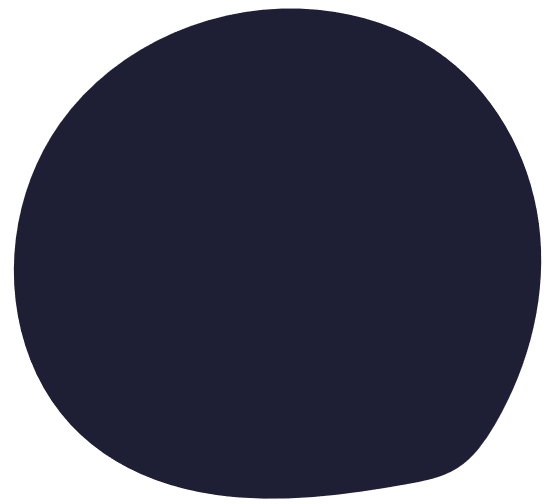 20 : 2
40 : 4
90 : 3
= 10
= 10
= 30
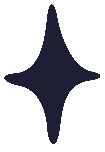 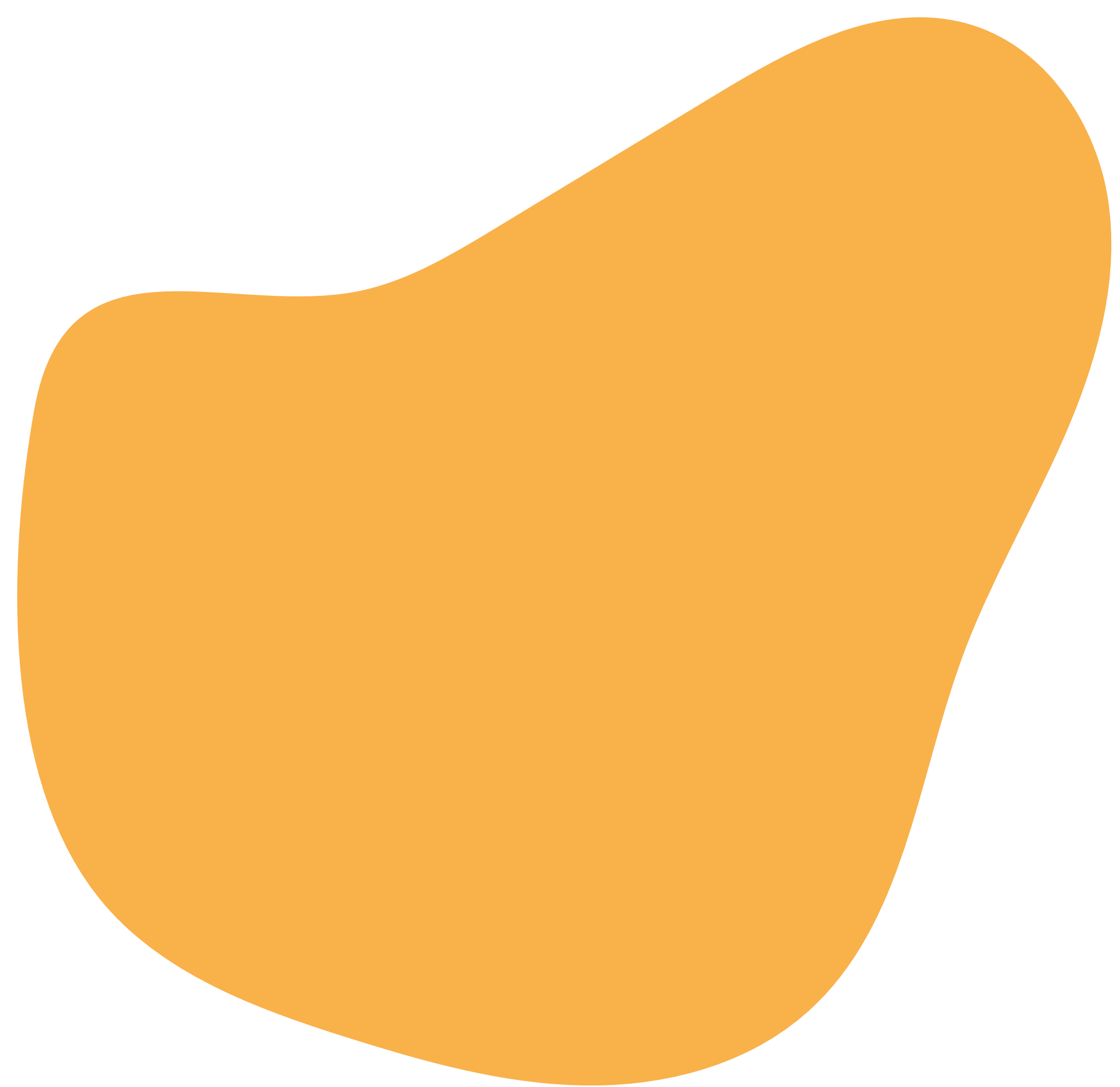 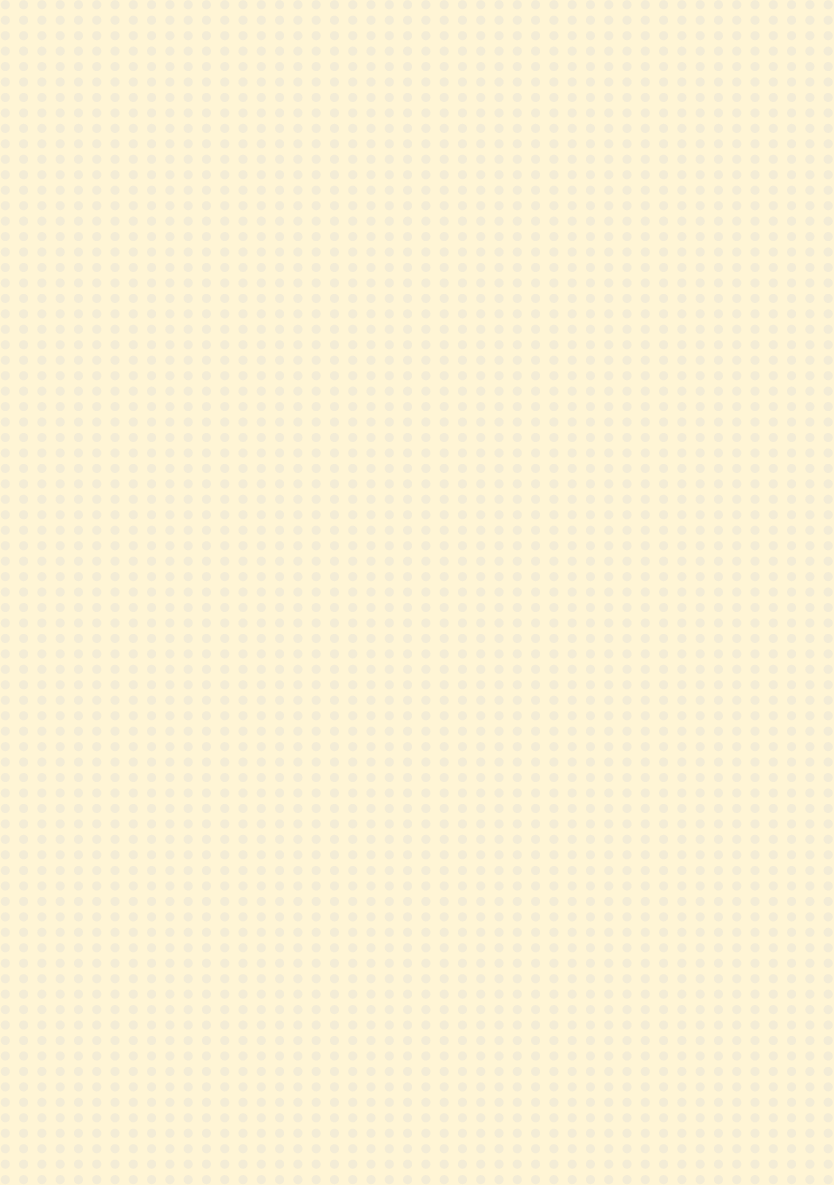 LUYỆN TẬP
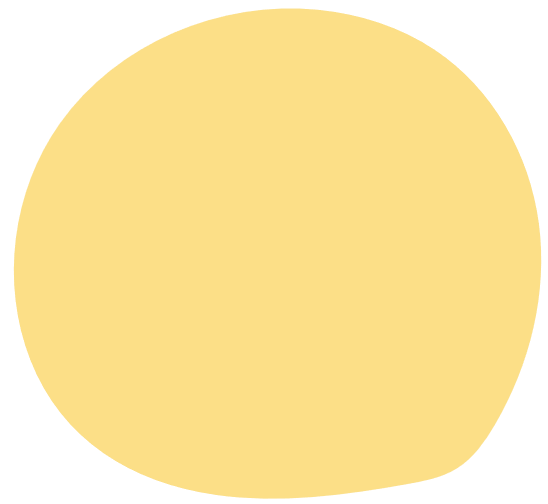 a) 60 : 2 
    70 : 7
   40 : 2
   90 : 3
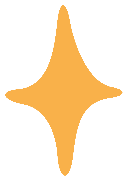 Bài 1: Tính nhẩm
= 30
= 10
= 20
= 30
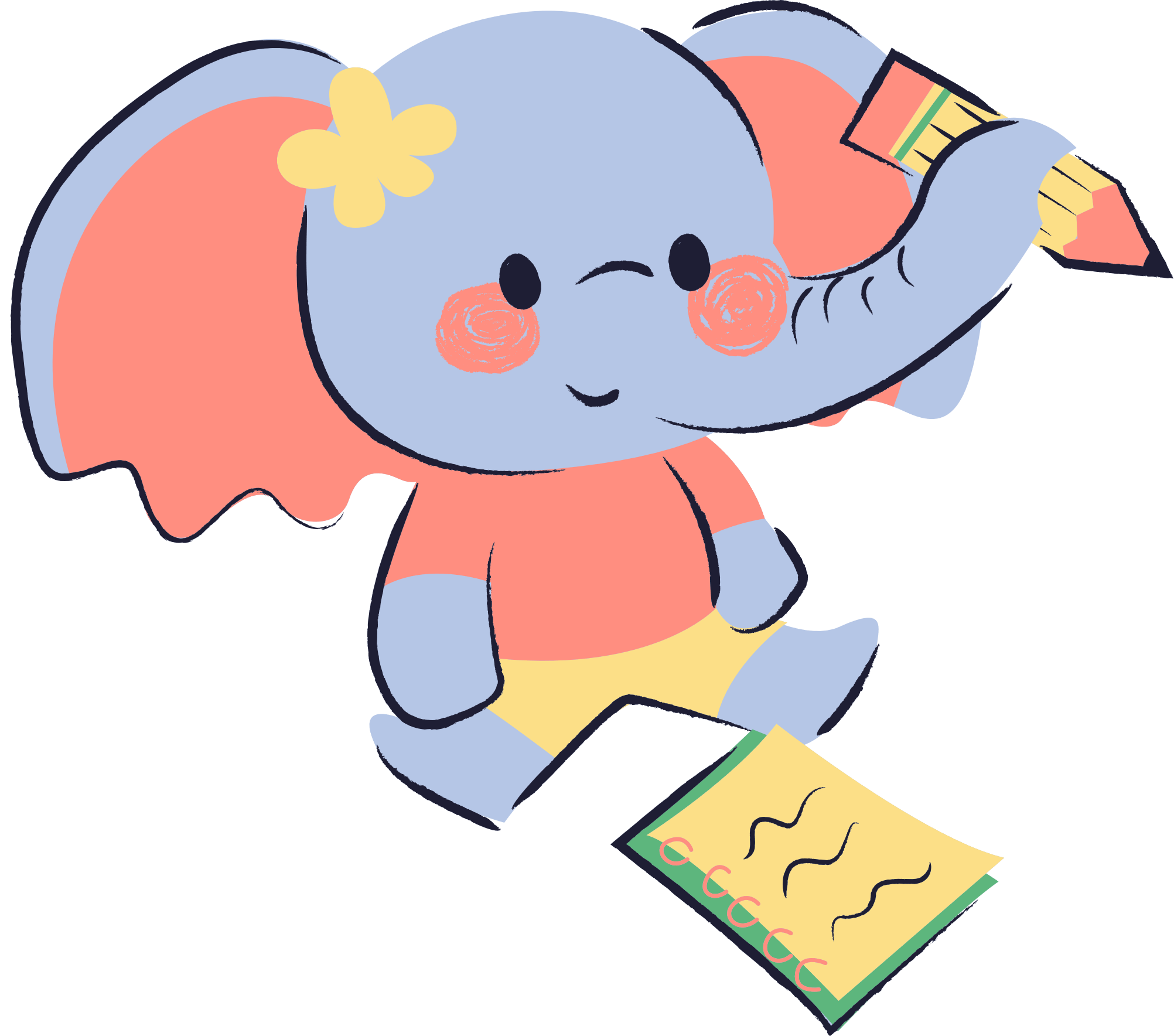 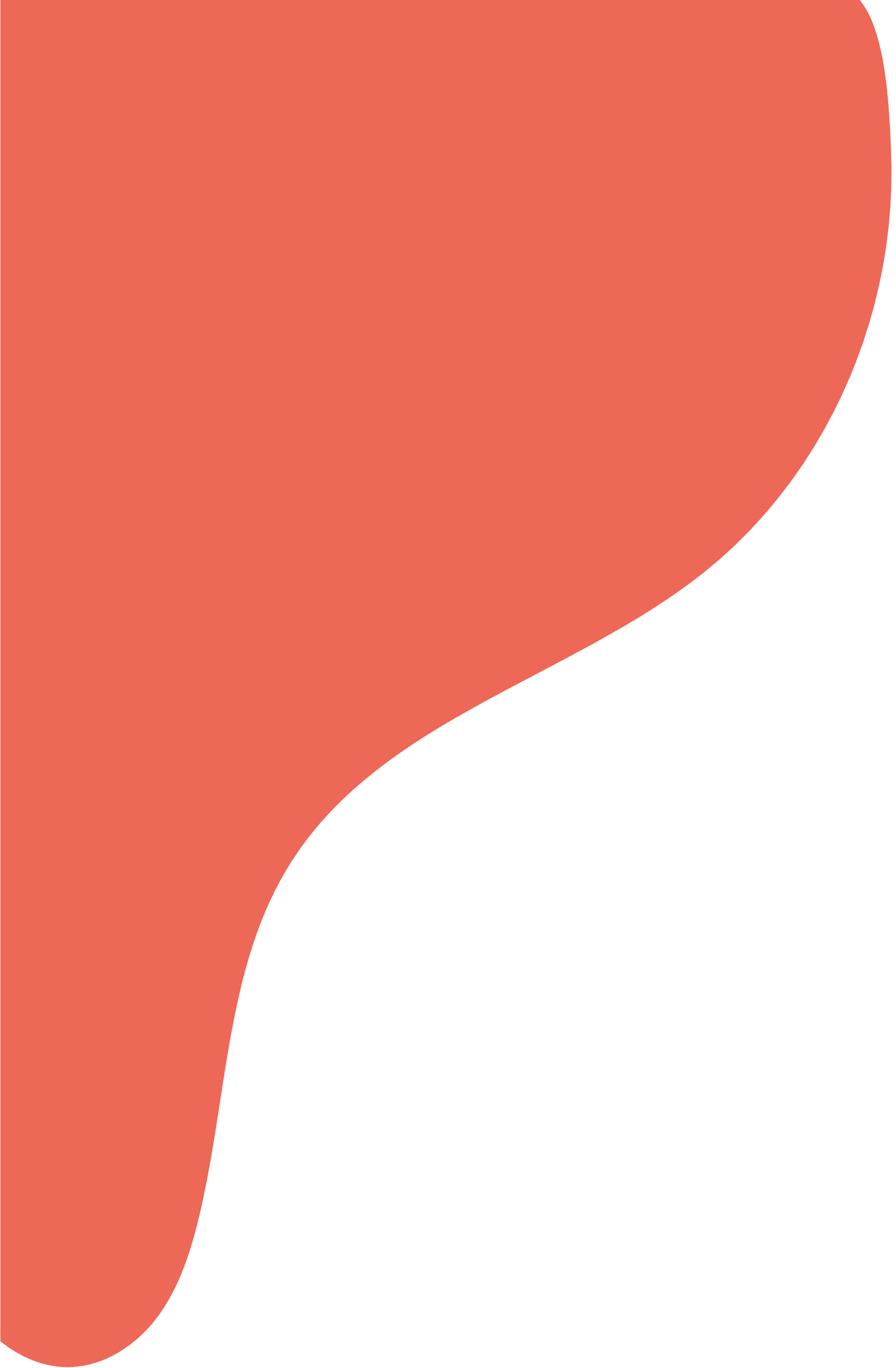 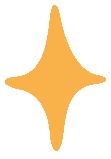 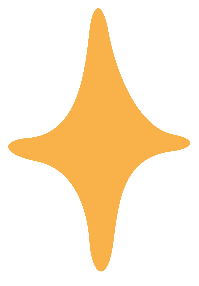 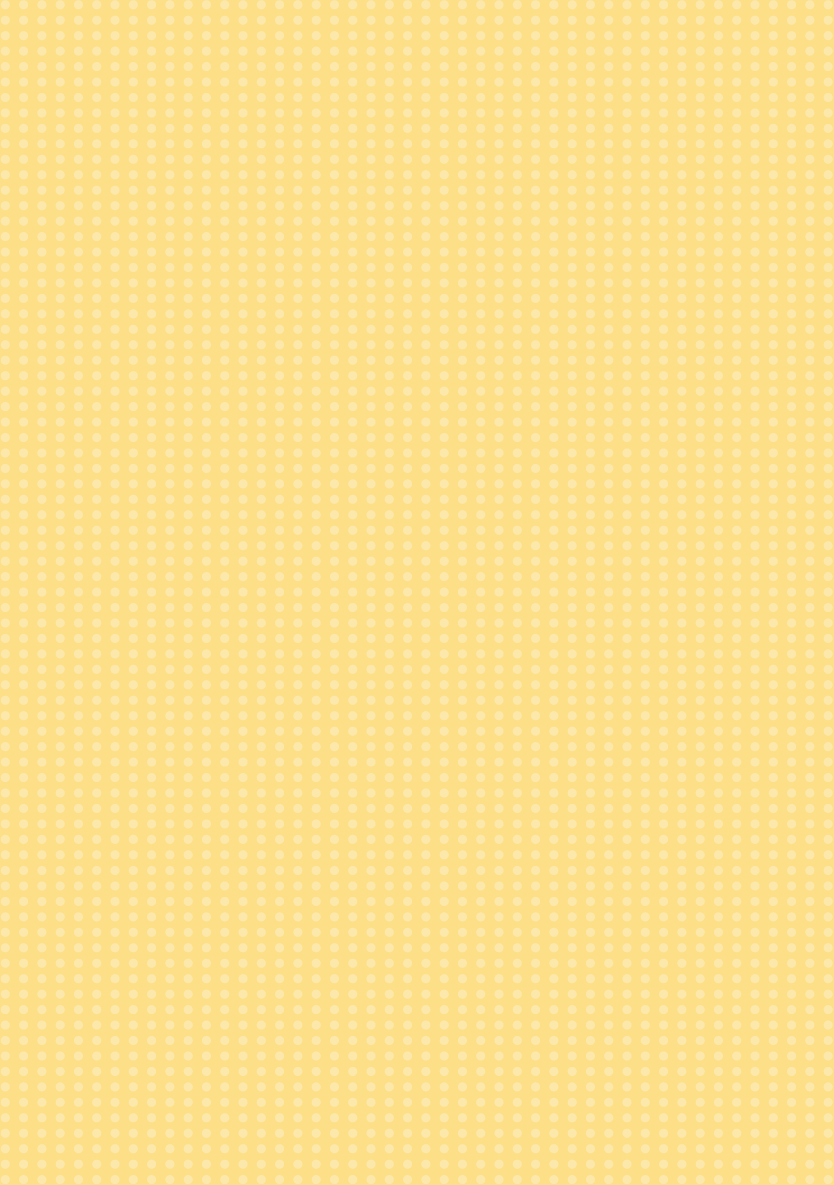 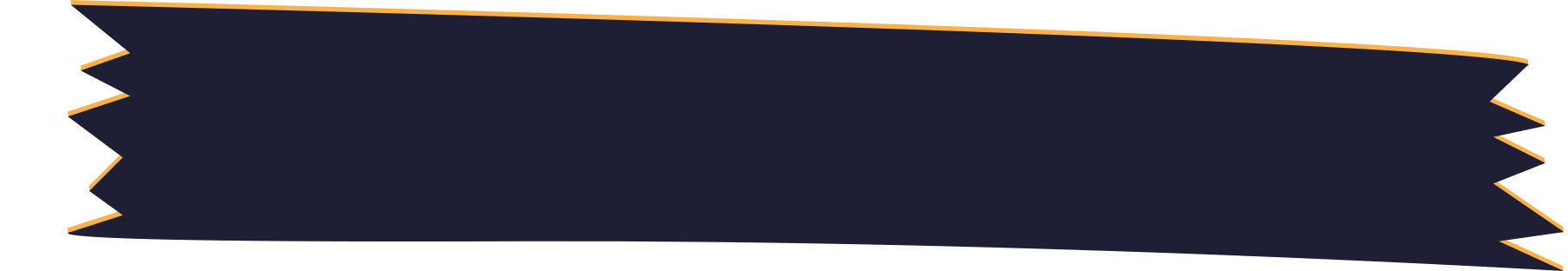 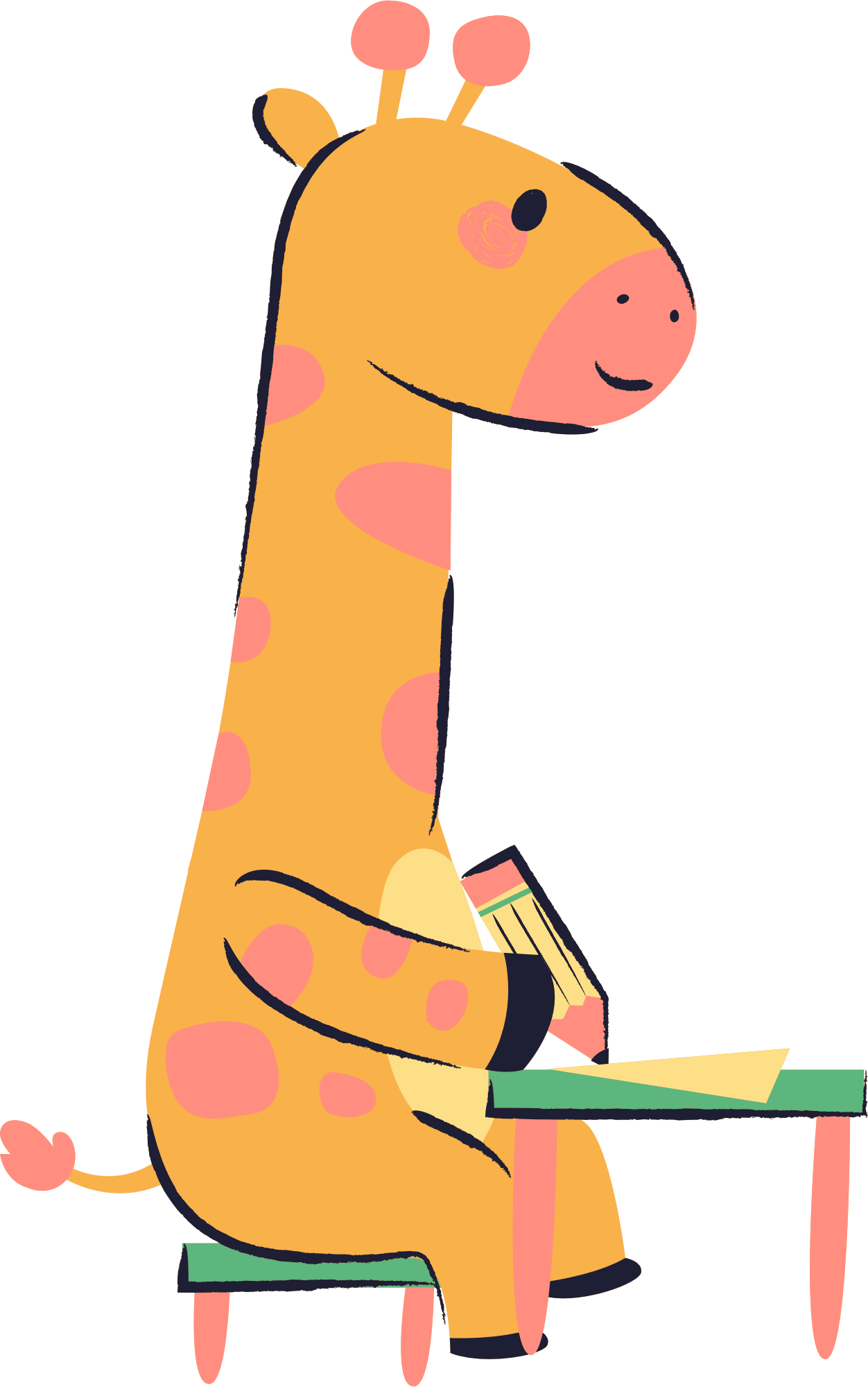 800 : 4
= 200
b) Mẫu: 	600 : 3 = ?
		6 trăm : 3 = 2 trăm 
		Vậy 600 : 3 = 200
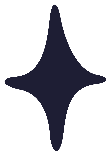 = 200
400 : 2
= 100
500 : 5
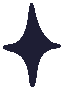 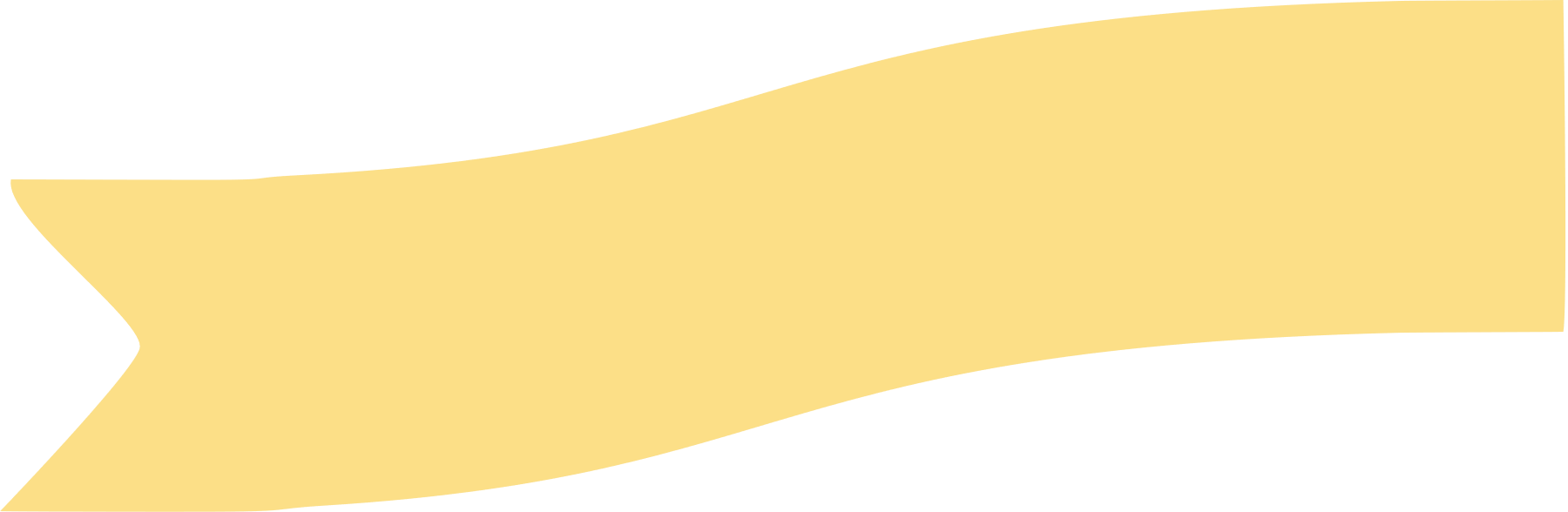 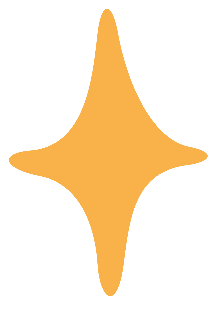 Bài 2: Quan sát tranh, nêu phép tính thích hợp
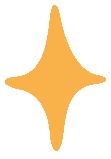 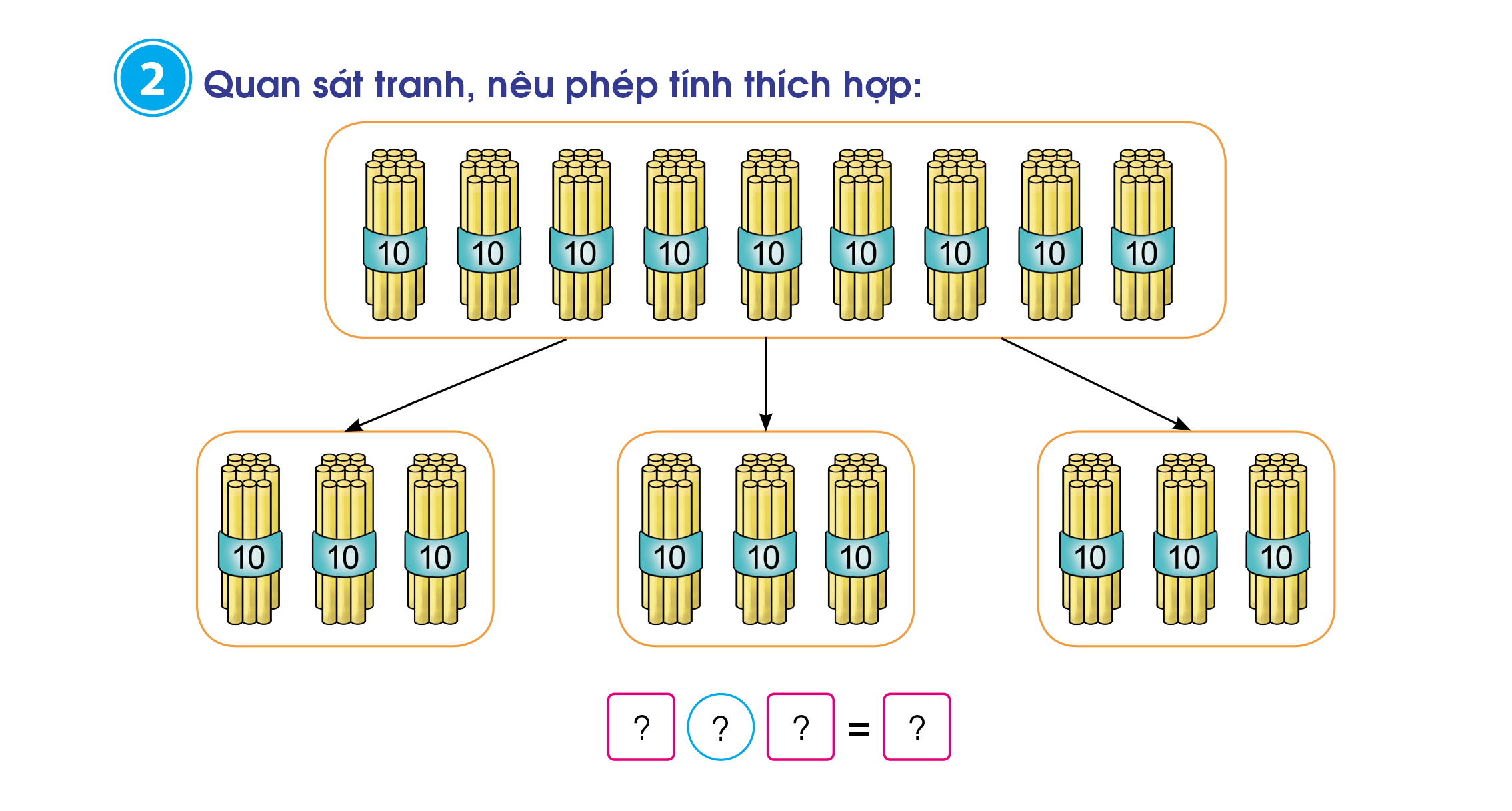 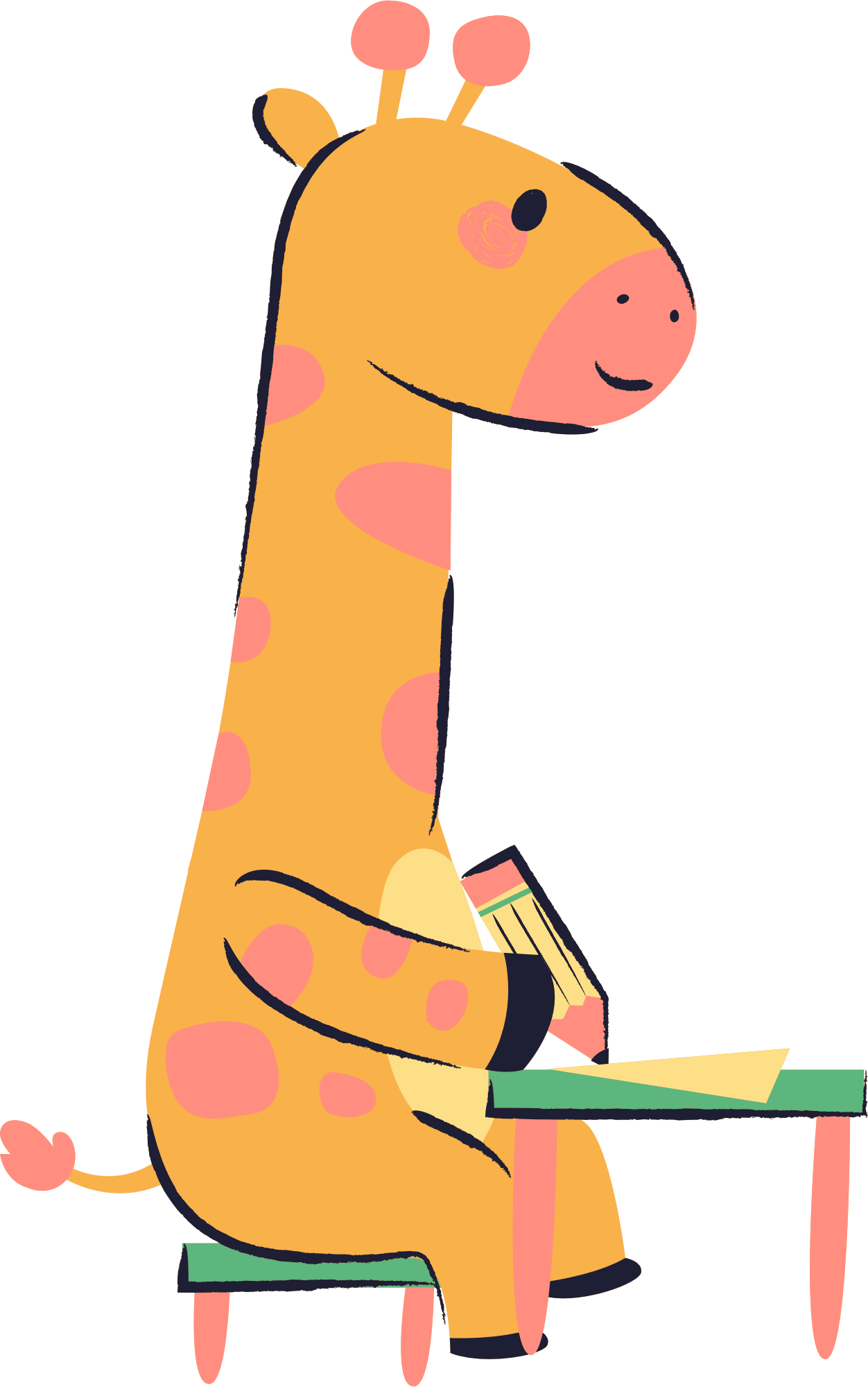 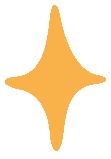 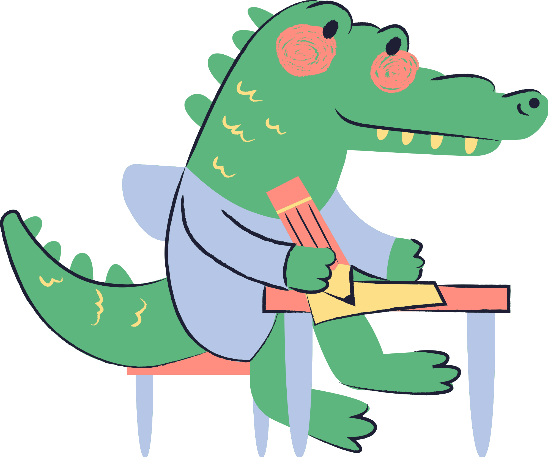 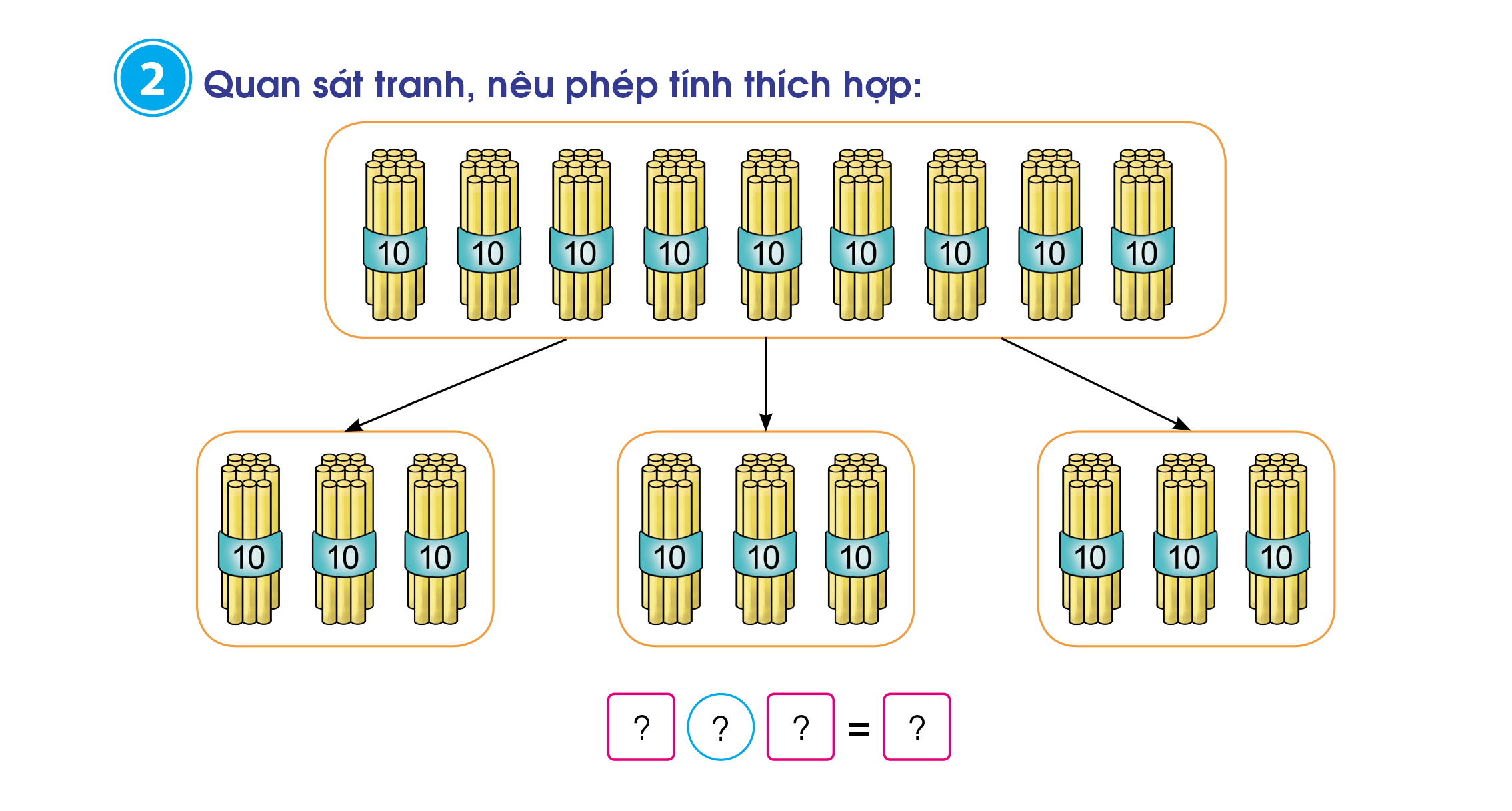 3
:
30
90
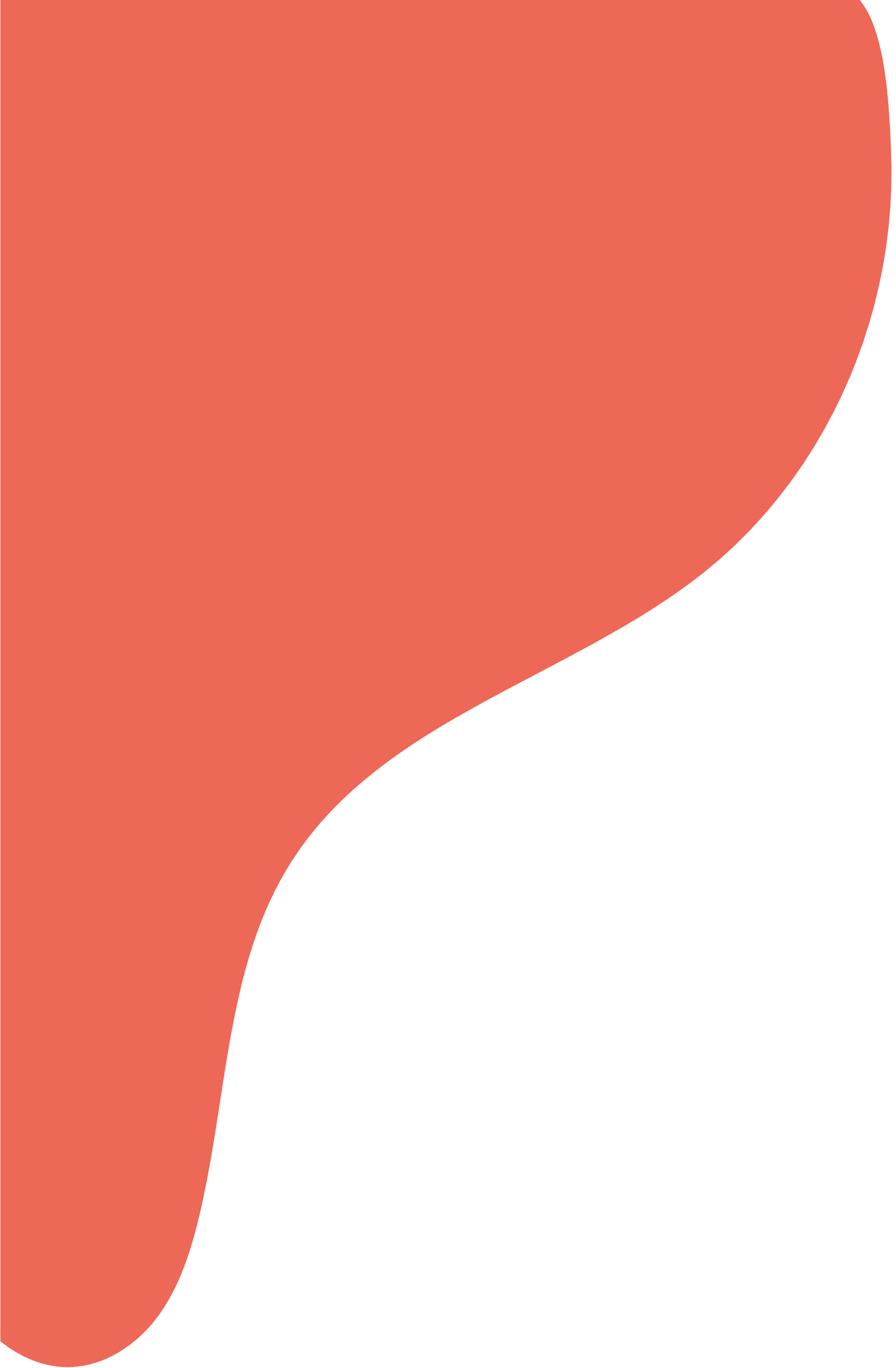 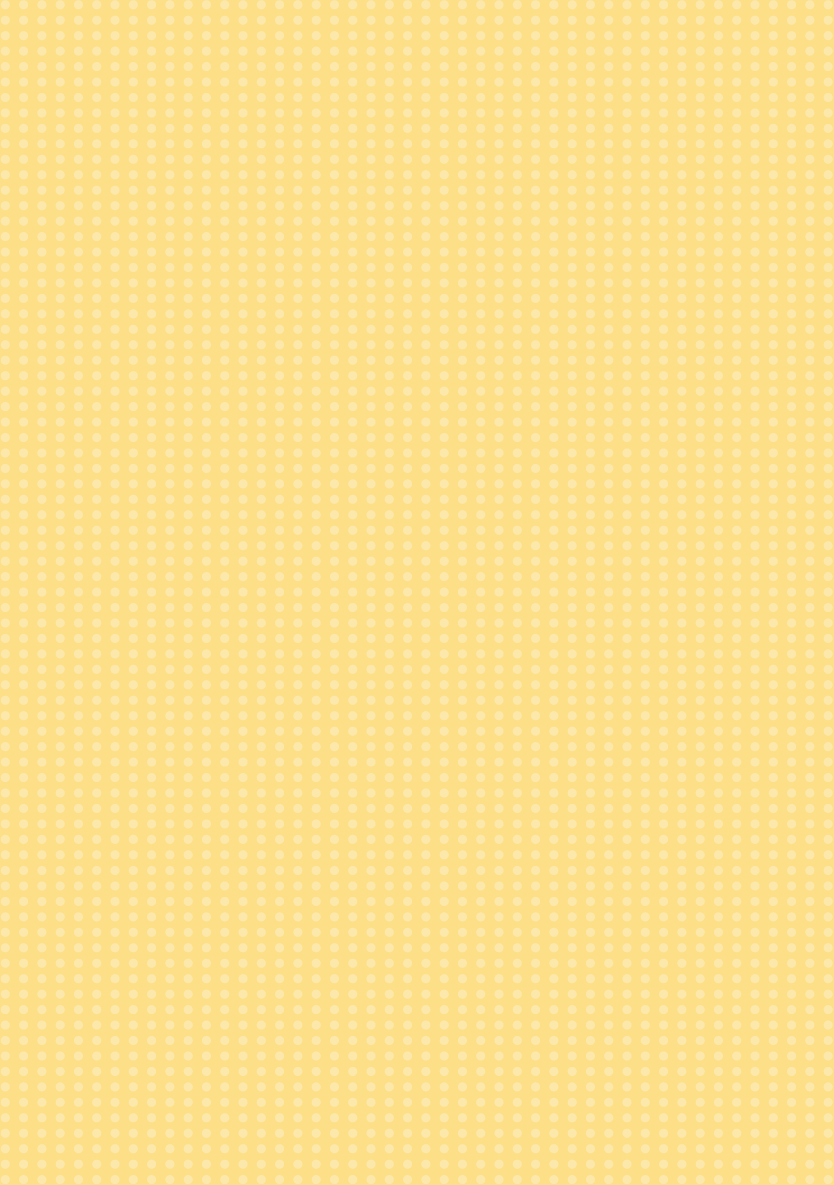 VẬN DỤNG
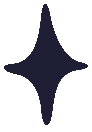 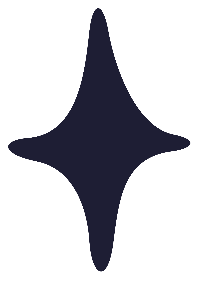 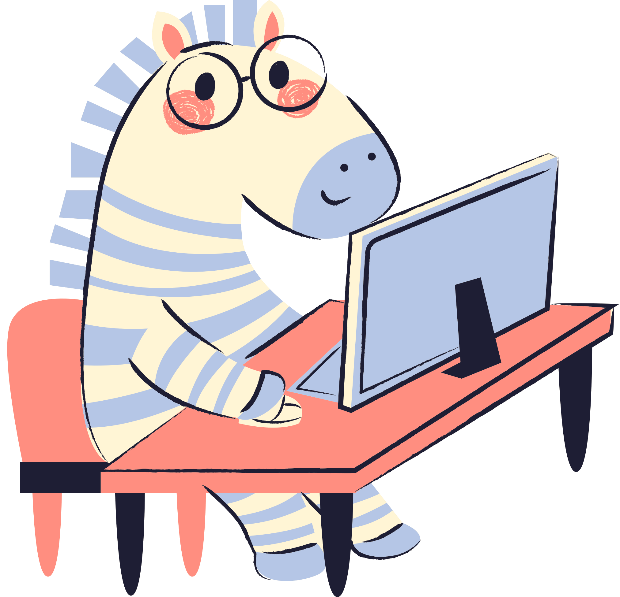 Bài 3: Bác Sáng thu hoạch được 80 quả bí ngô, bác chia đều vào 4 chuyến xe để chở hết số quả bí ngô về nhà. Hỏi mỗi chuyến xe chở bao nhiêu quả bí ngô?
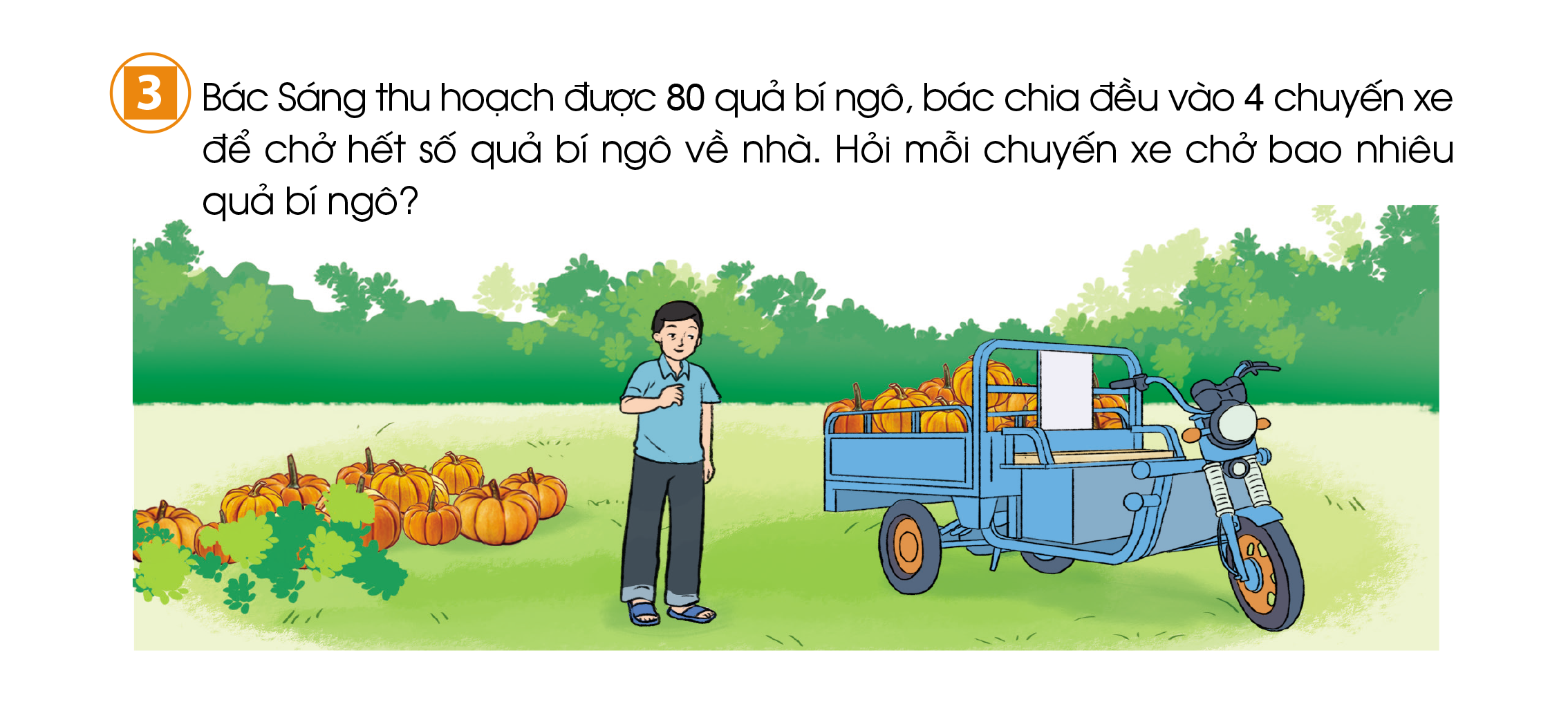 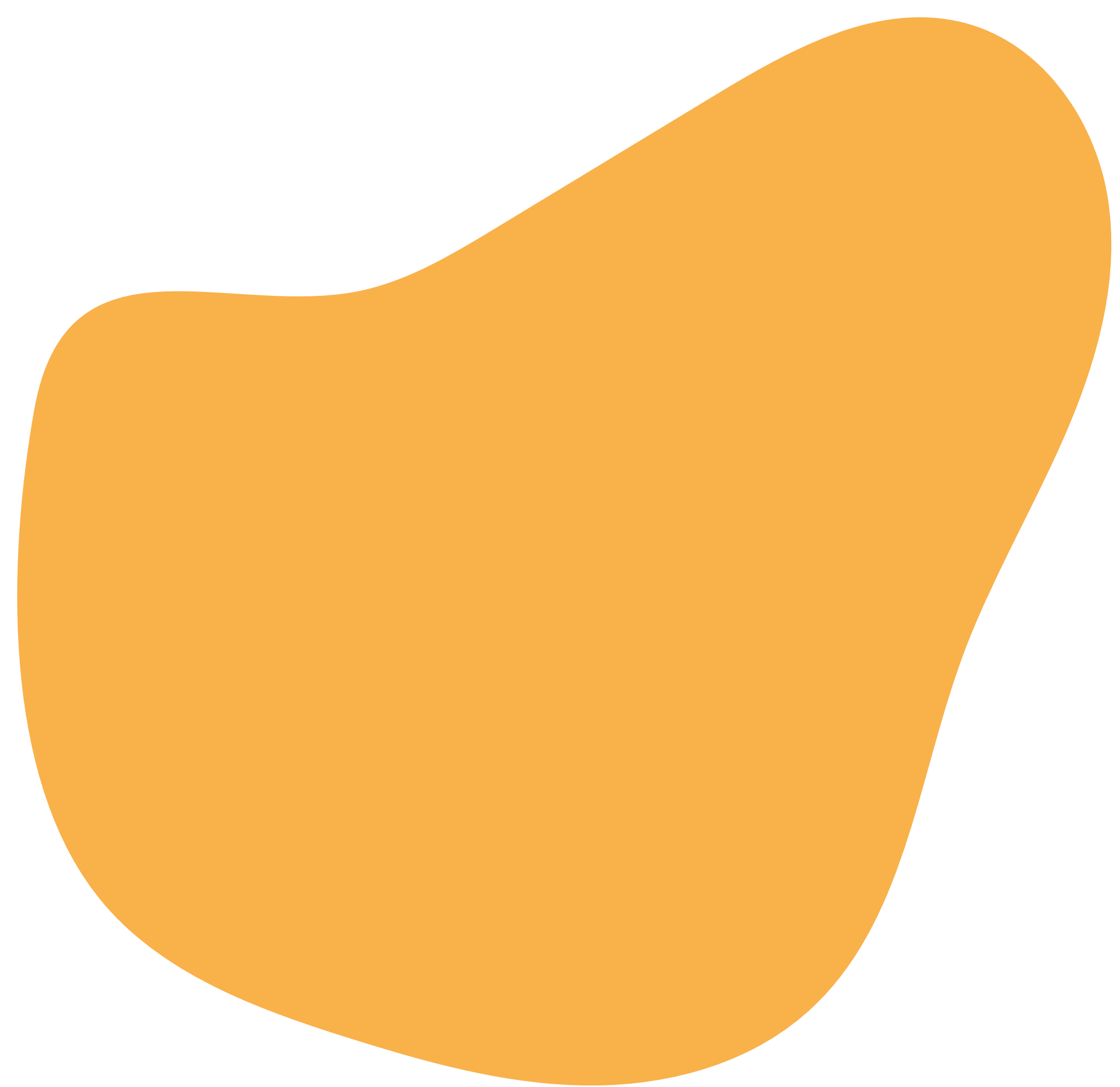 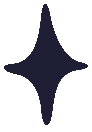 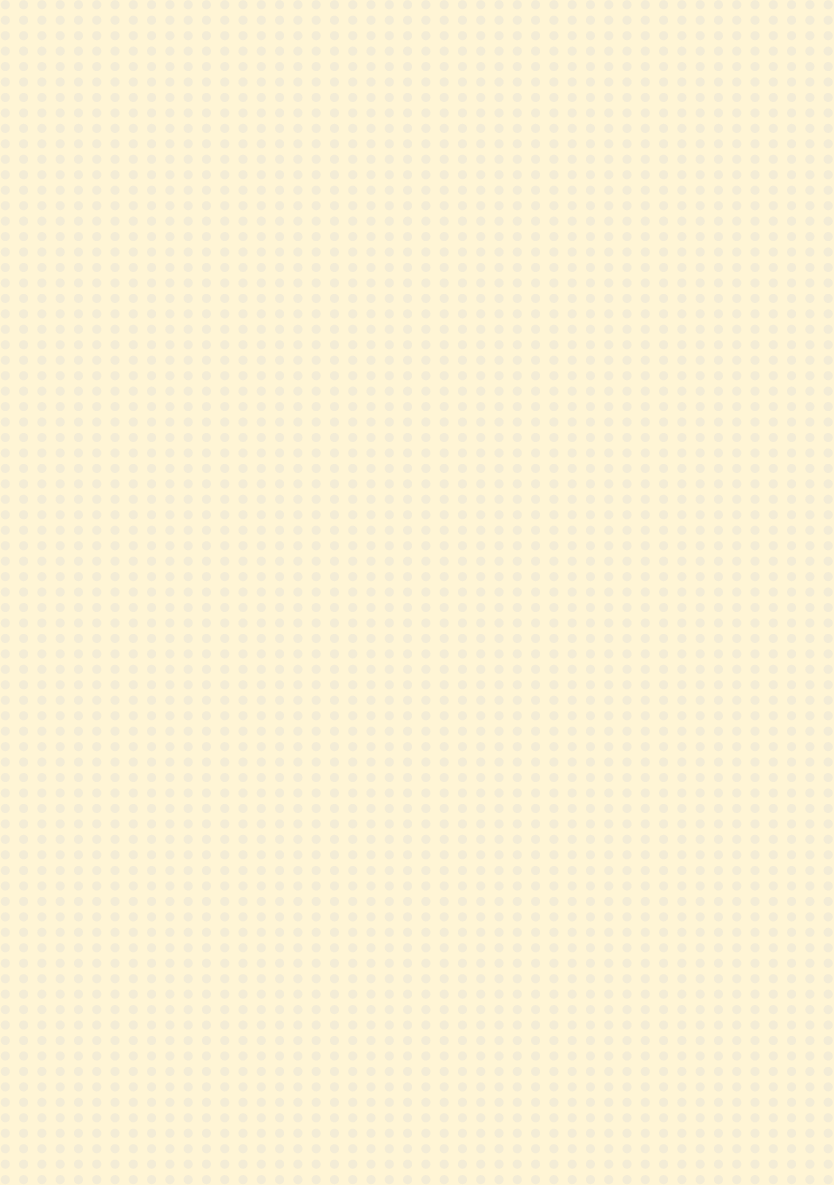 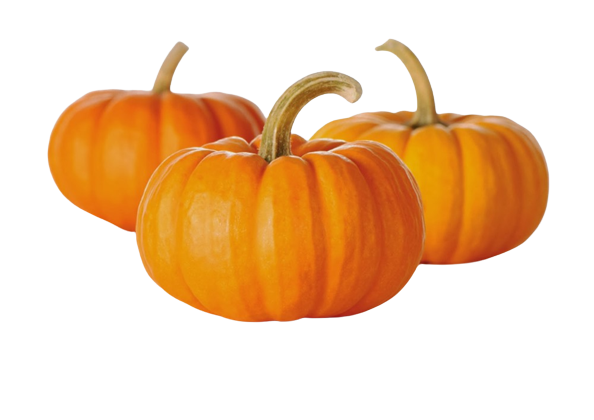 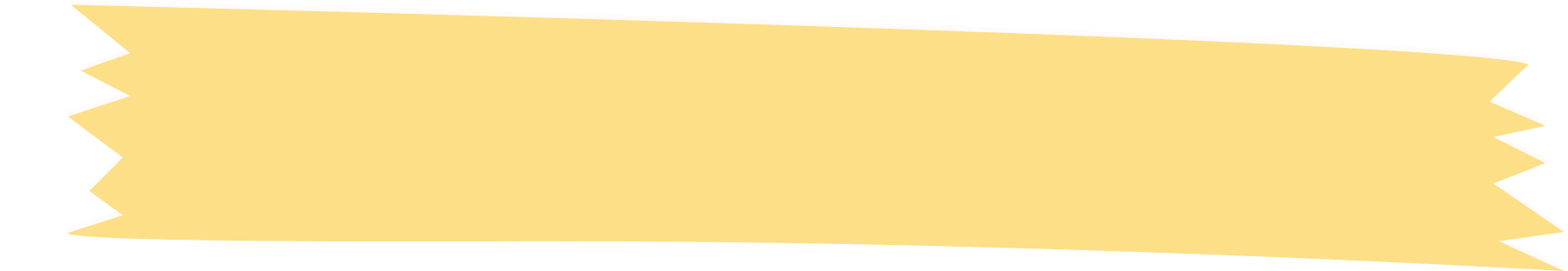 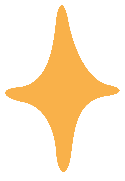 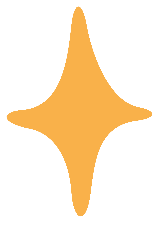 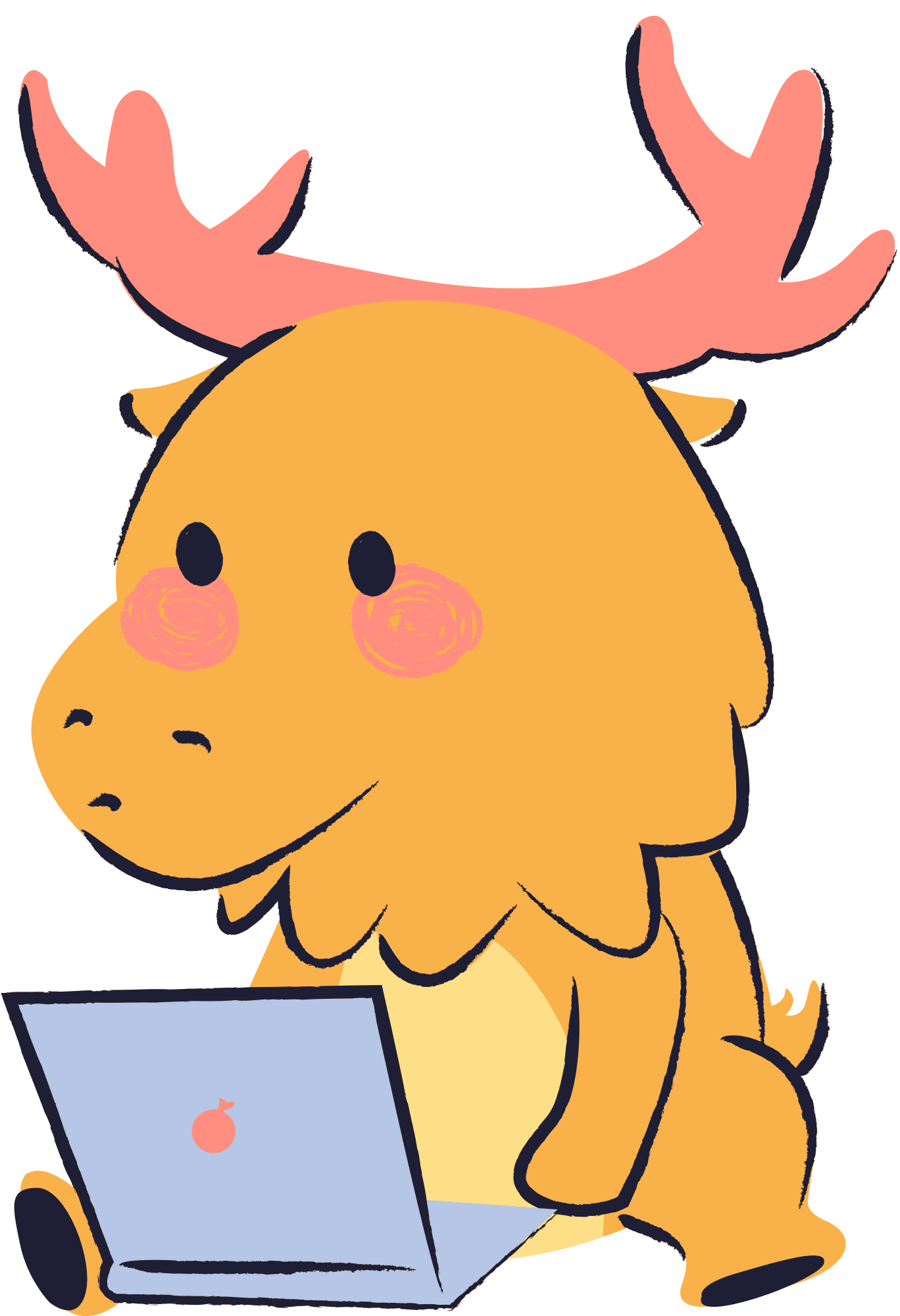 Bài giải
Số quả bí ngô mà mỗi chuyến xe chở là:
		80 : 4 = 20 (quả)
			Đáp số: 20 quả bí ngô.
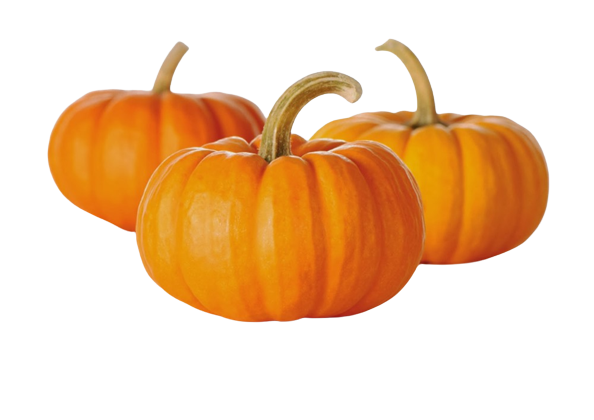 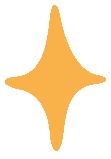 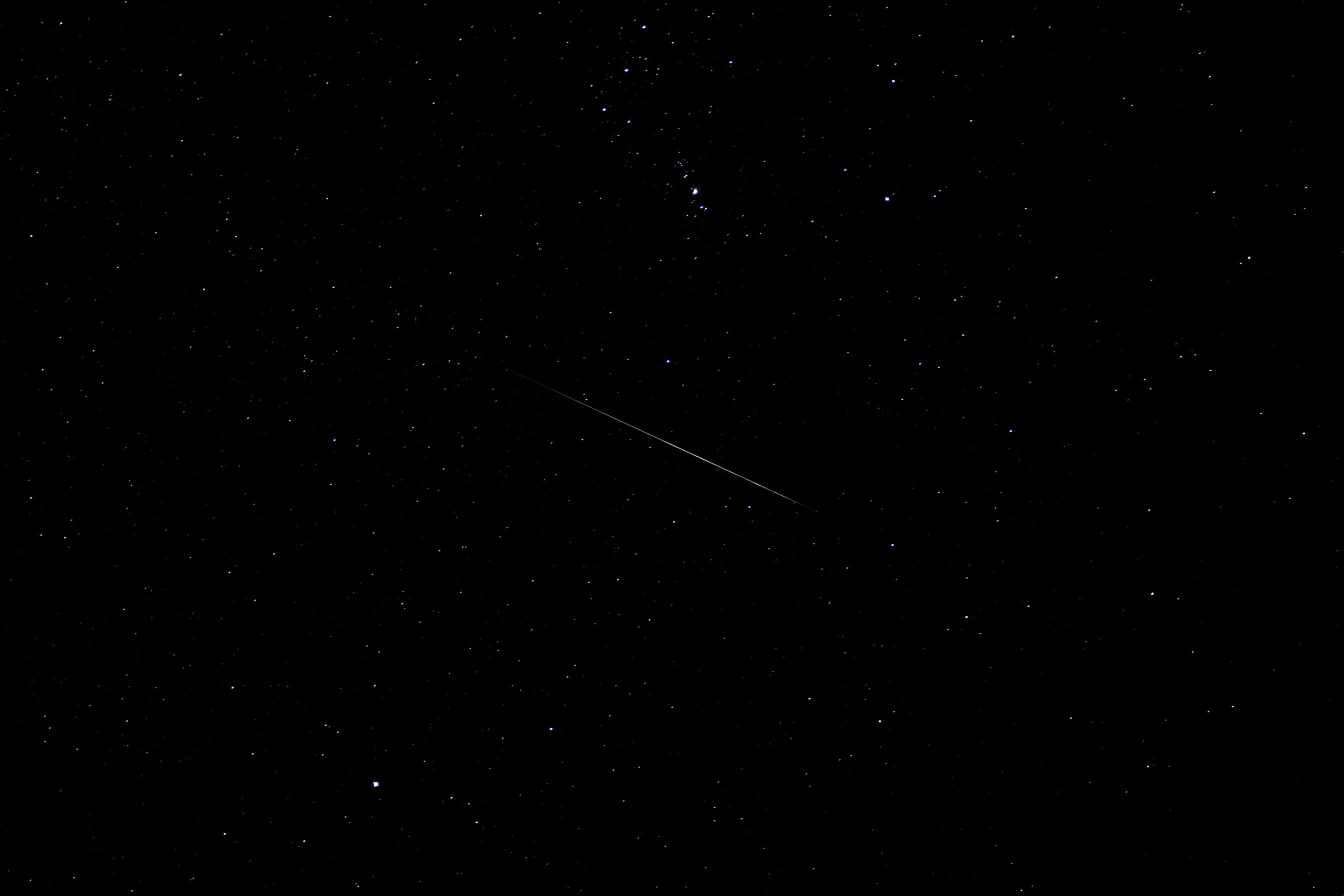 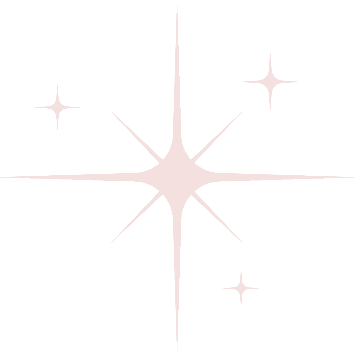 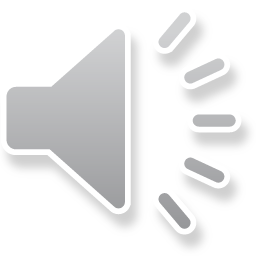 Các hành tinh trong hệ Mặt Trời của chúng mình đang bị một thế lực bóng tối hút mất năng lượng và ánh sáng. Các bạn hãy giúp chúng mình tìm lại năng lượng và ánh sáng bằng cách trả lời đúng các câu hỏi đang ấn giấu trong mỗi hành tinh nhé!!!
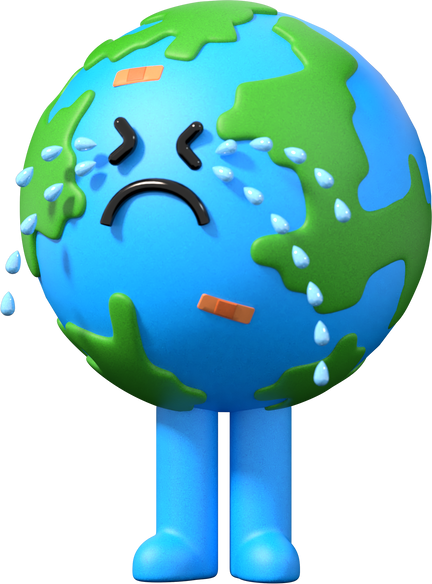 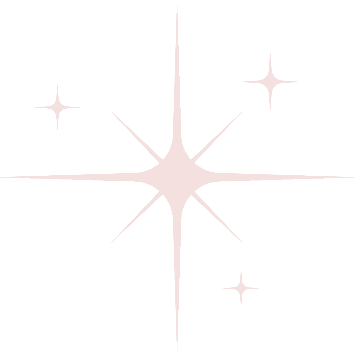 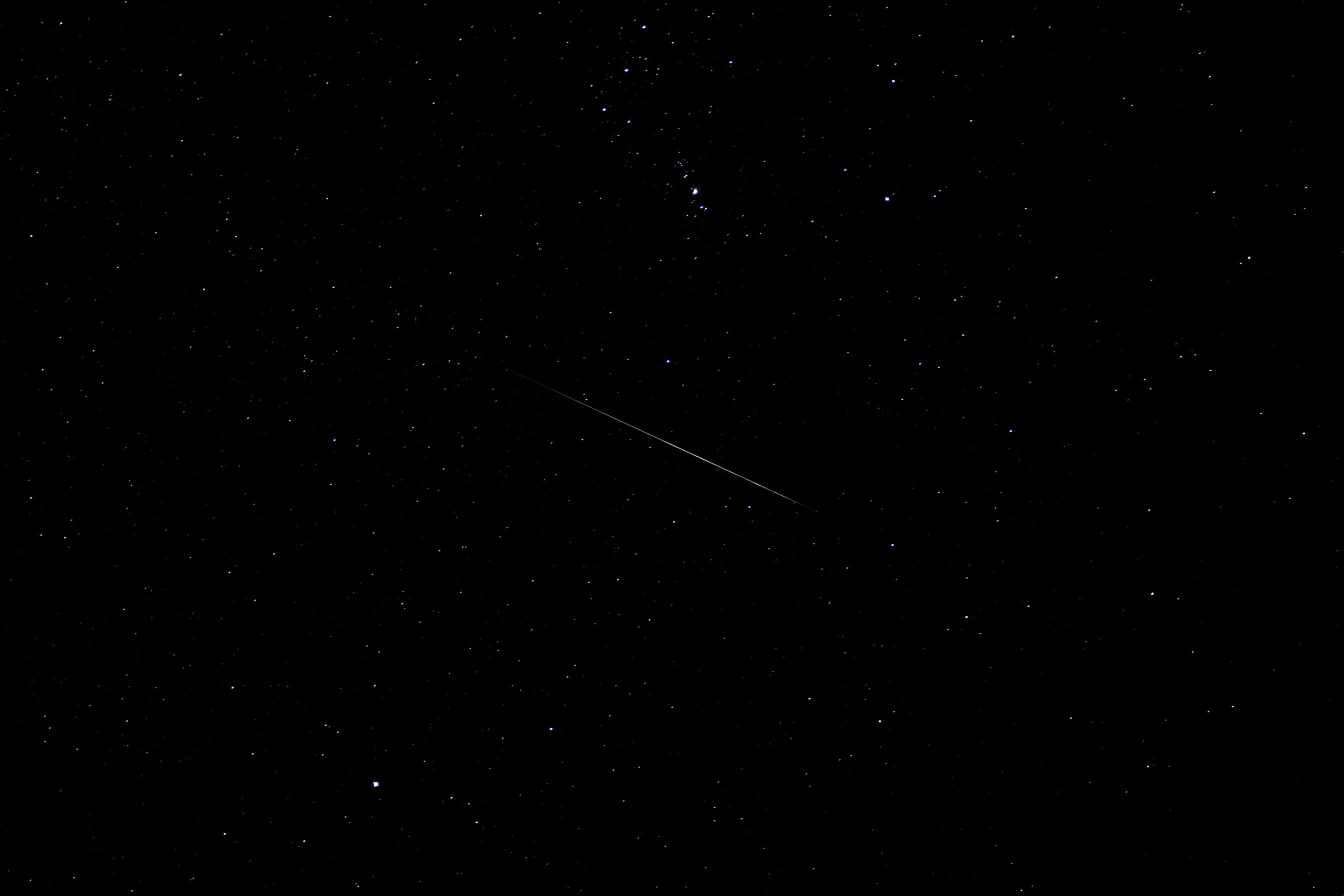 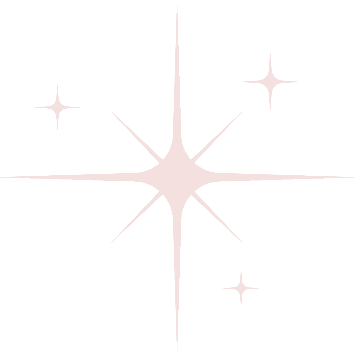 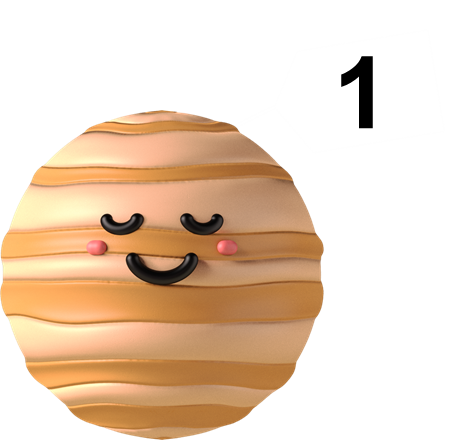 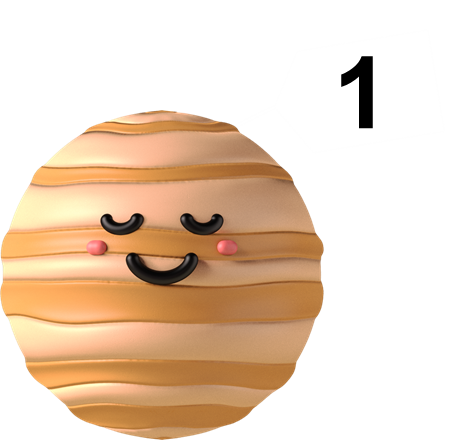 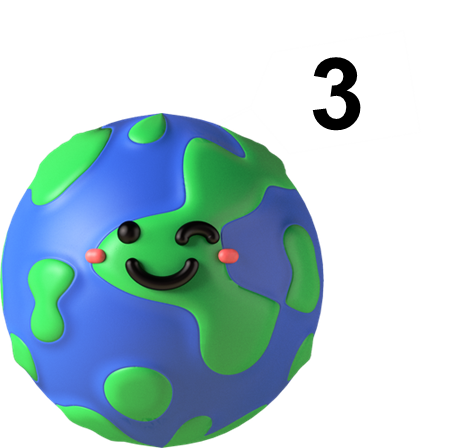 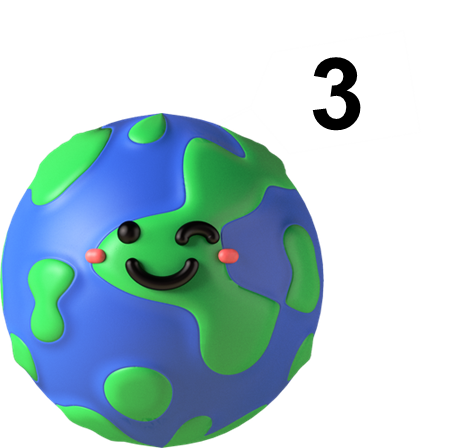 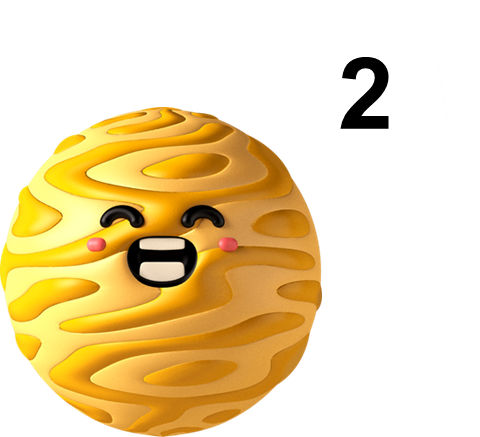 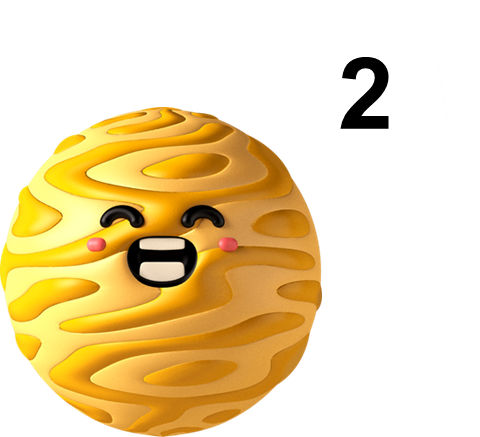 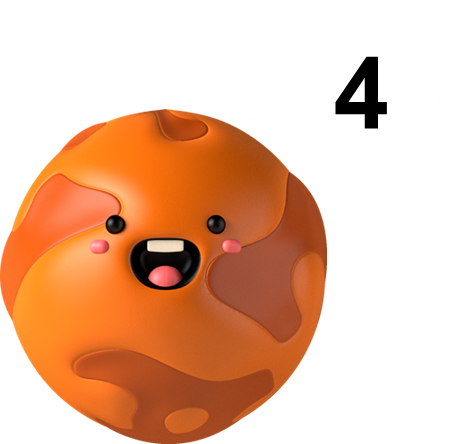 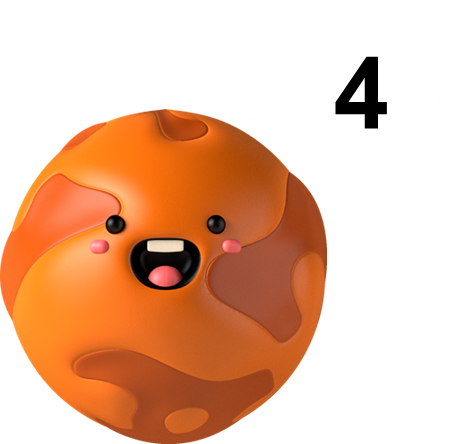 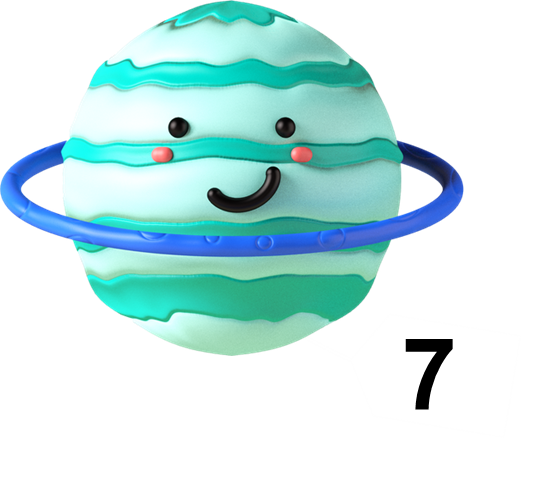 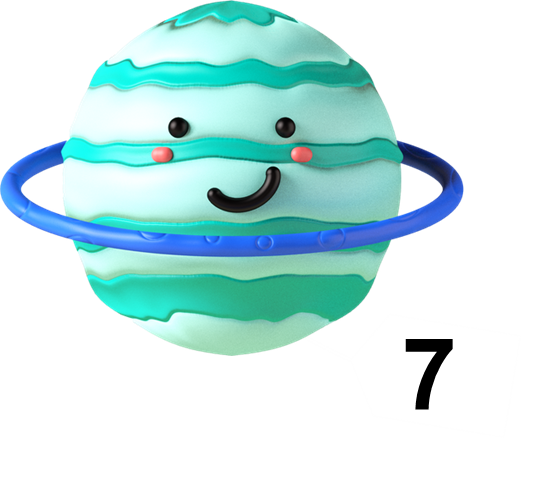 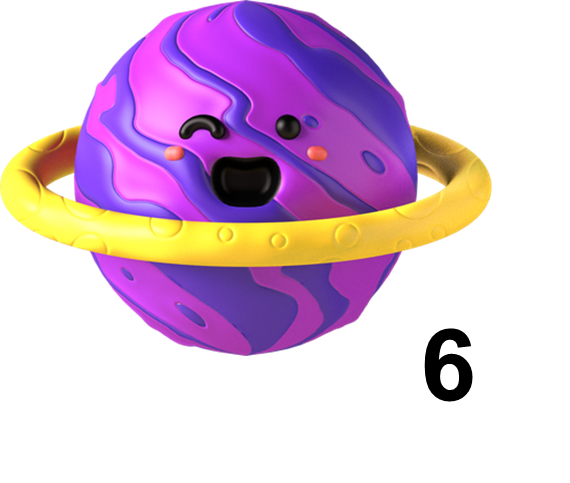 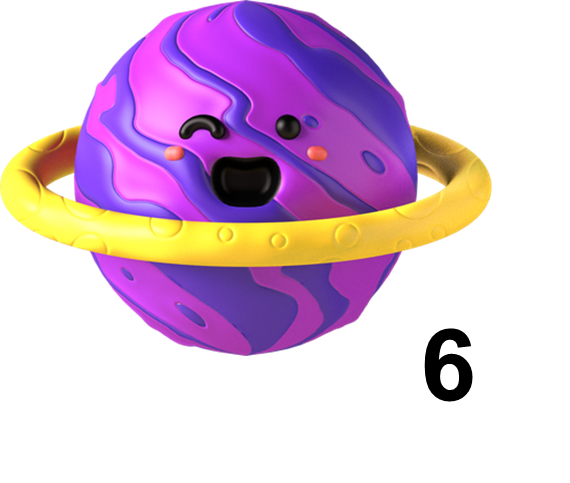 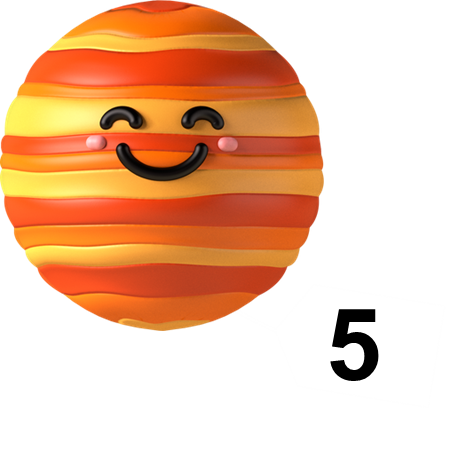 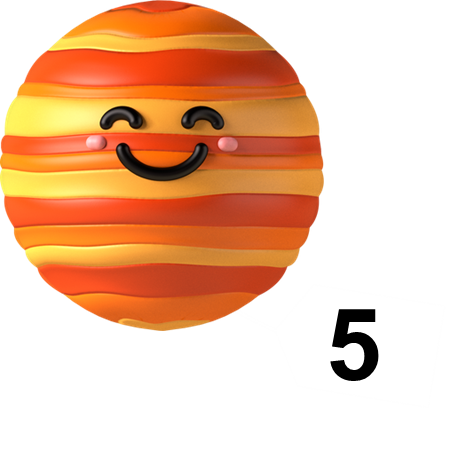 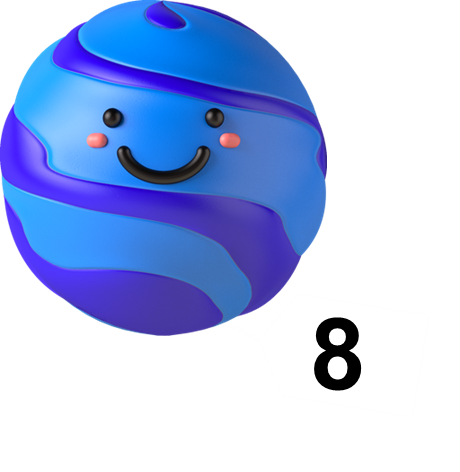 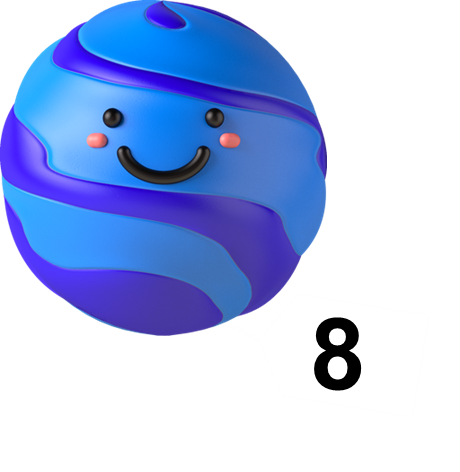 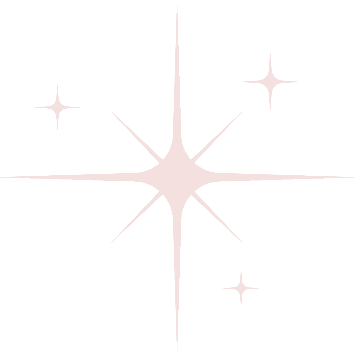 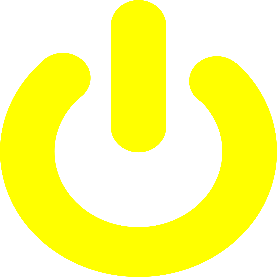 [Speaker Notes: Nhấn lần 1 vào từng hành tinh để chuyển sang slide câu hỏi.
Sau khi quay trở lại:
Nếu học sinh trả lời đúng, nhấn lần 2 vào từng hành tinh để biến mất.
Nếu học sinh trả lời sai, không nhấn gì cả.
Thực hiện cho đến khi hết câu hỏi.
Nhấn vào nút nguồn màu vàng để chuyển sang slide 13.]
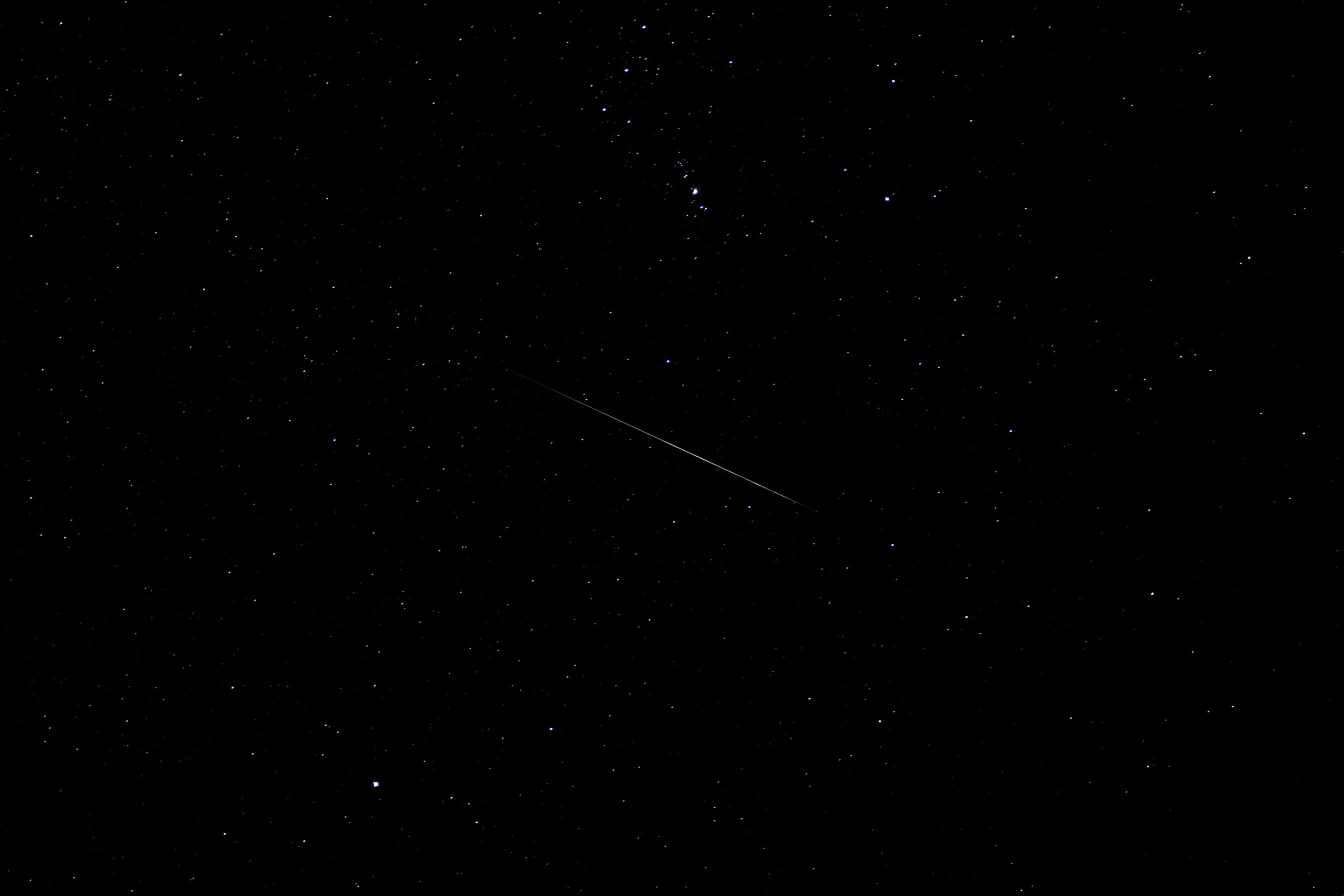 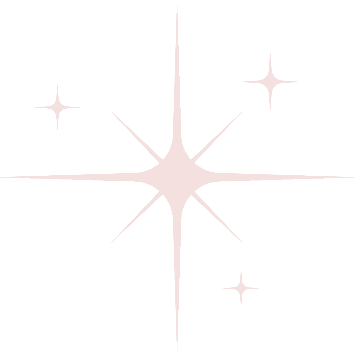 20 : 2 = ?
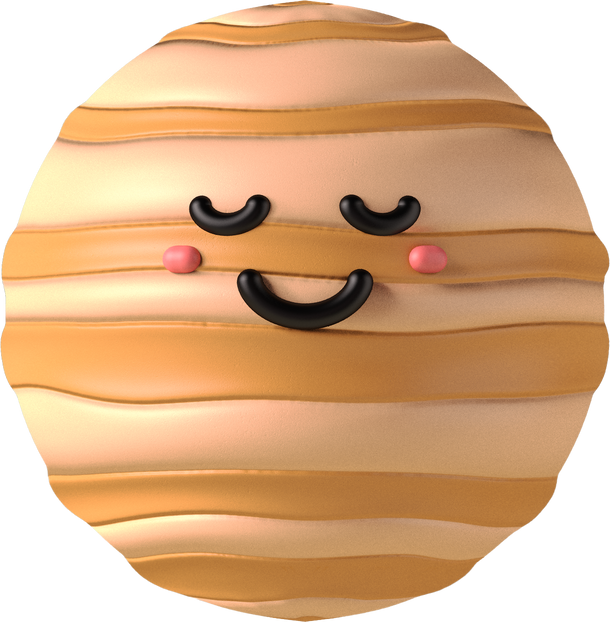 20 : 2 = 10
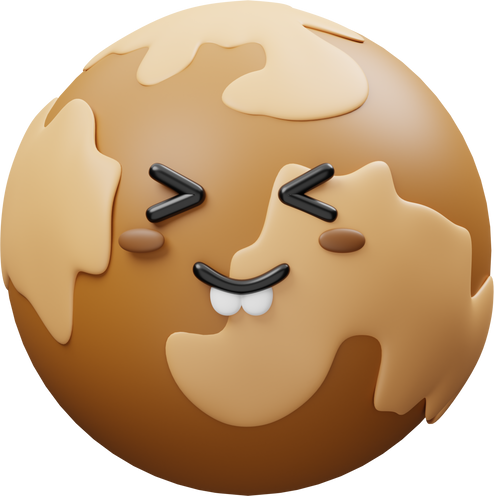 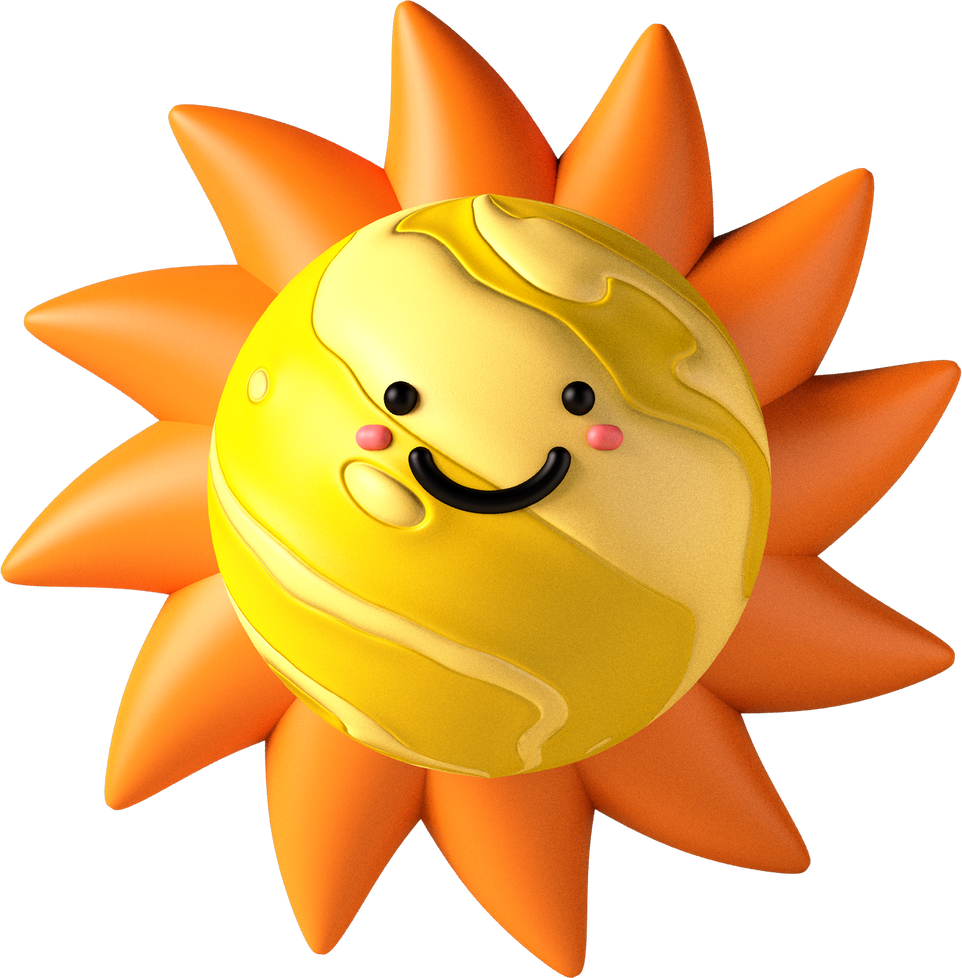 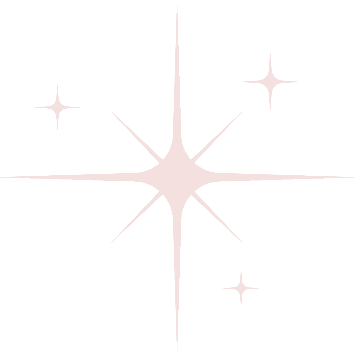 [Speaker Notes: - Nhấn vào Mặt Trời để quay lại slide bảng câu hỏi]
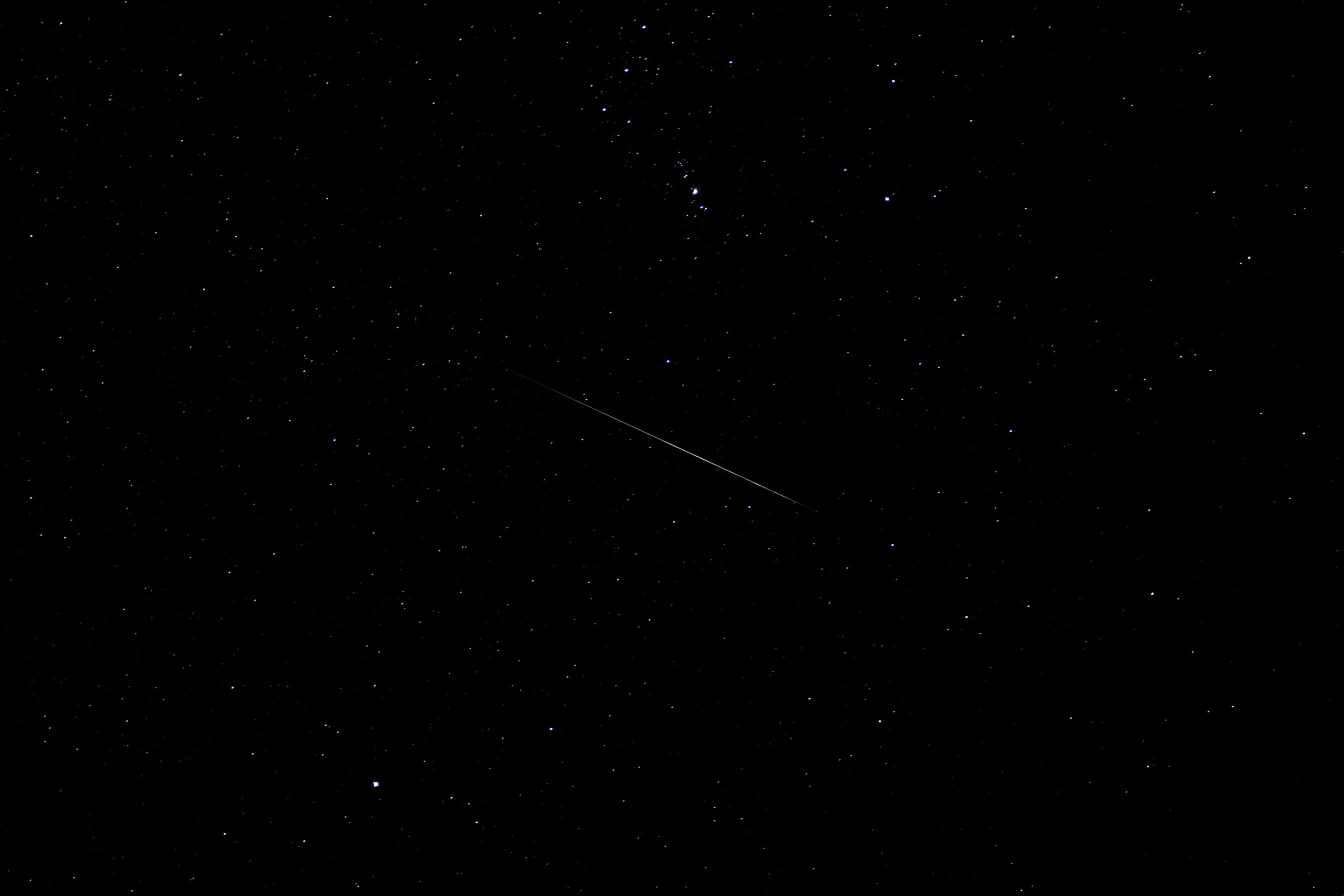 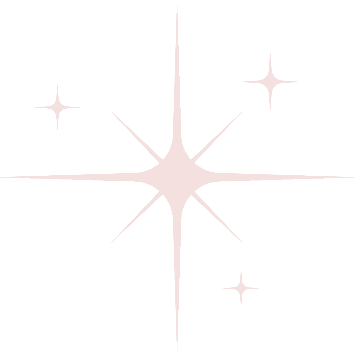 40 : 2 = ?
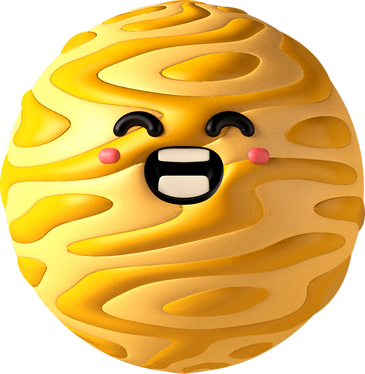 40 : 2 = 20
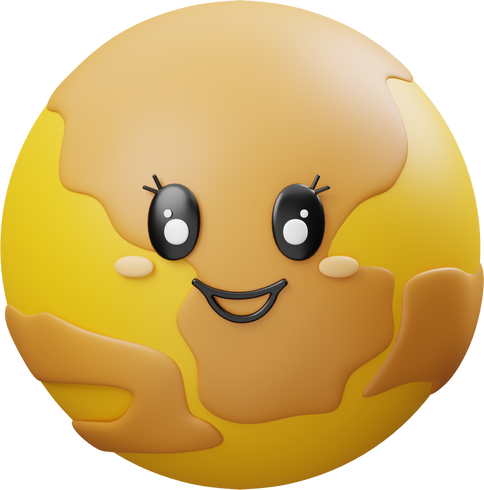 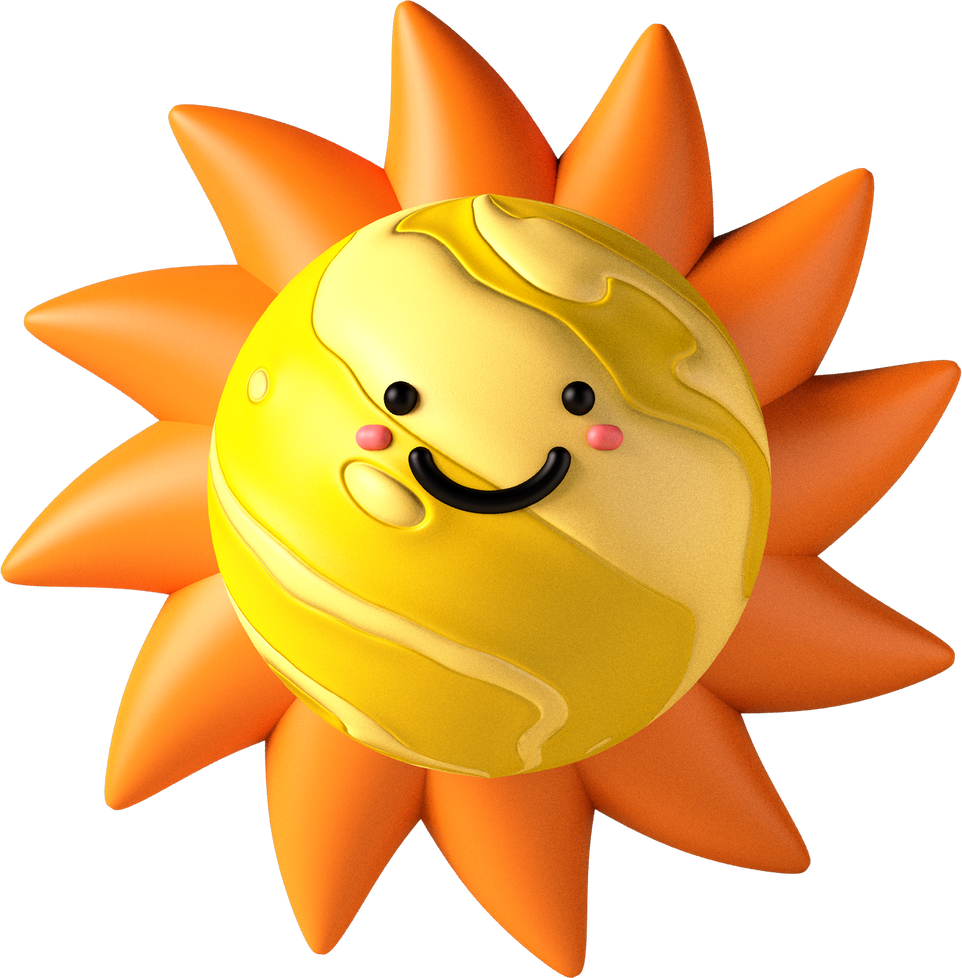 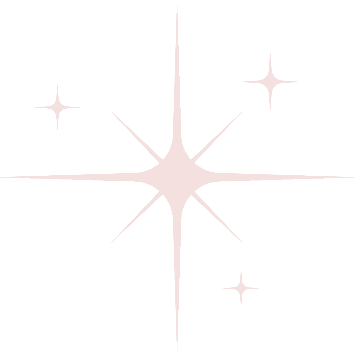 [Speaker Notes: - Nhấn vào Mặt Trời để quay lại slide bảng câu hỏi]
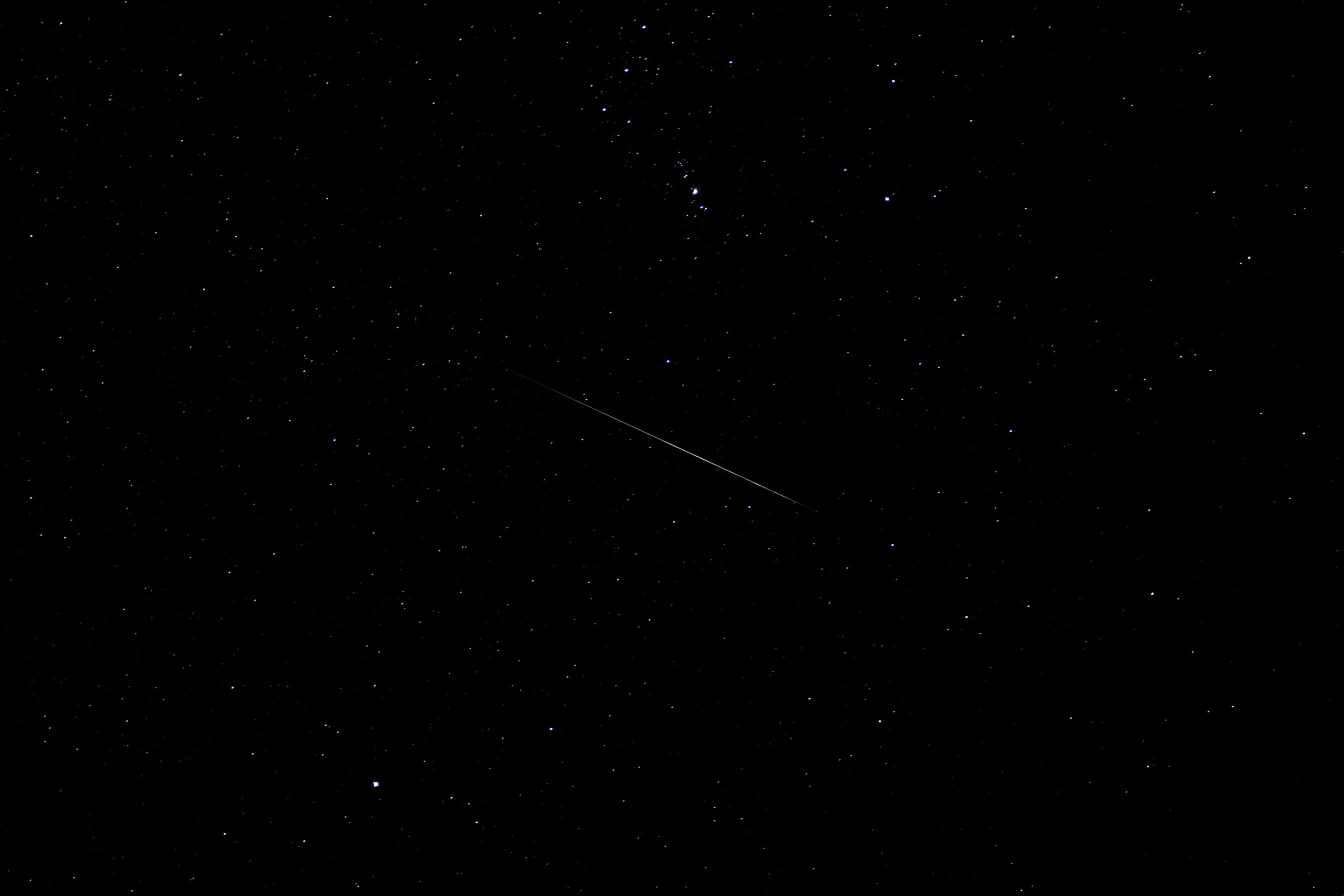 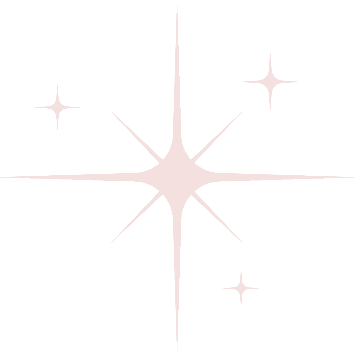 50 : 5 = ?
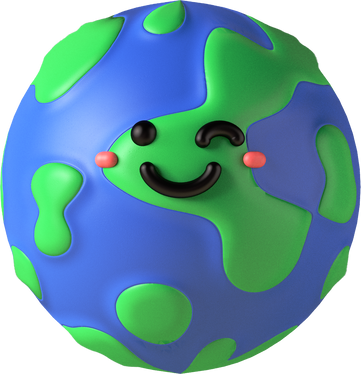 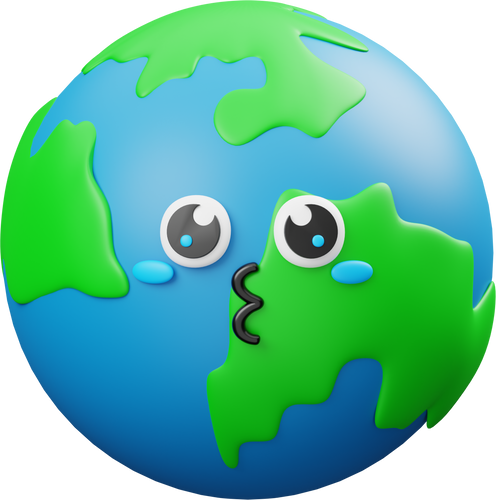 50 : 5 = 10
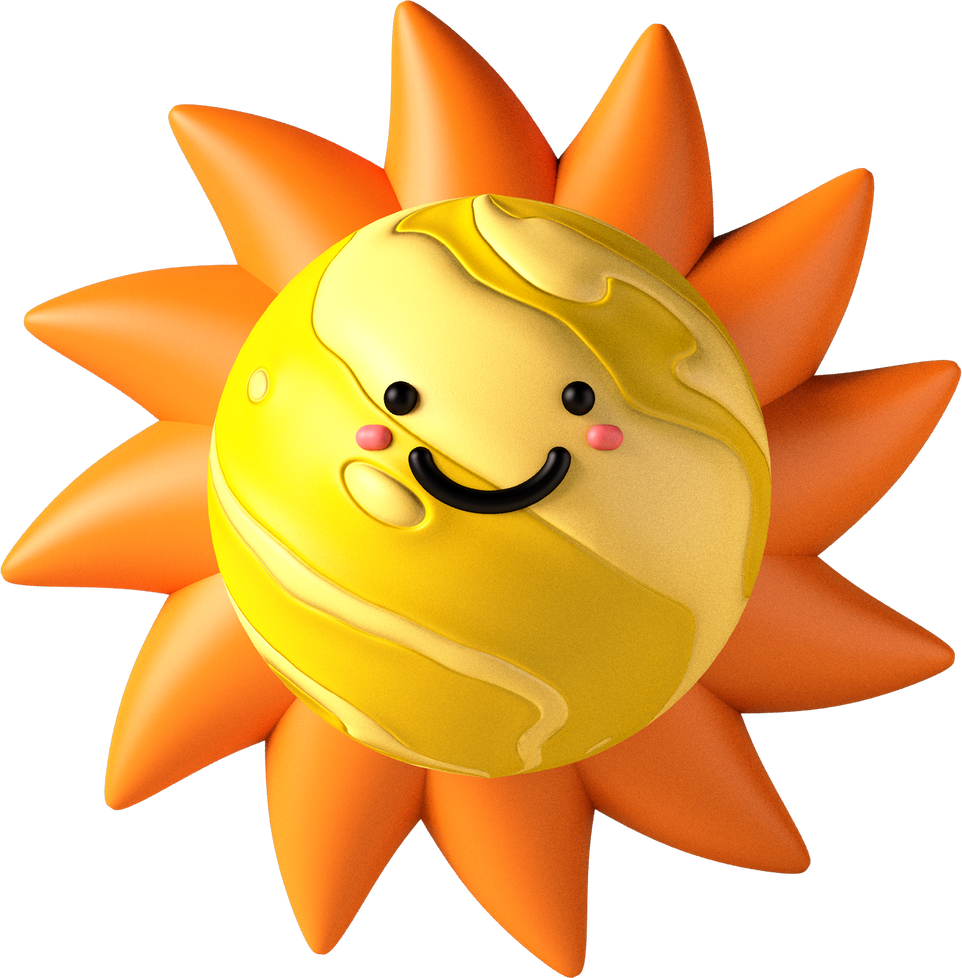 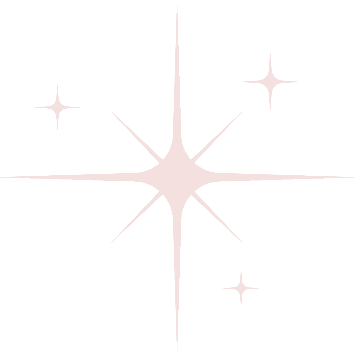 [Speaker Notes: - Nhấn vào Mặt Trời để quay lại slide bảng câu hỏi]
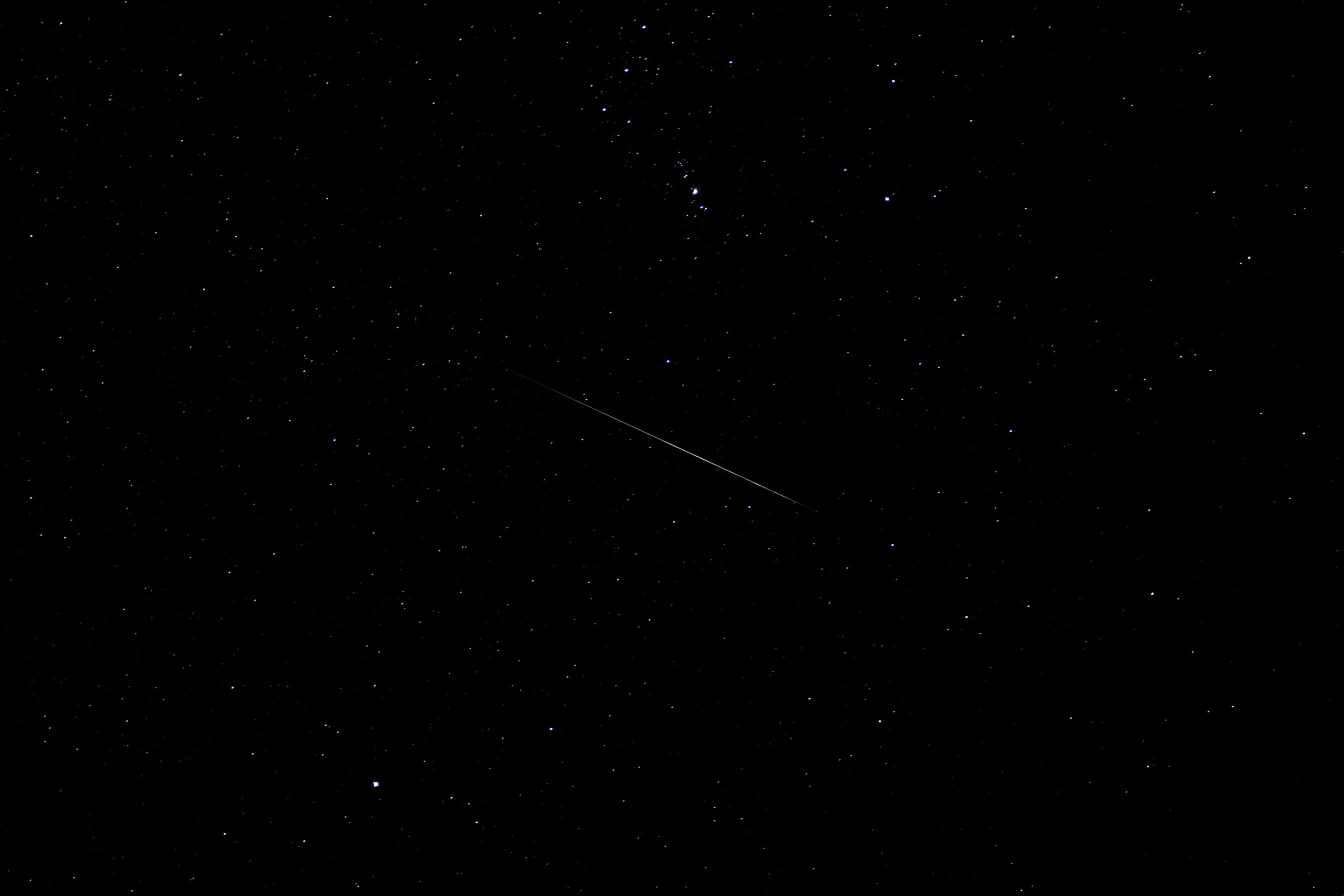 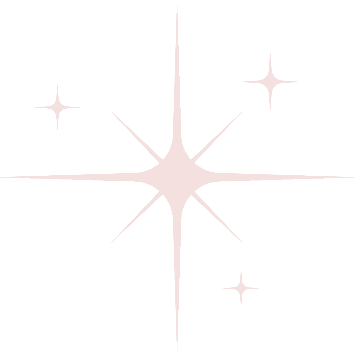 200 : 2 = ?
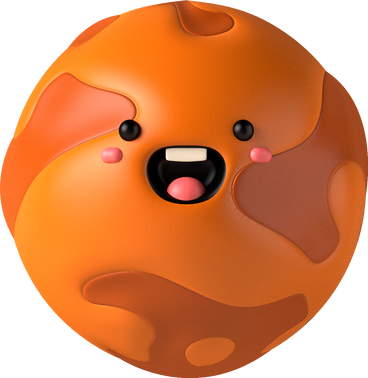 200 : 2 = 100
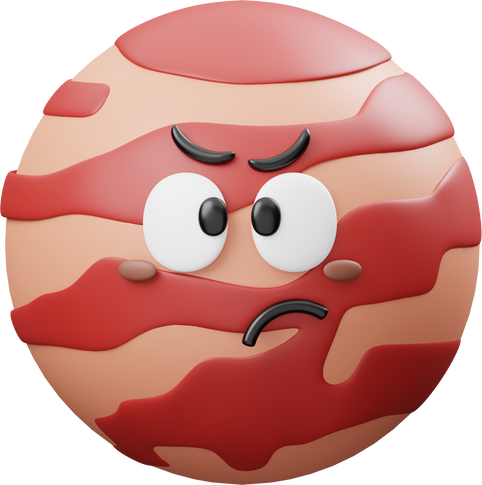 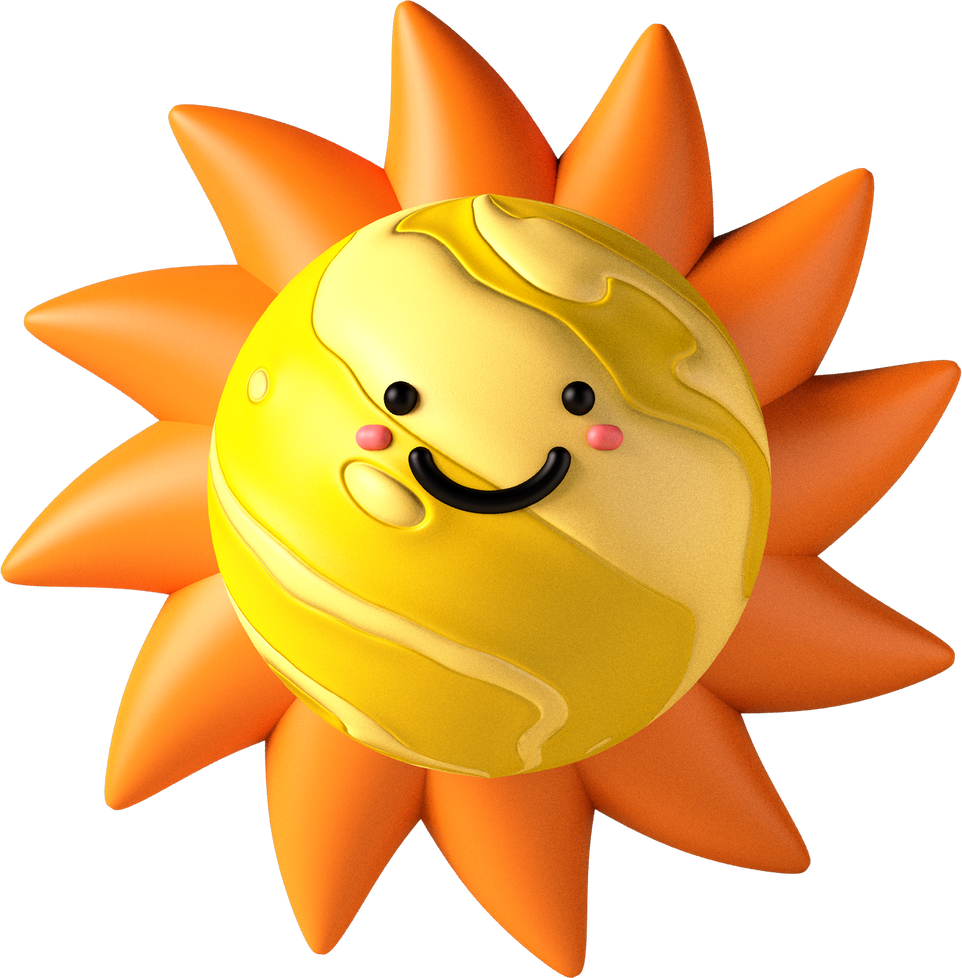 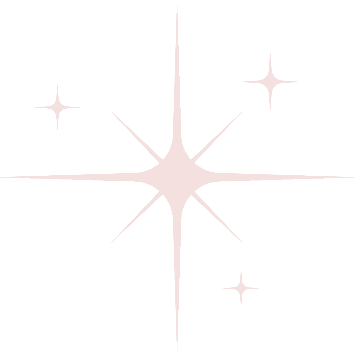 [Speaker Notes: - Nhấn vào Mặt Trời để quay lại slide bảng câu hỏi]
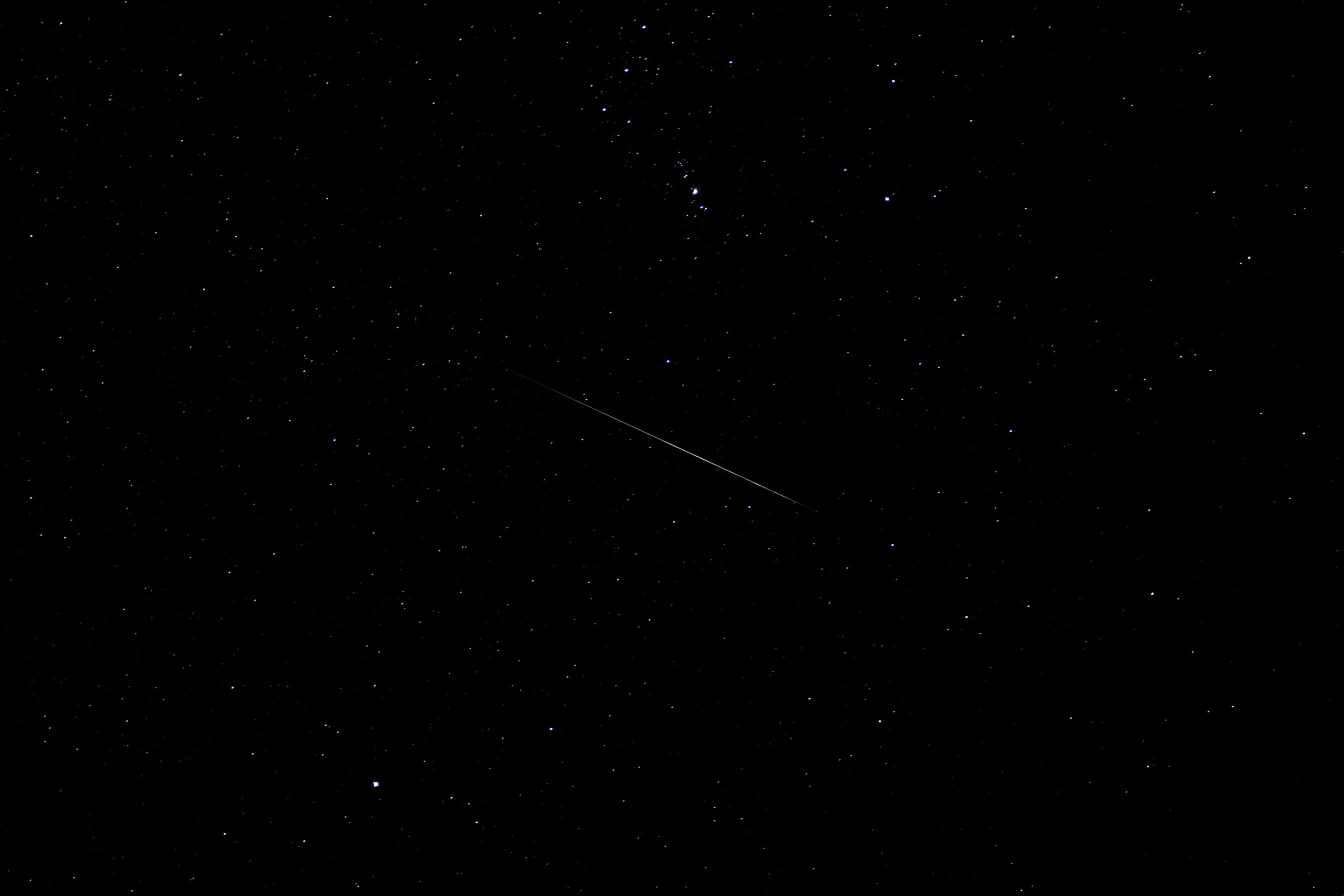 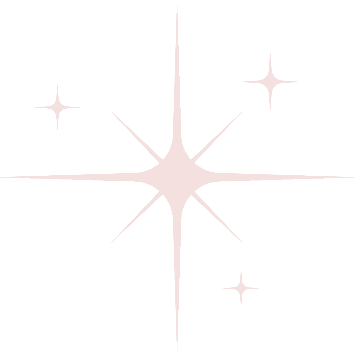 800 : 4 = ?
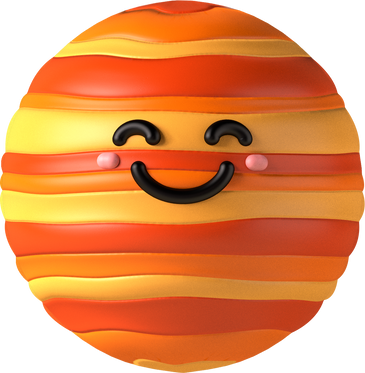 800 : 4 = 200
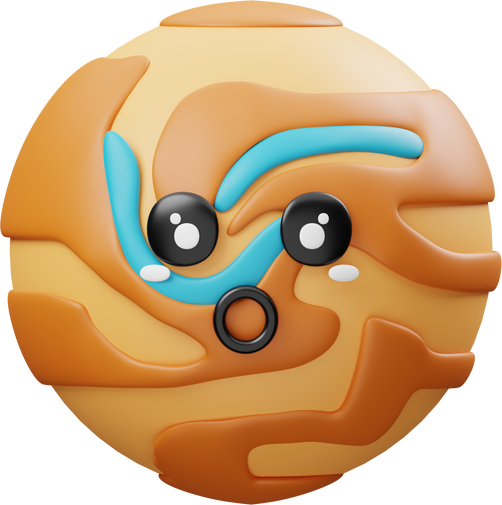 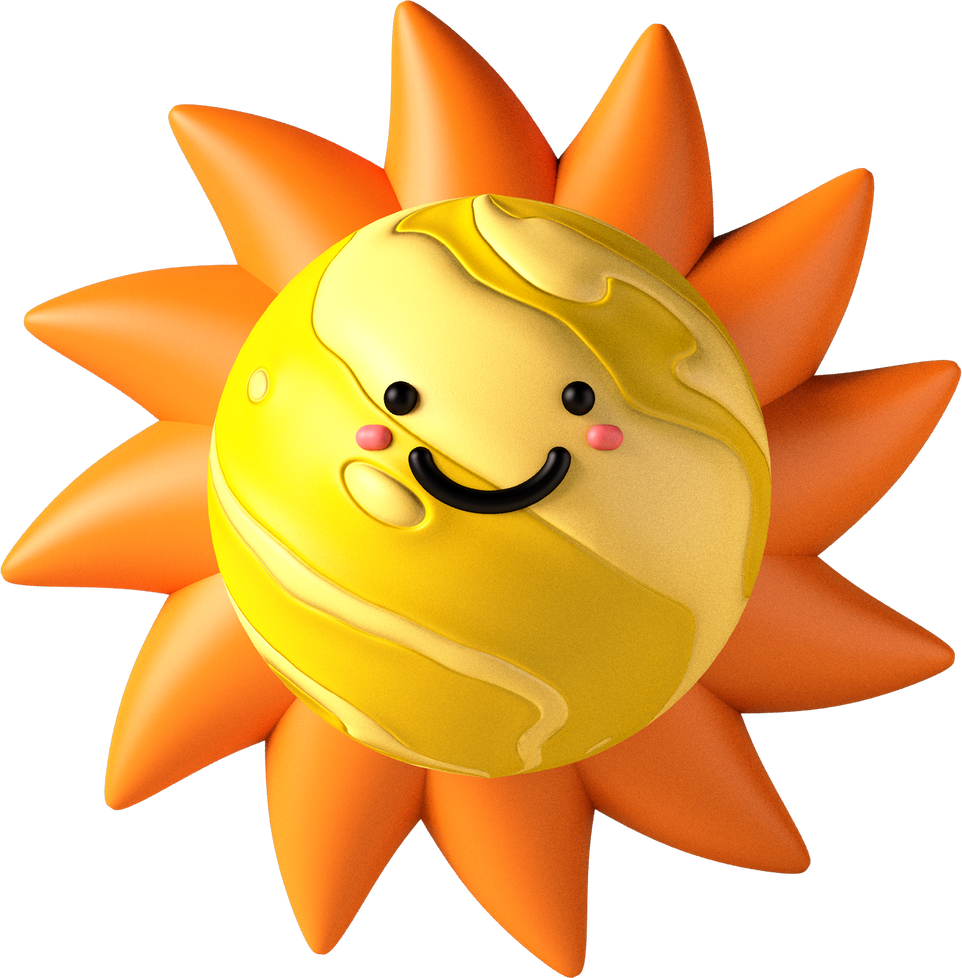 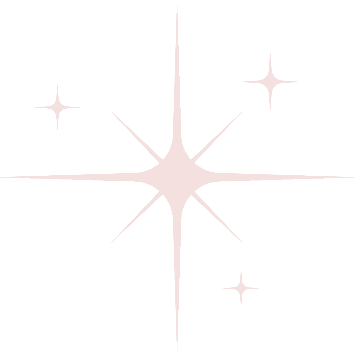 [Speaker Notes: - Nhấn vào Mặt Trời để quay lại slide bảng câu hỏi]
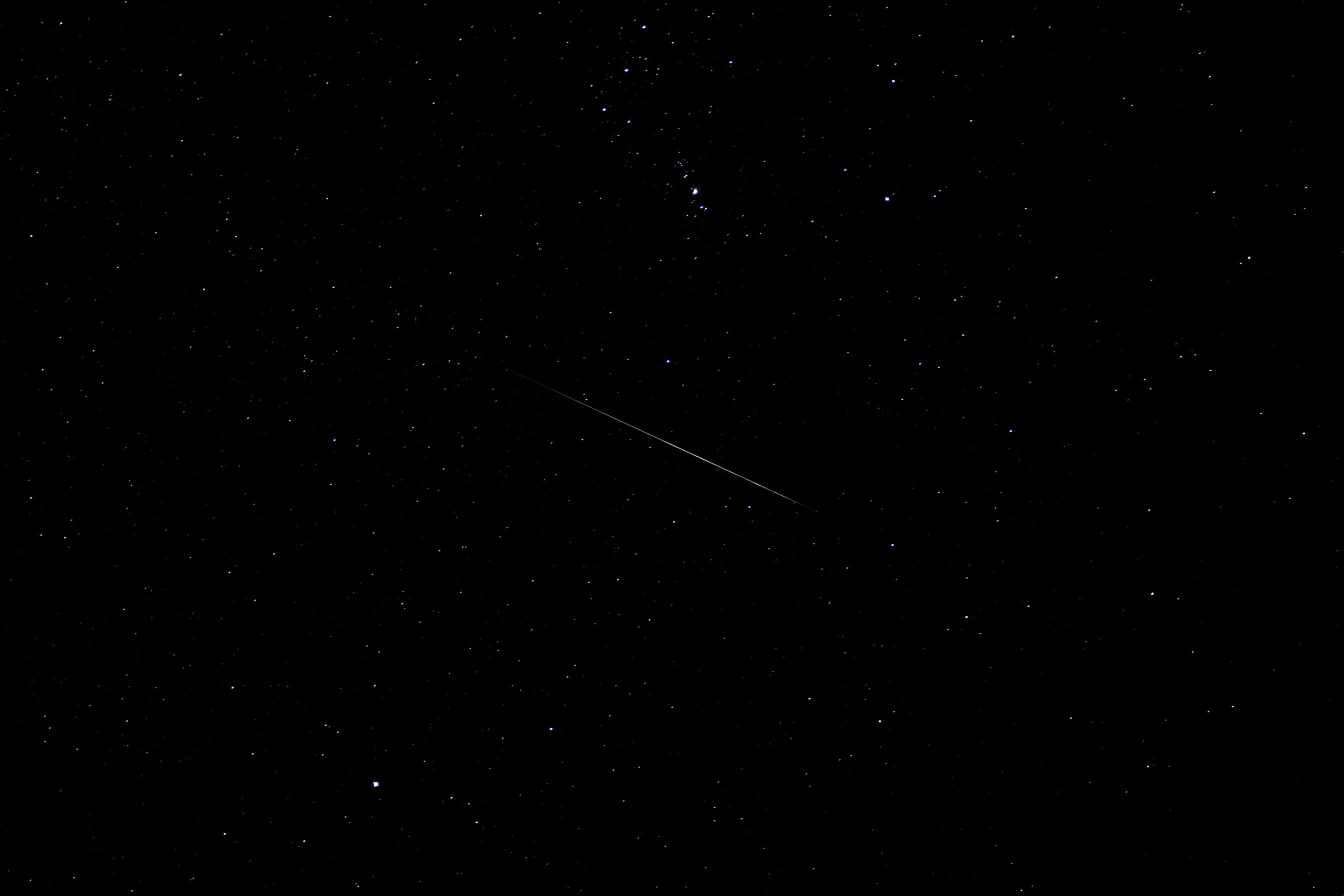 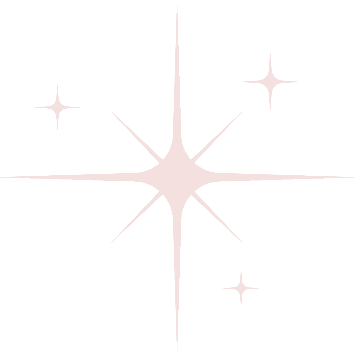 90 : 3 = ?
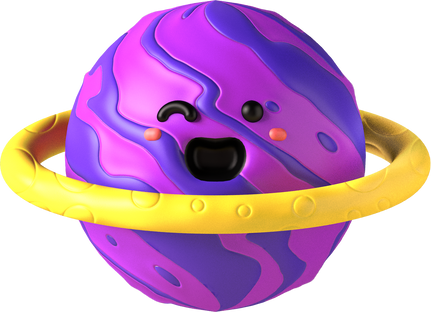 90 : 3 = 30
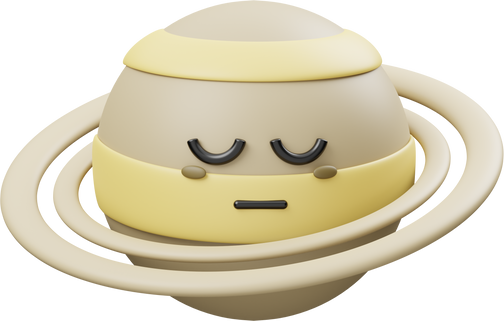 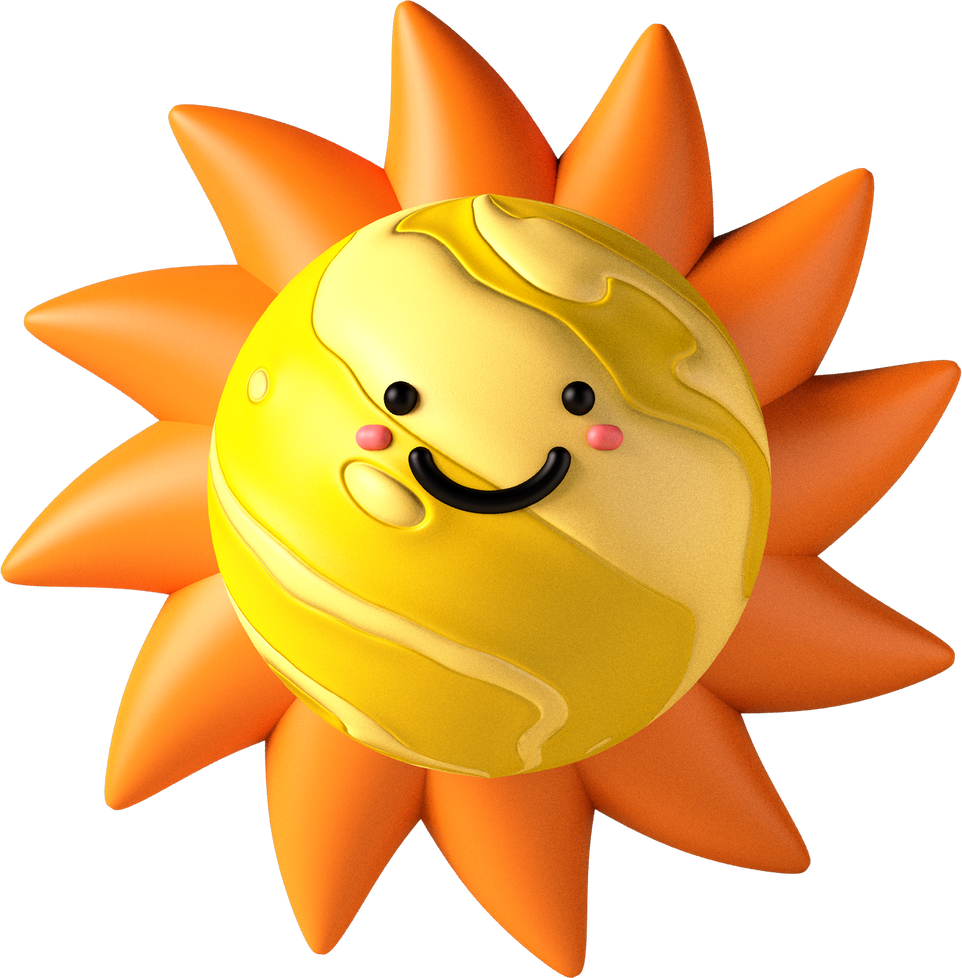 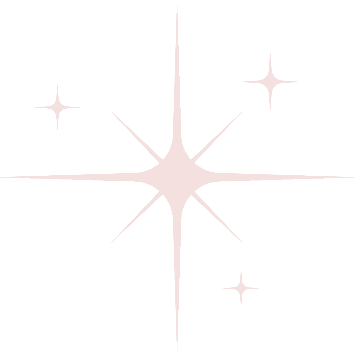 [Speaker Notes: - Nhấn vào Mặt Trời để quay lại slide bảng câu hỏi]
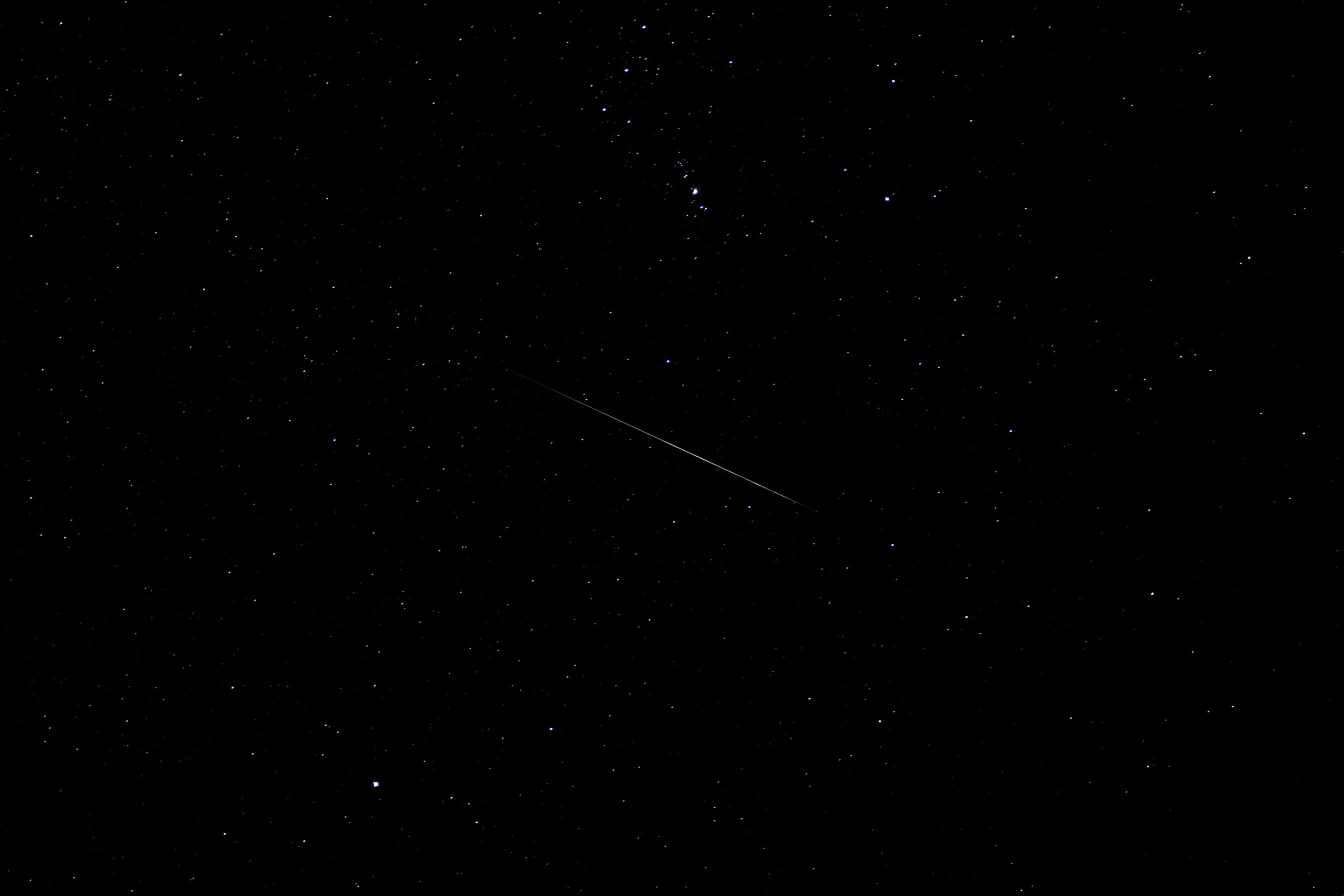 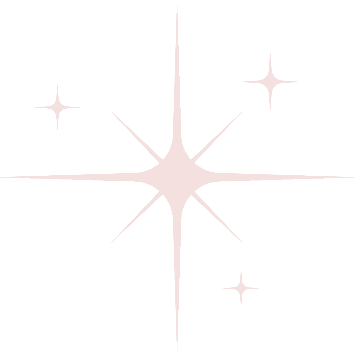 400 : 4 = ?
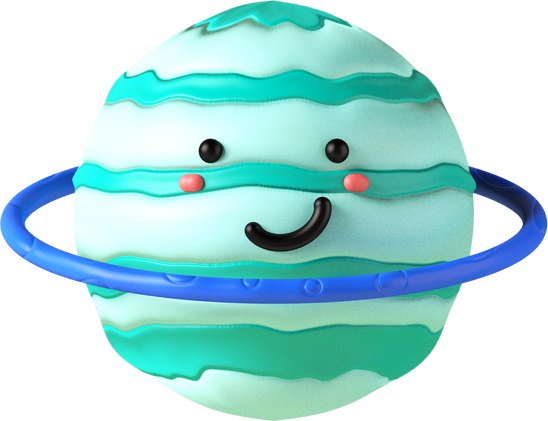 400 : 4 = 100
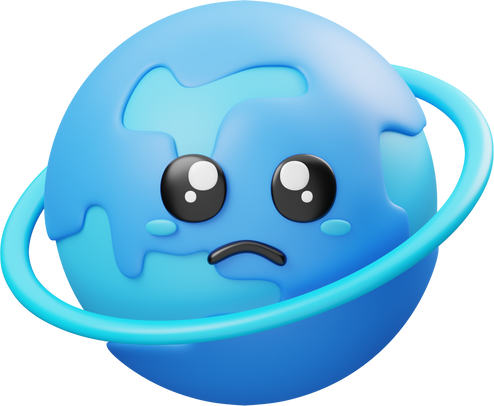 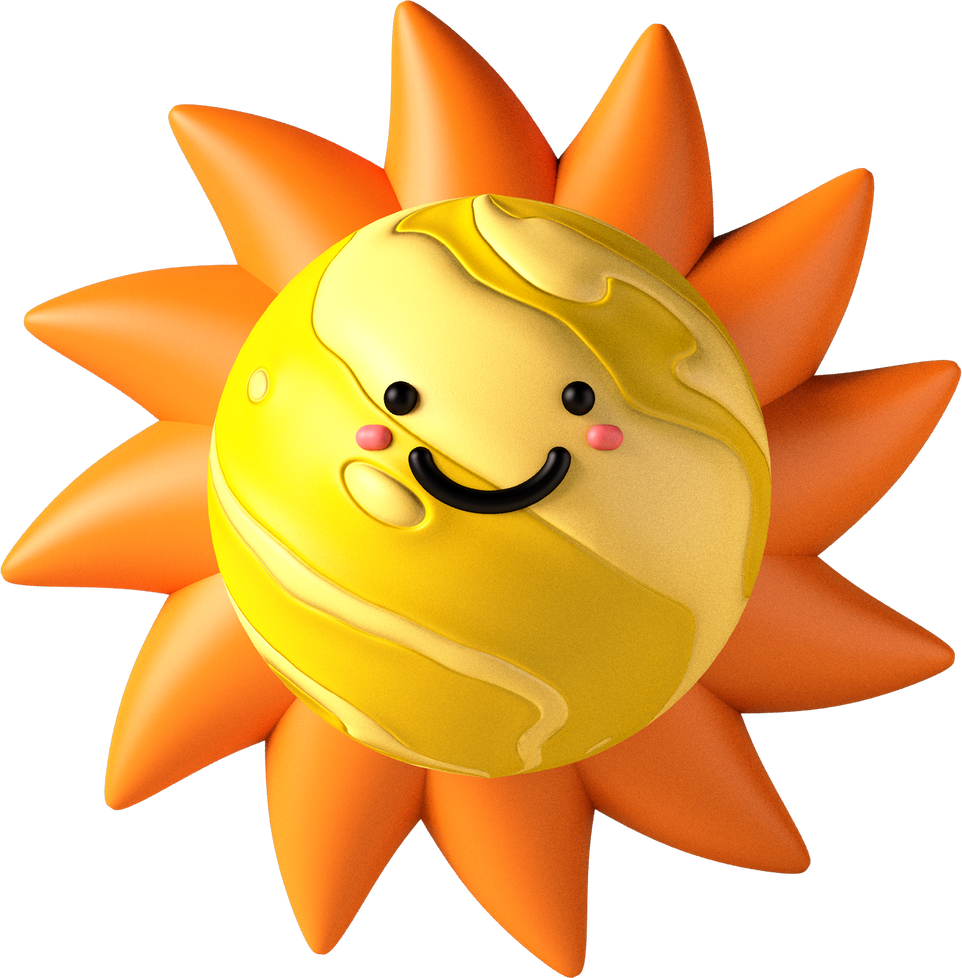 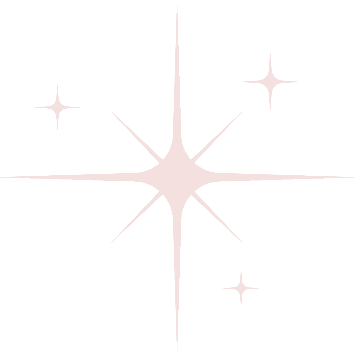 [Speaker Notes: - Nhấn vào Mặt Trời để quay lại slide bảng câu hỏi]
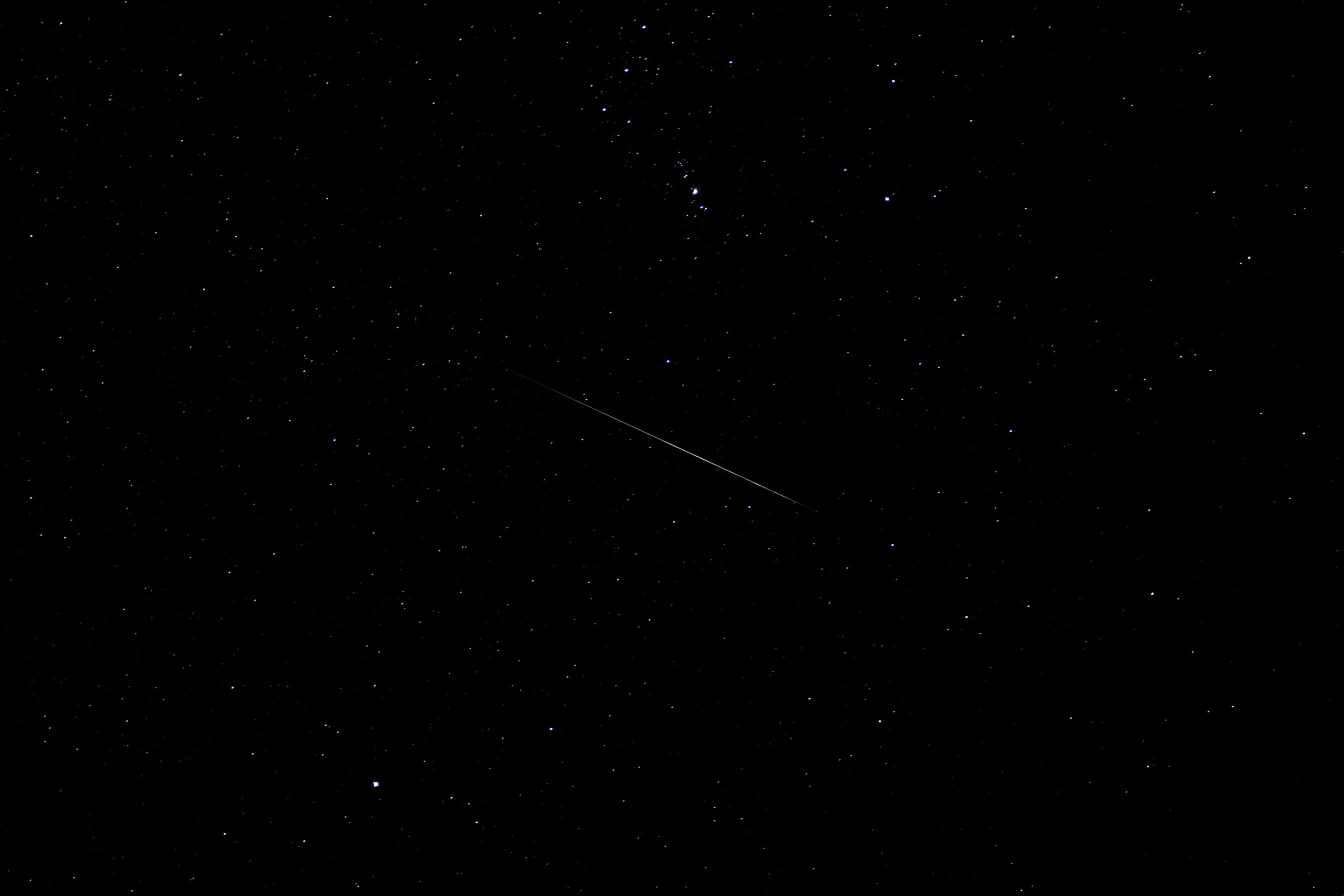 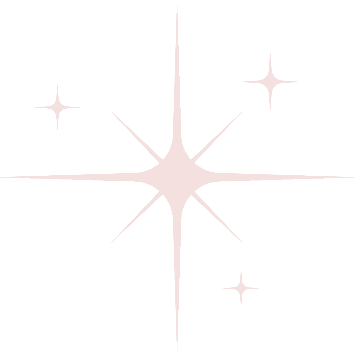 700 : 7 = ?
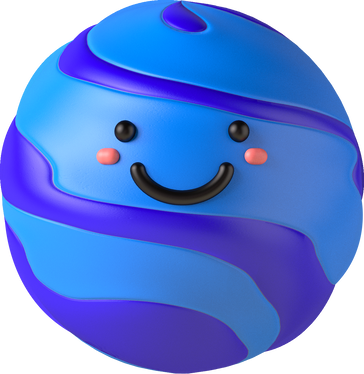 700 : 7 = 100
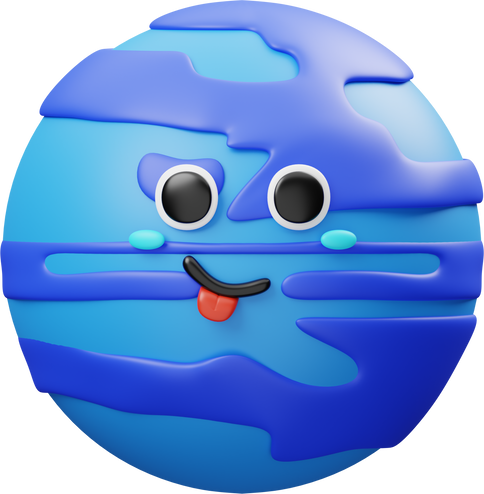 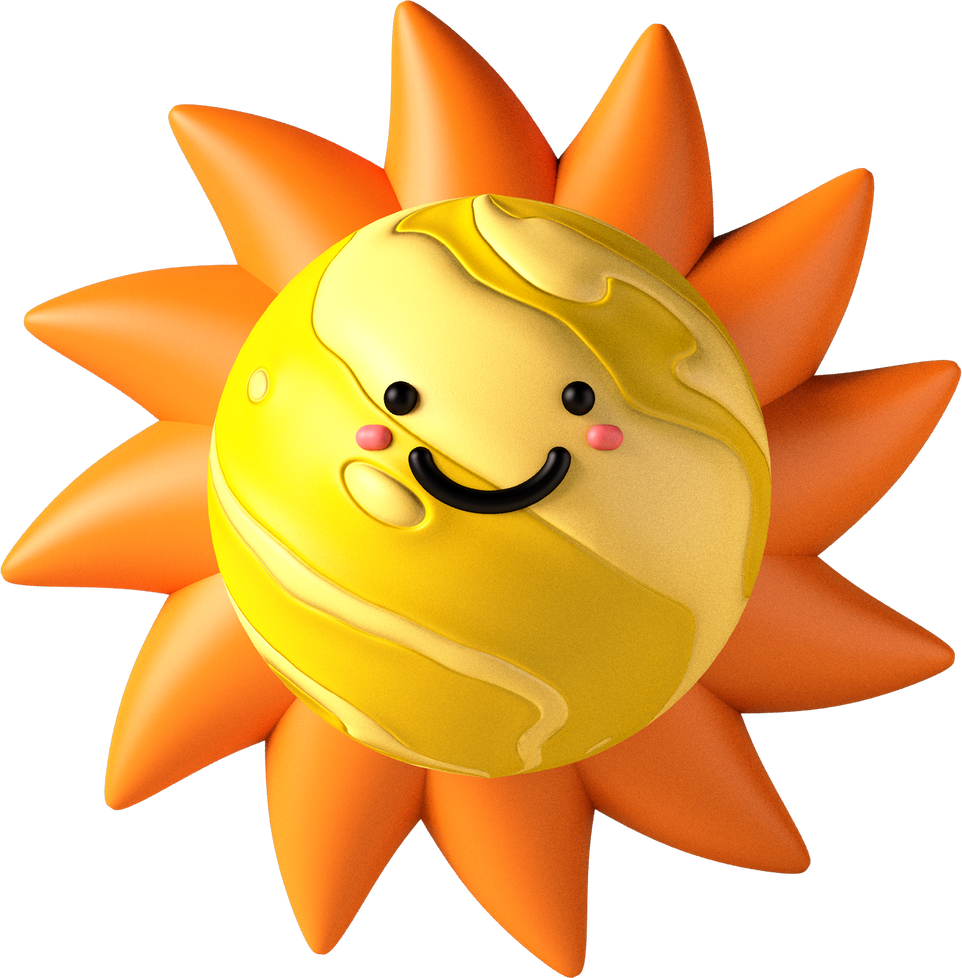 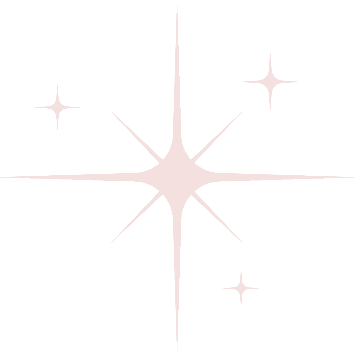 [Speaker Notes: - Nhấn vào Mặt Trời để quay lại slide bảng câu hỏi]
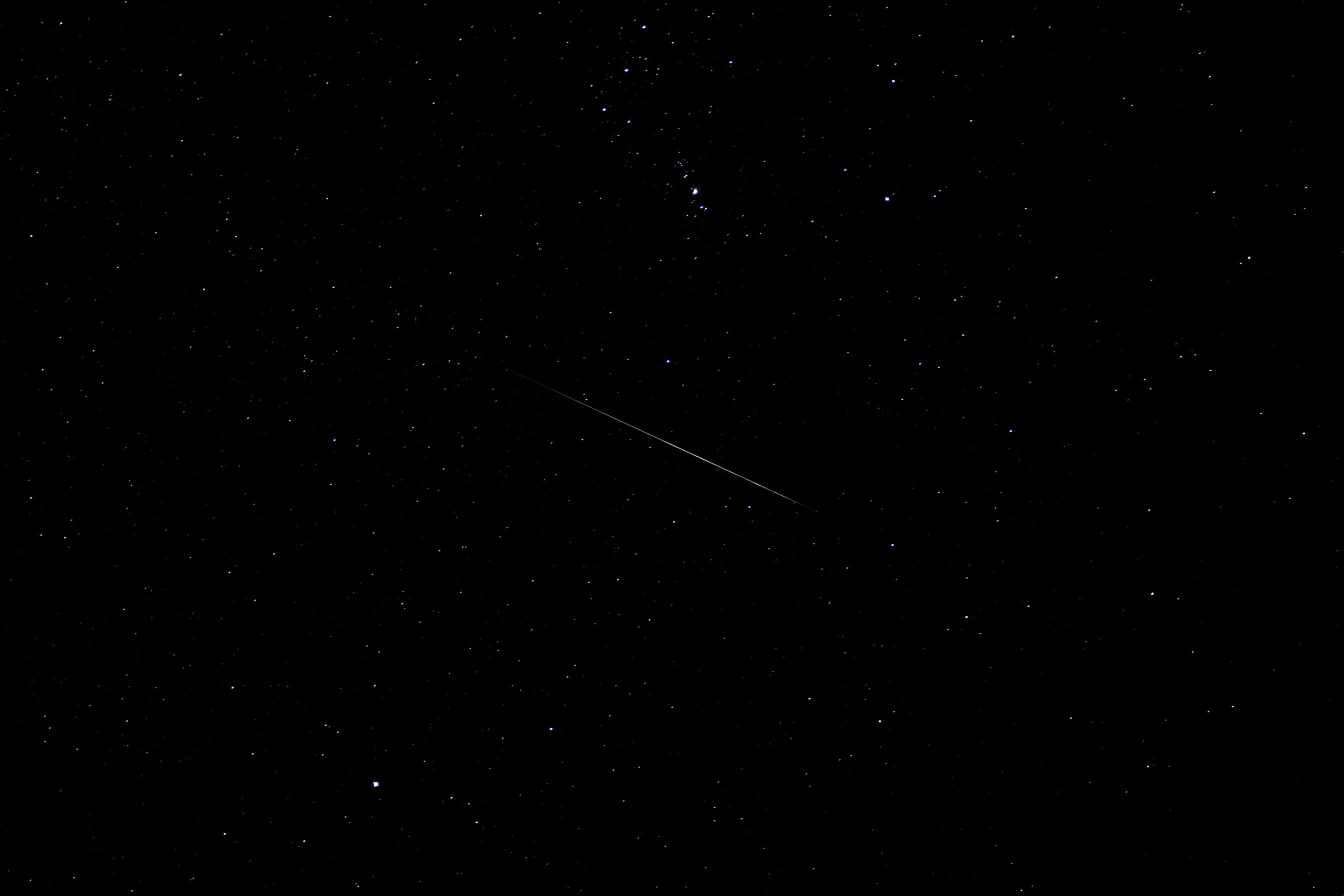 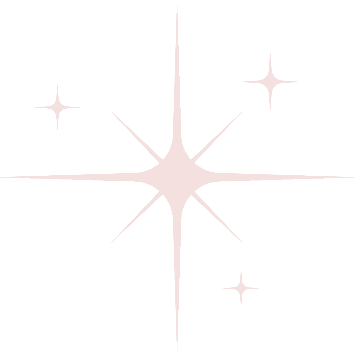 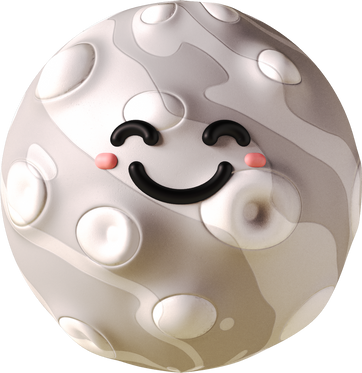 Cảm ơn các bạn đã giúp chúng mình lấy lại năng lượng và ánh sáng! Chúng mình sẽ tặng cho bạn một ngôi sao may mắn thay cho lời cảm ơn nhé!!!
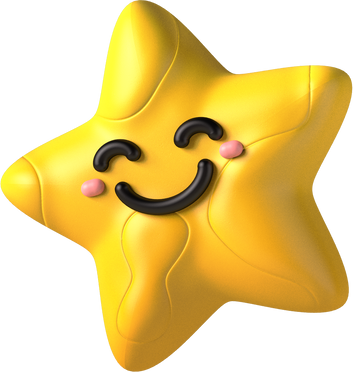 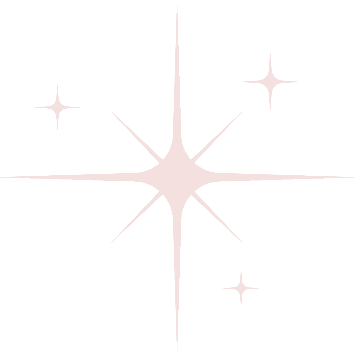 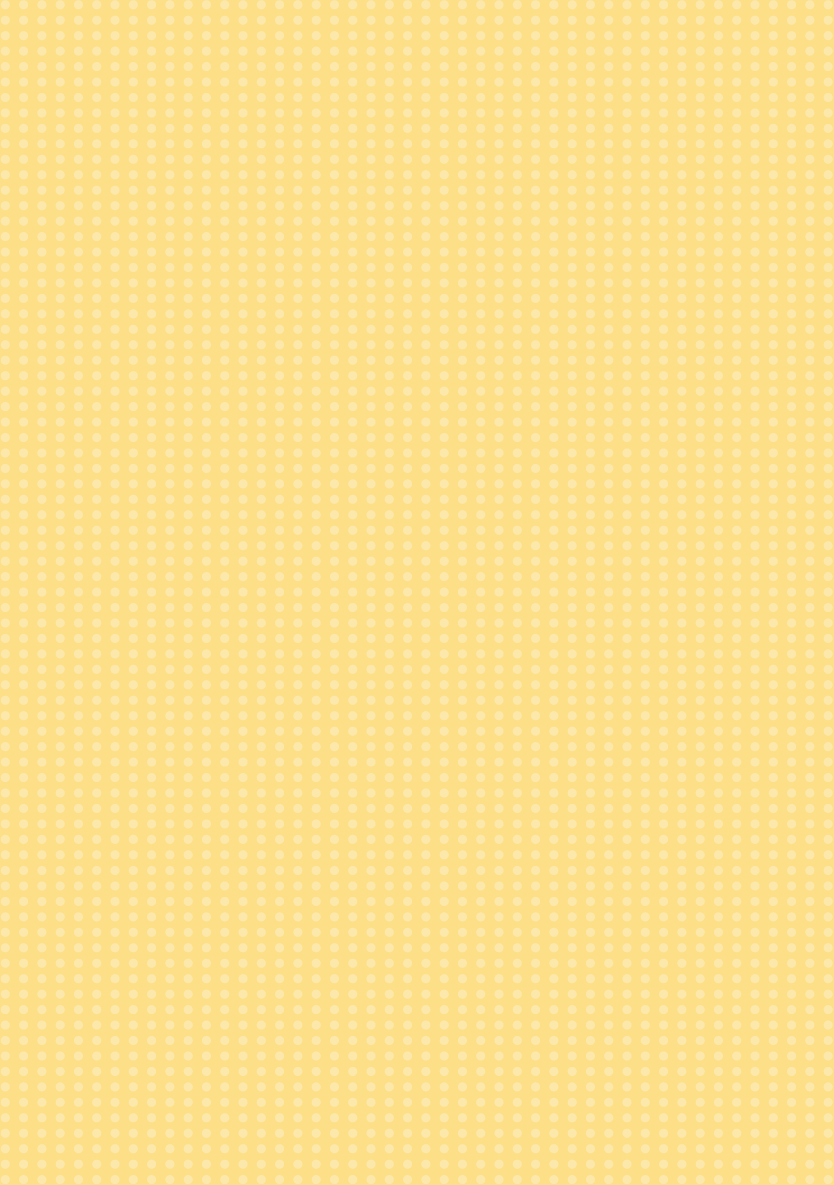 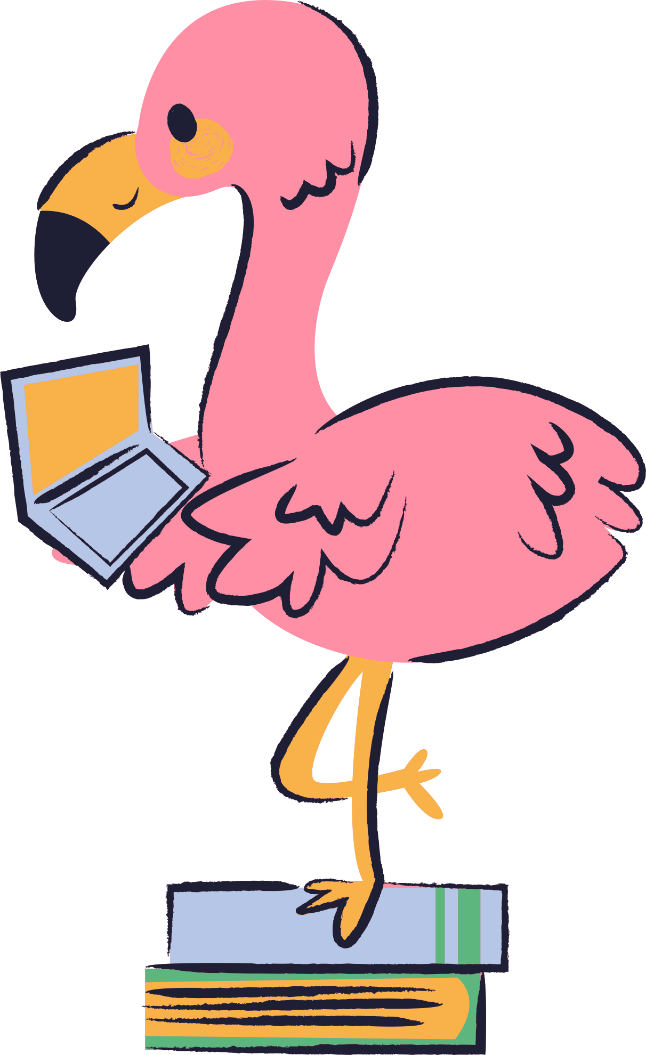 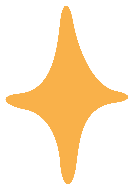 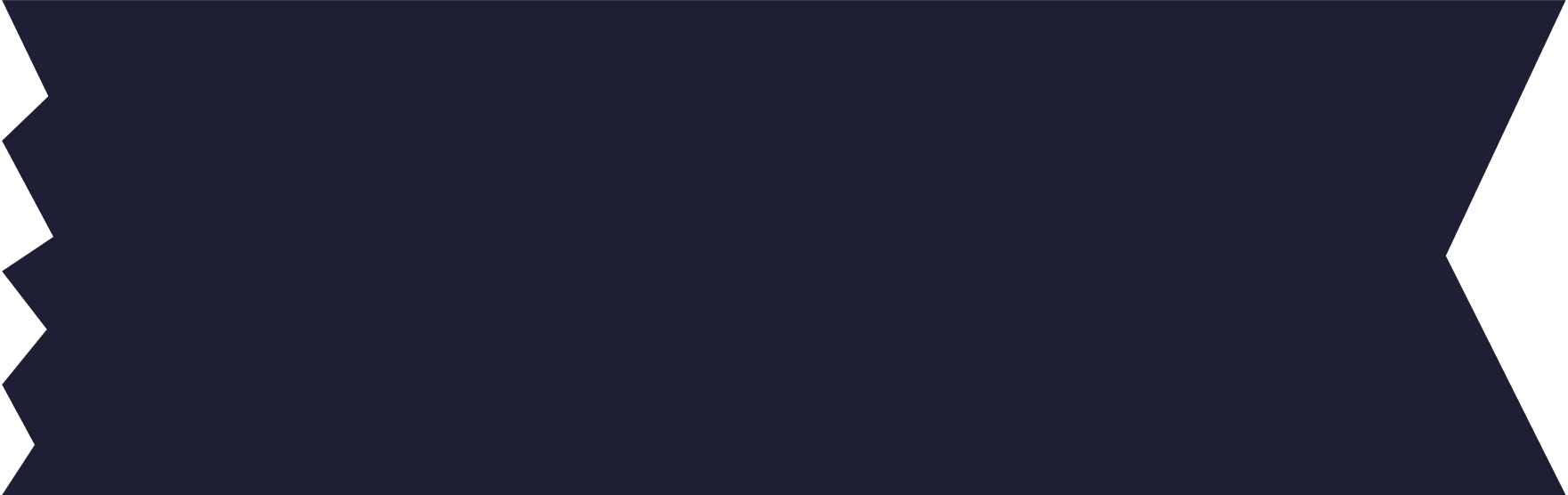 DẶN DÒ VỀ NHÀ
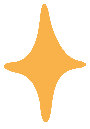 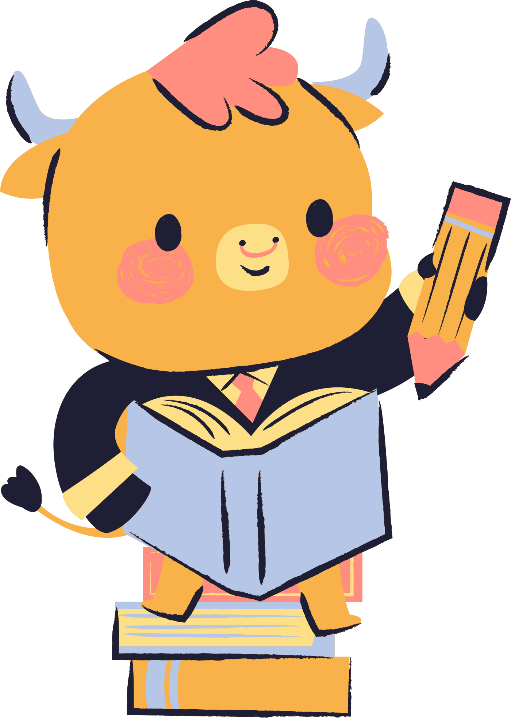 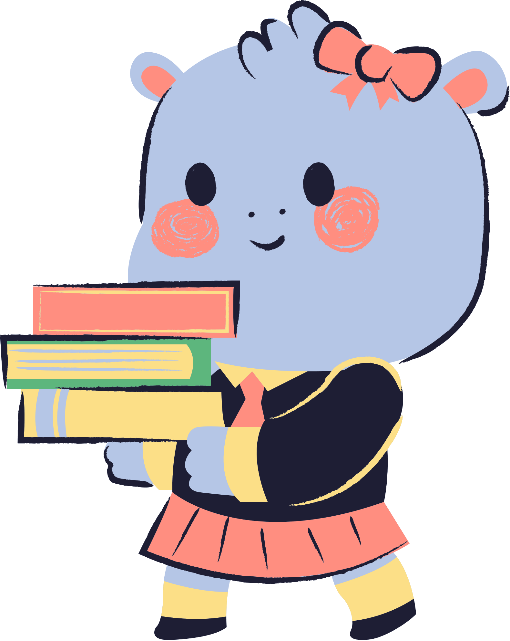 Ôn luyện cách chia nhẩm số tròn chục, tròn trăm cho số có một chữ số.
Tìm thêm các tình huống thực tế có liên quan đến phép chia đã học và đố mọi người.
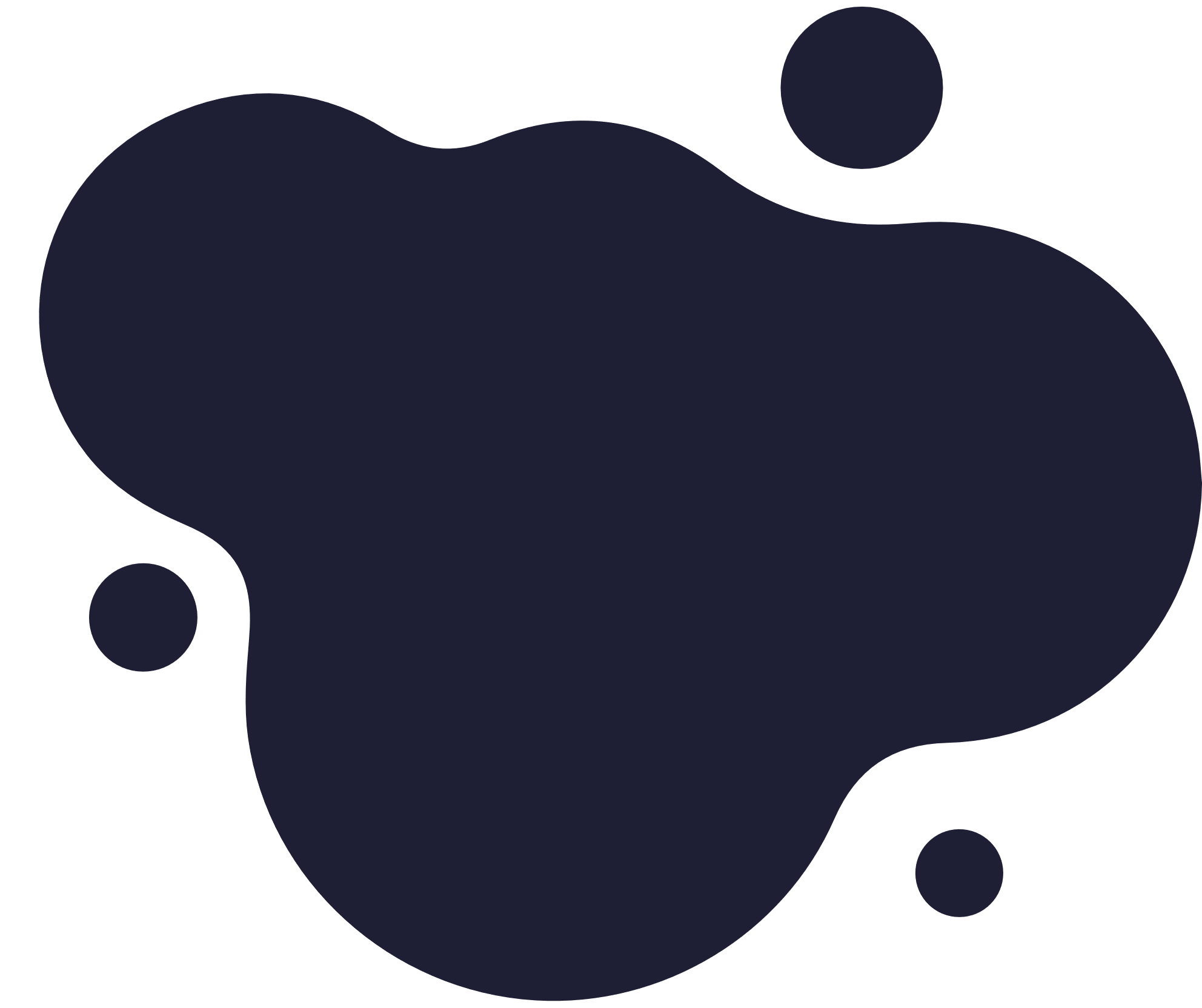 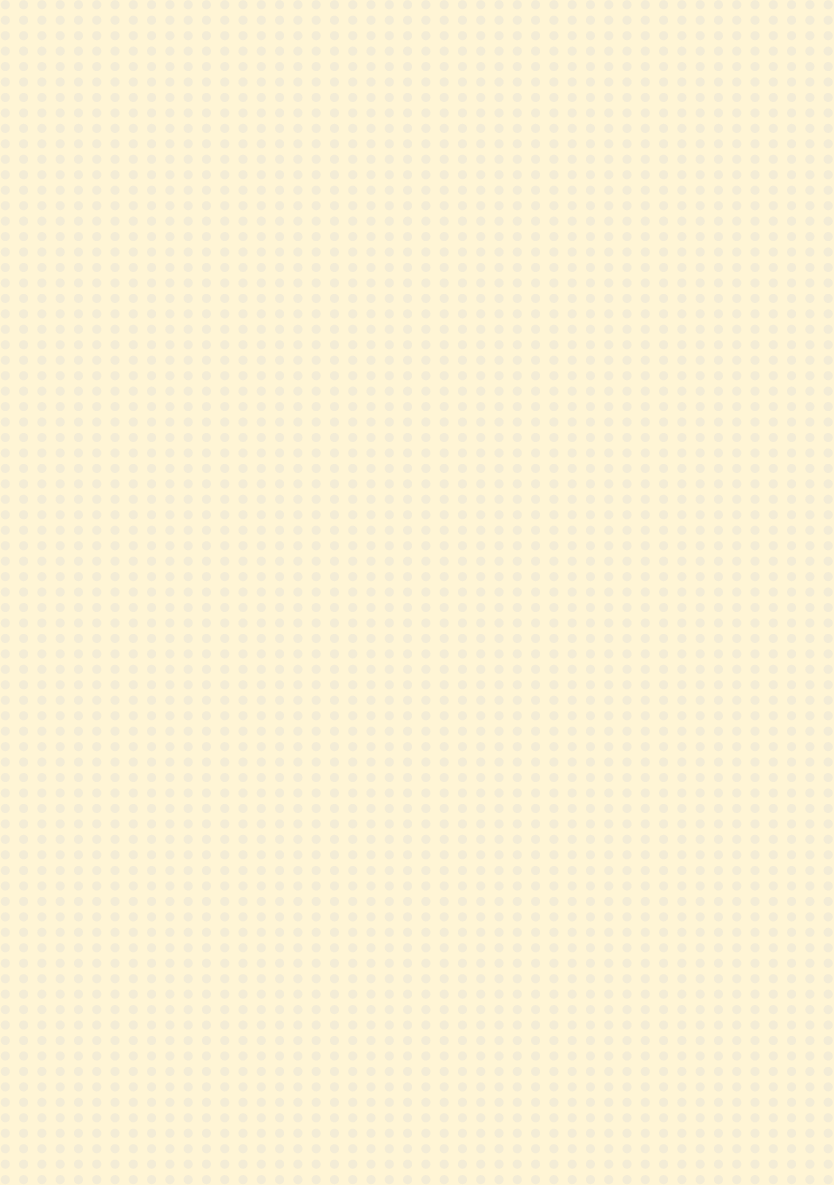 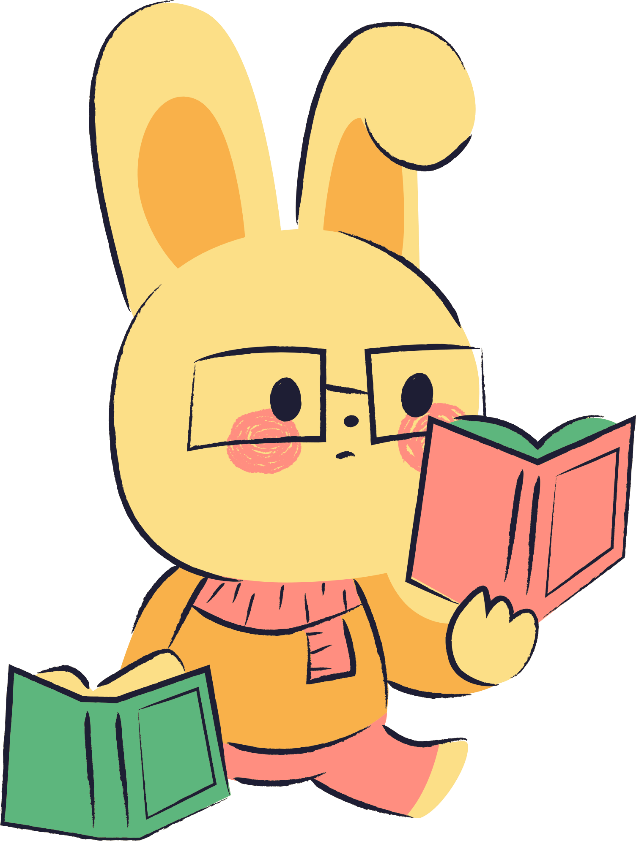 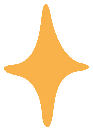 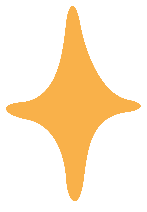 CẢM ƠN CÁC EM ĐÃ LẮNG NGHE
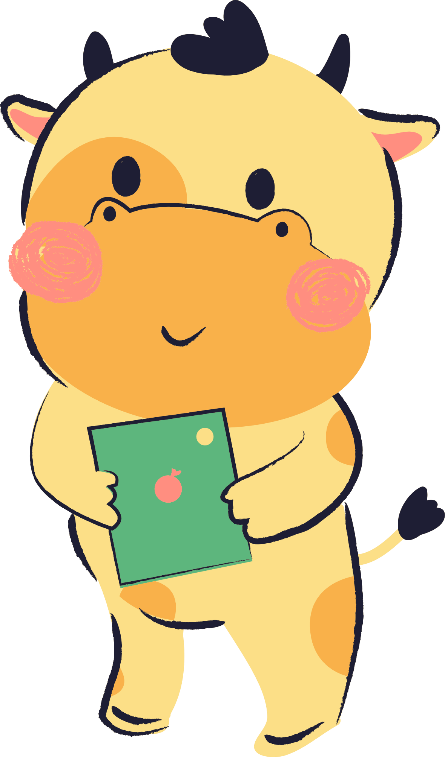 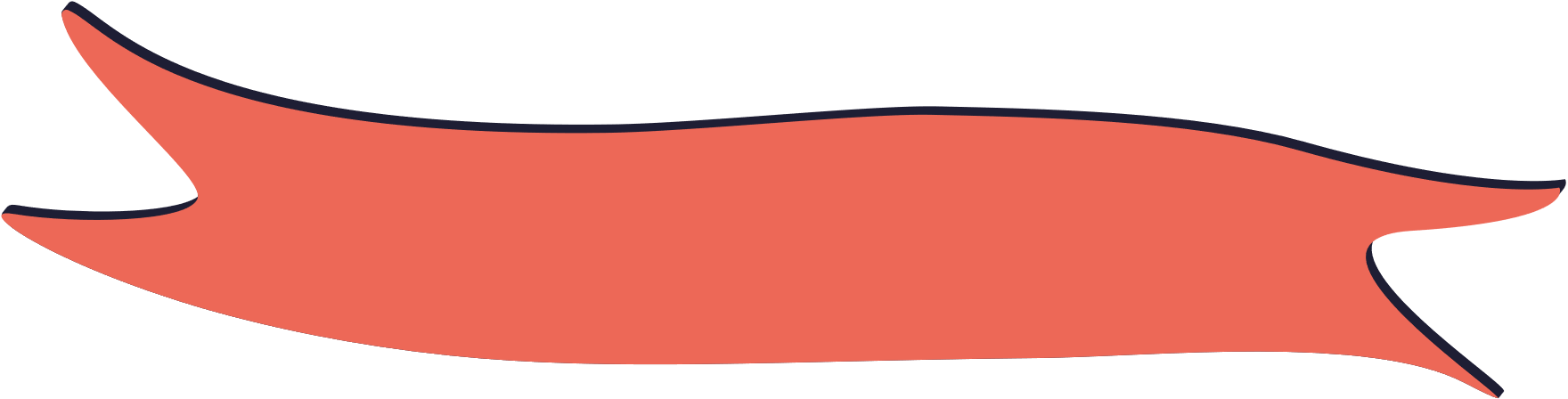 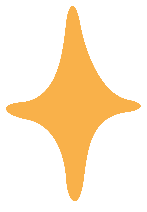 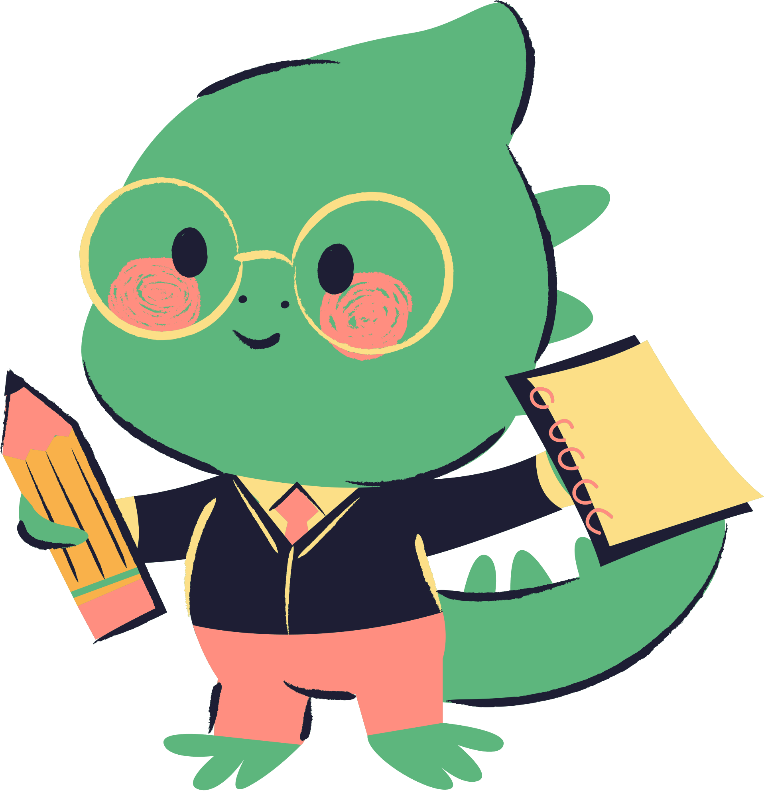 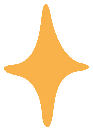